SASSIE BLASTER
YOUR PRIVATE EMAIL SERVER
LET’S TALK ABOUT
EMAIL
SASSIE BLASTER
YOUR PRIVATE EMAIL SERVER
.
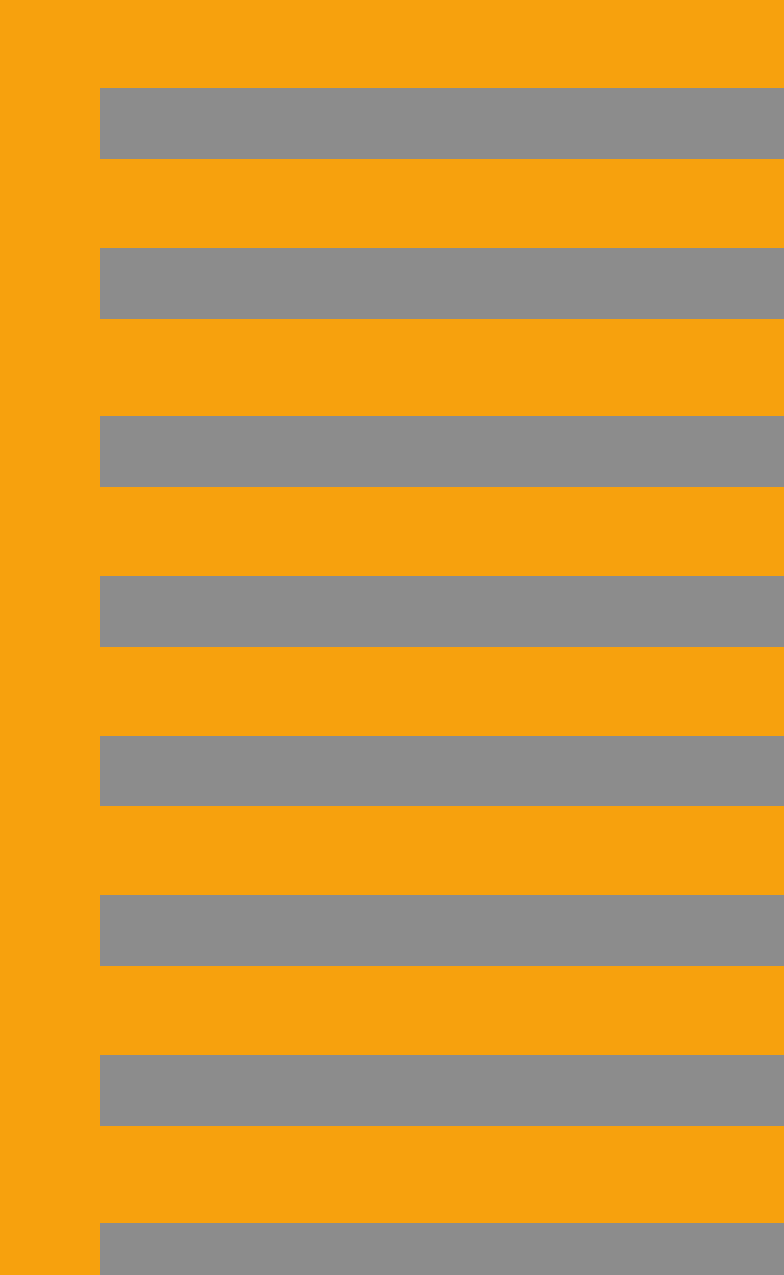 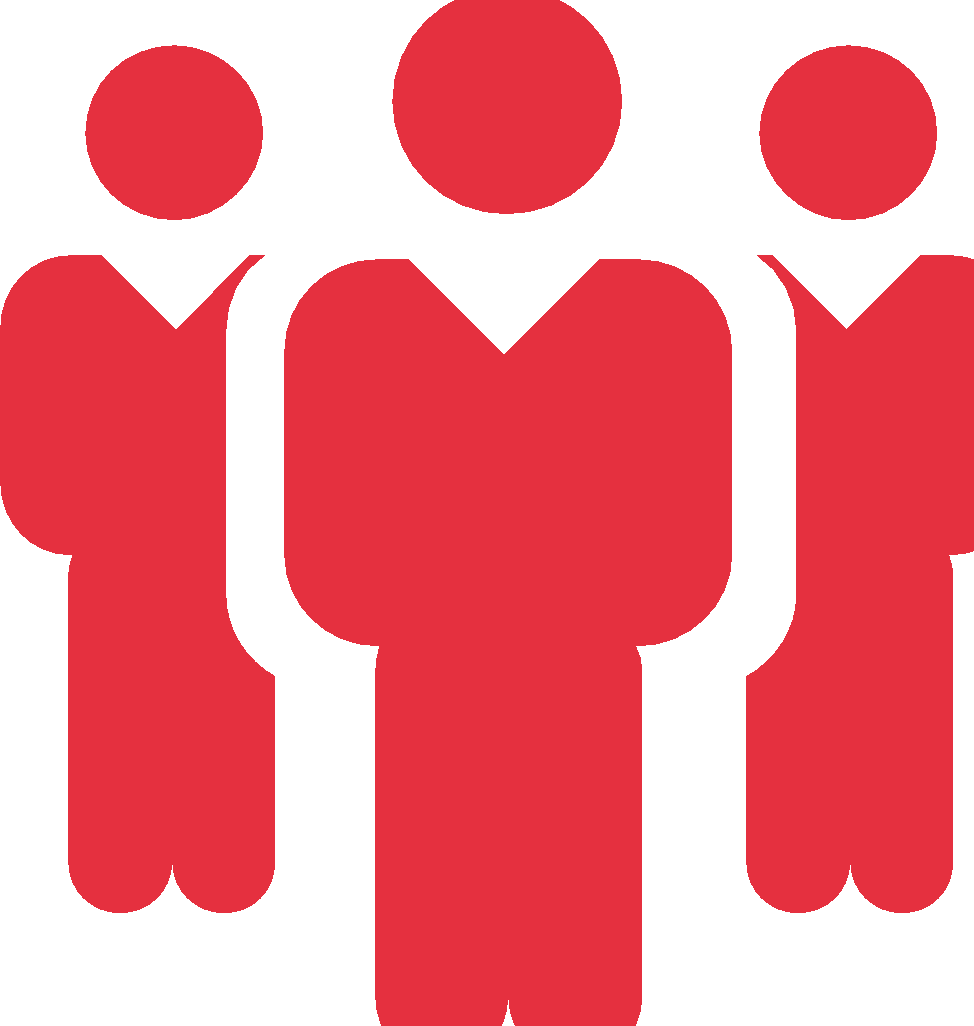 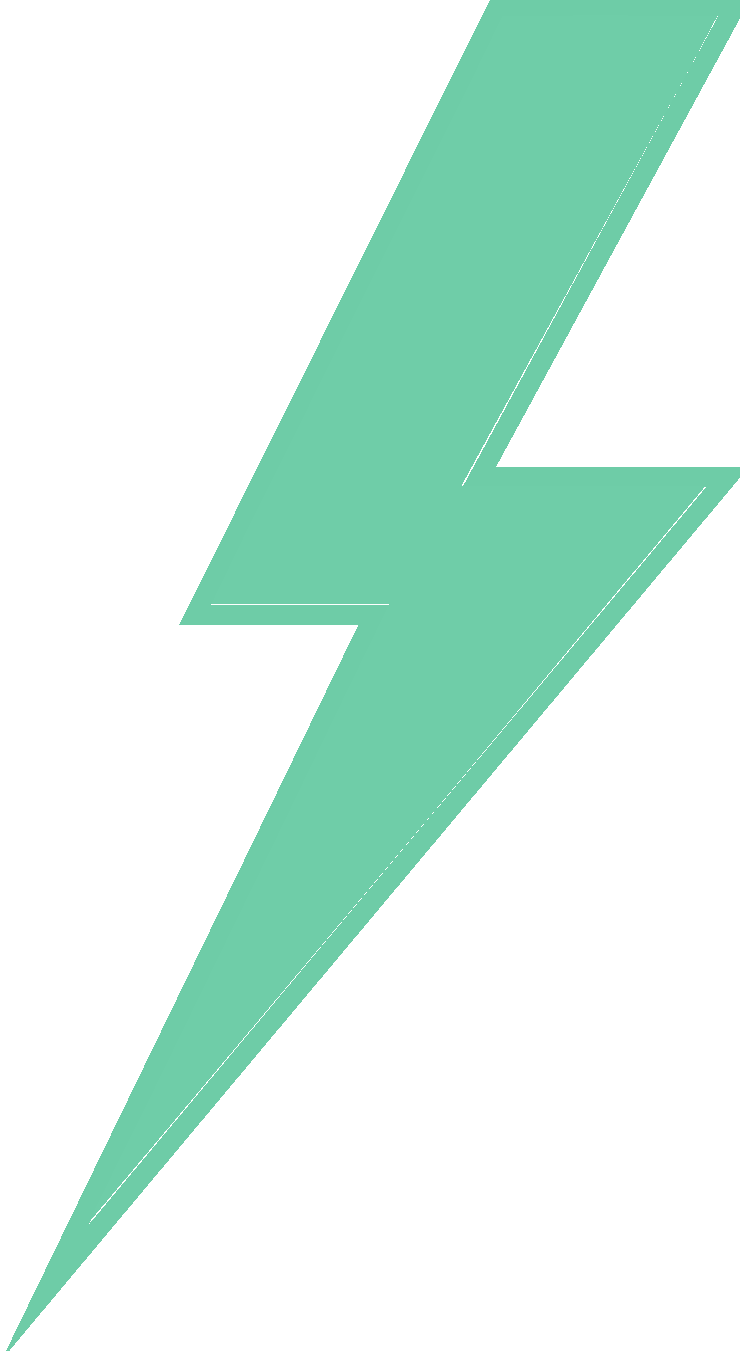 REACH MORE
SHOPPERS
CUSTOMIZE
EMAIL CONTENT
SEND EMAIL
FASTER
CUSTOMIZE
APPEARANCE
MAINTAIN
IP REPUTATION
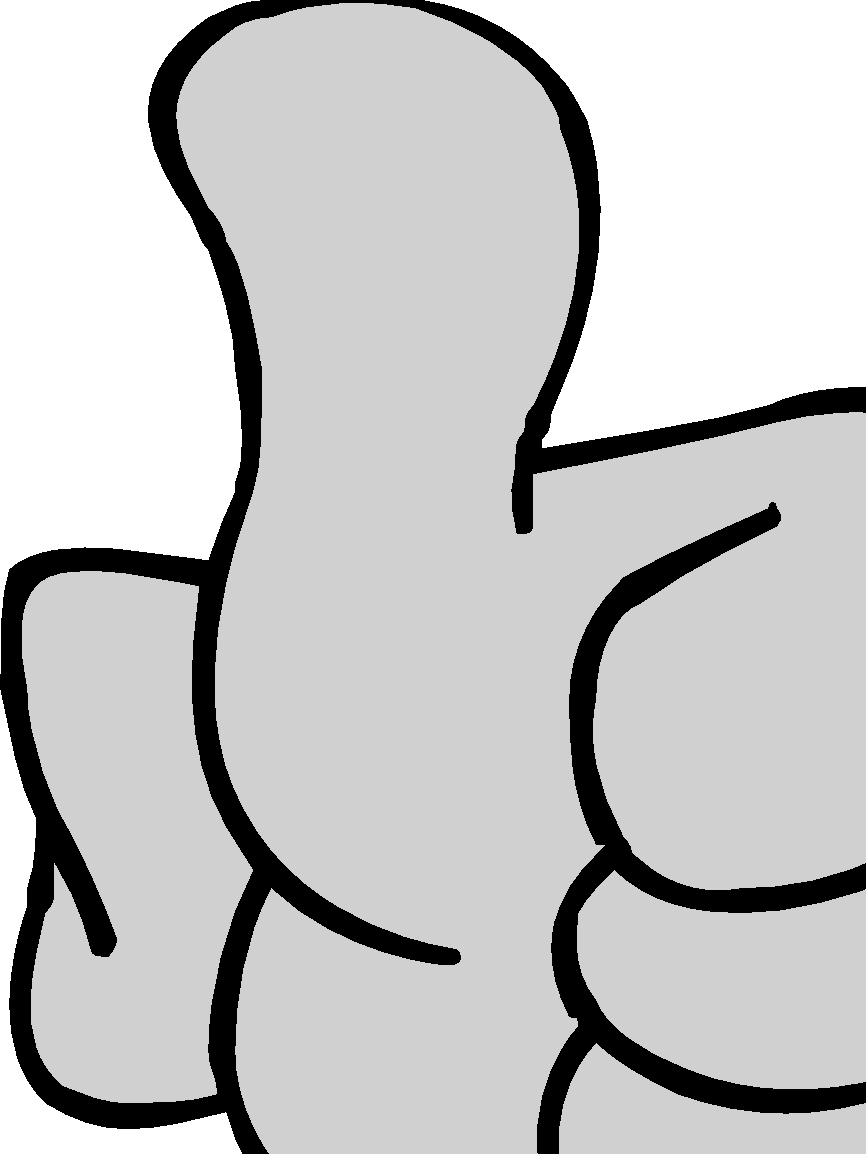 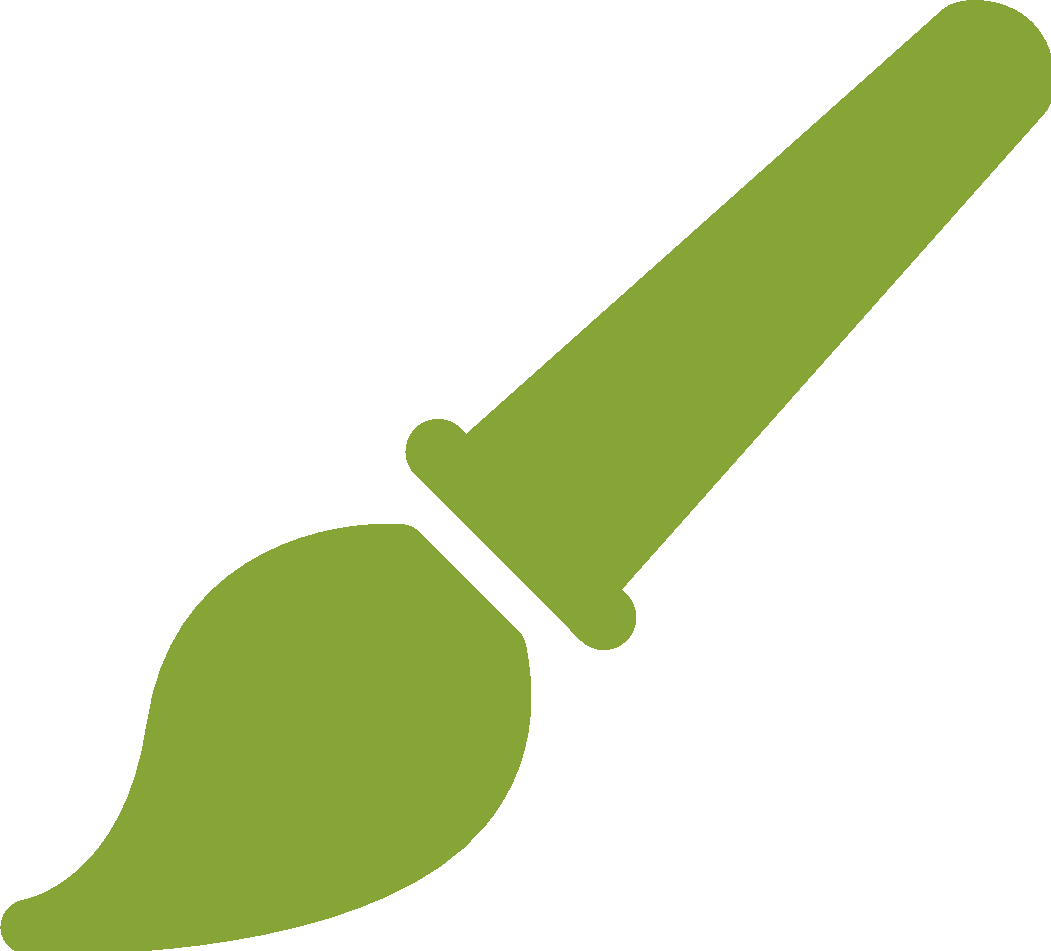 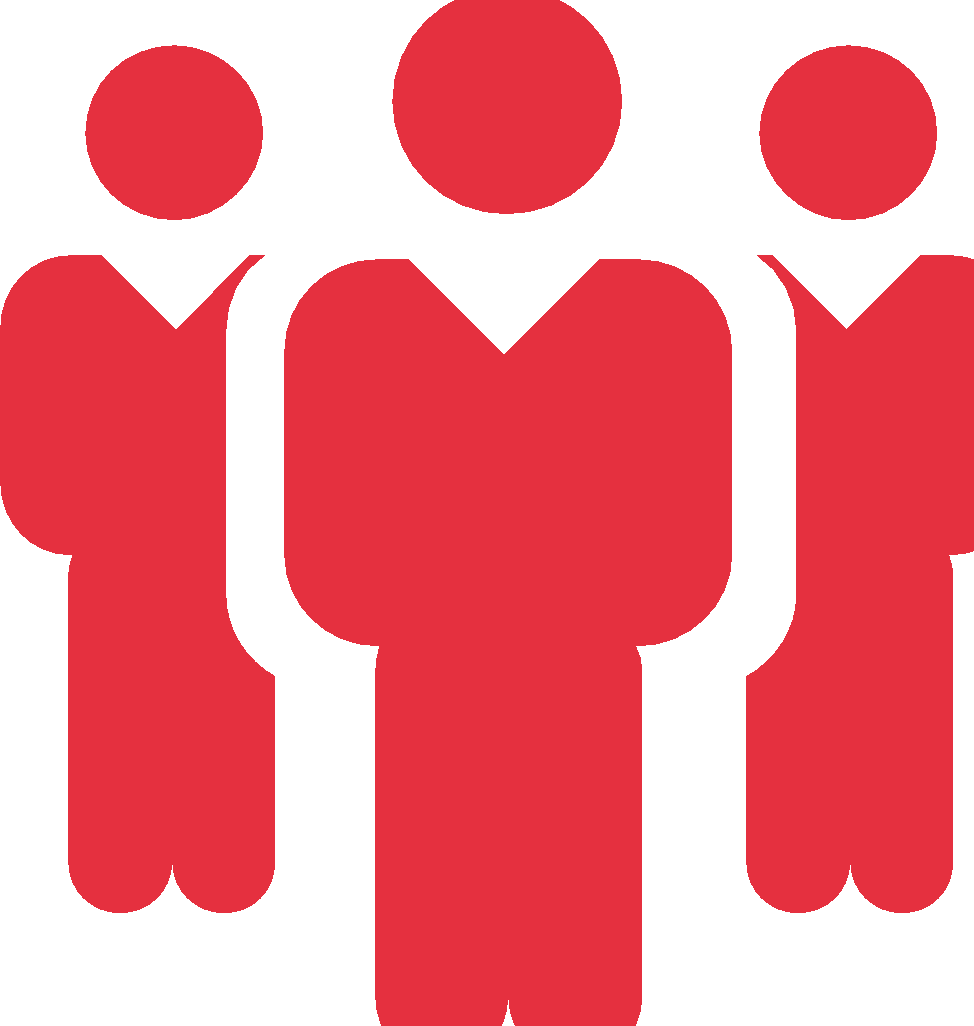 YOU
MSP #2
MSP #3
…
MSP #150
REACH MORE
SHOPPERS
60 MILLION/Month ( 8-10 SASSIE SERVERS)
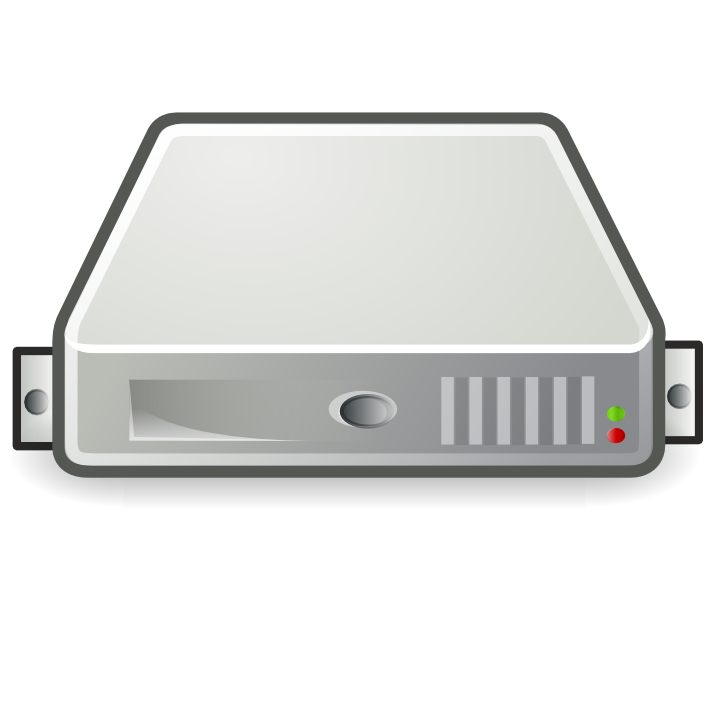 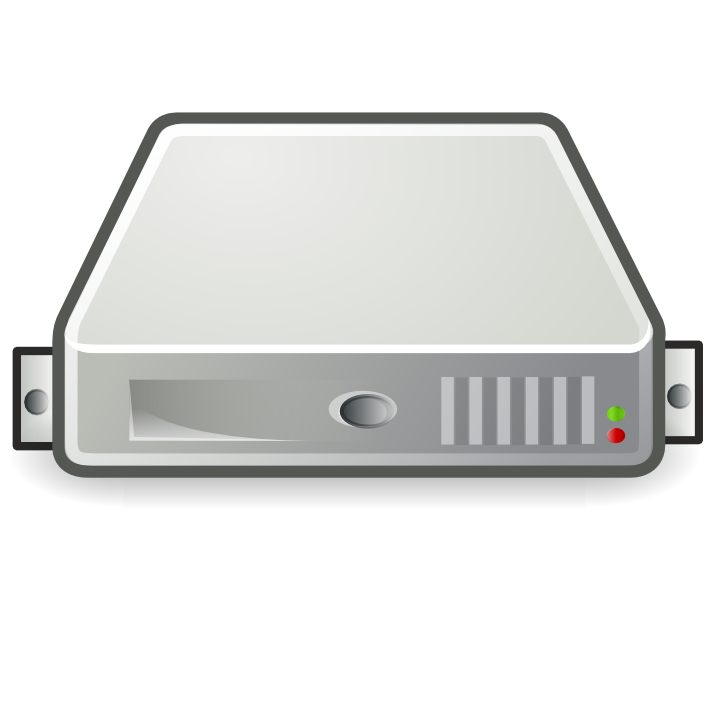 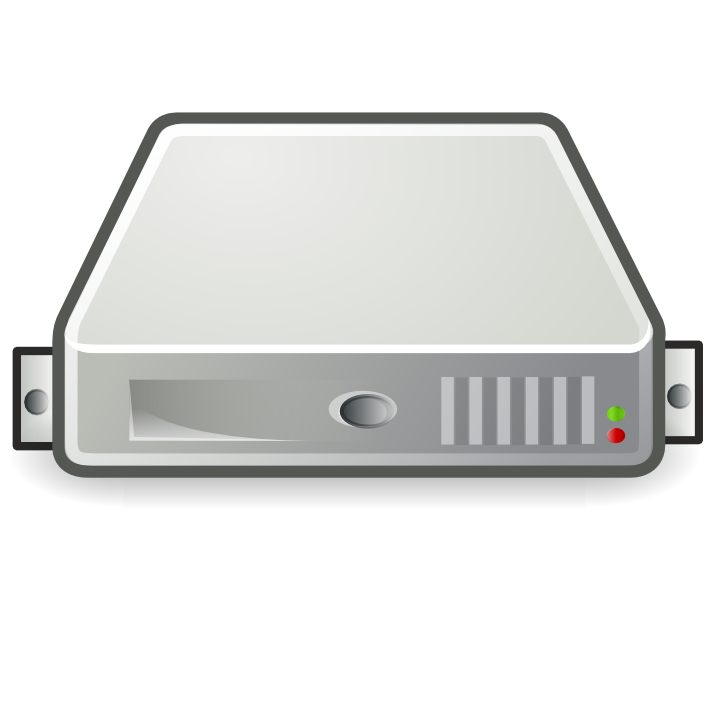 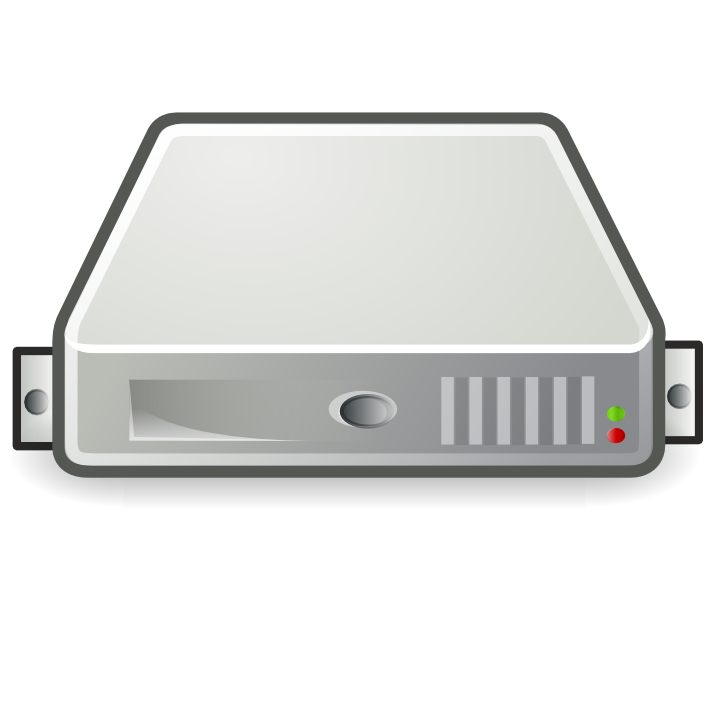 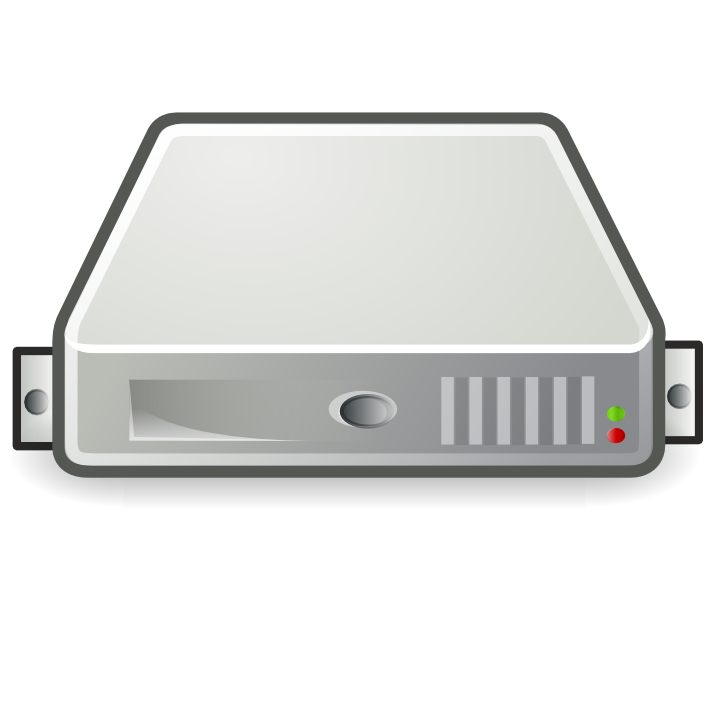 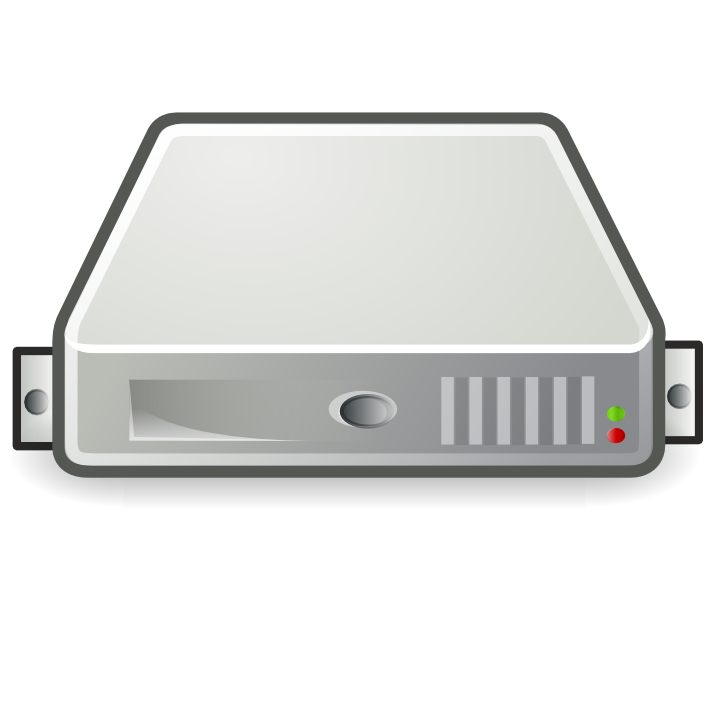 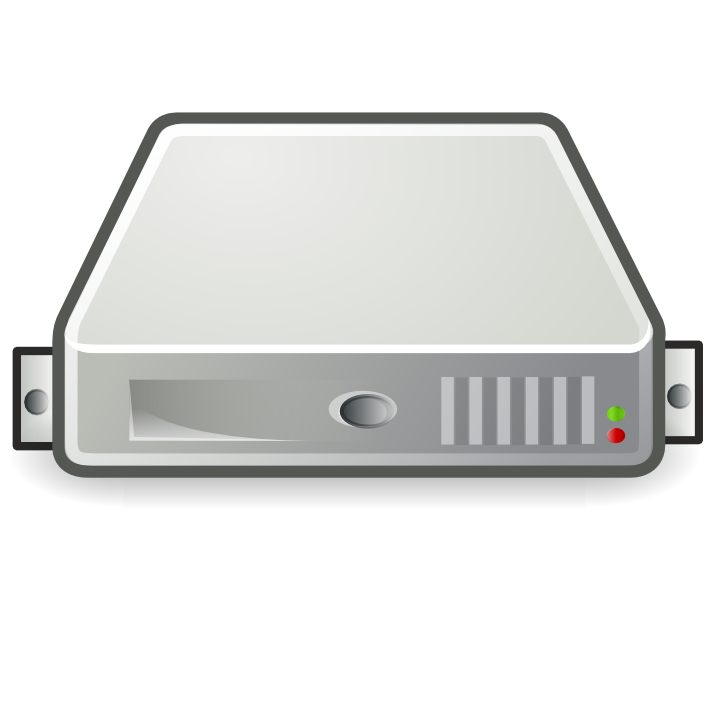 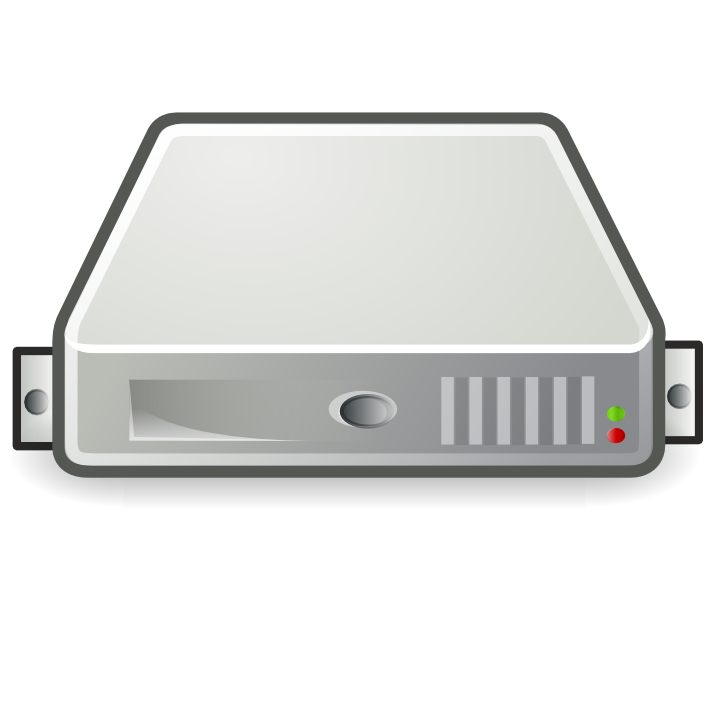 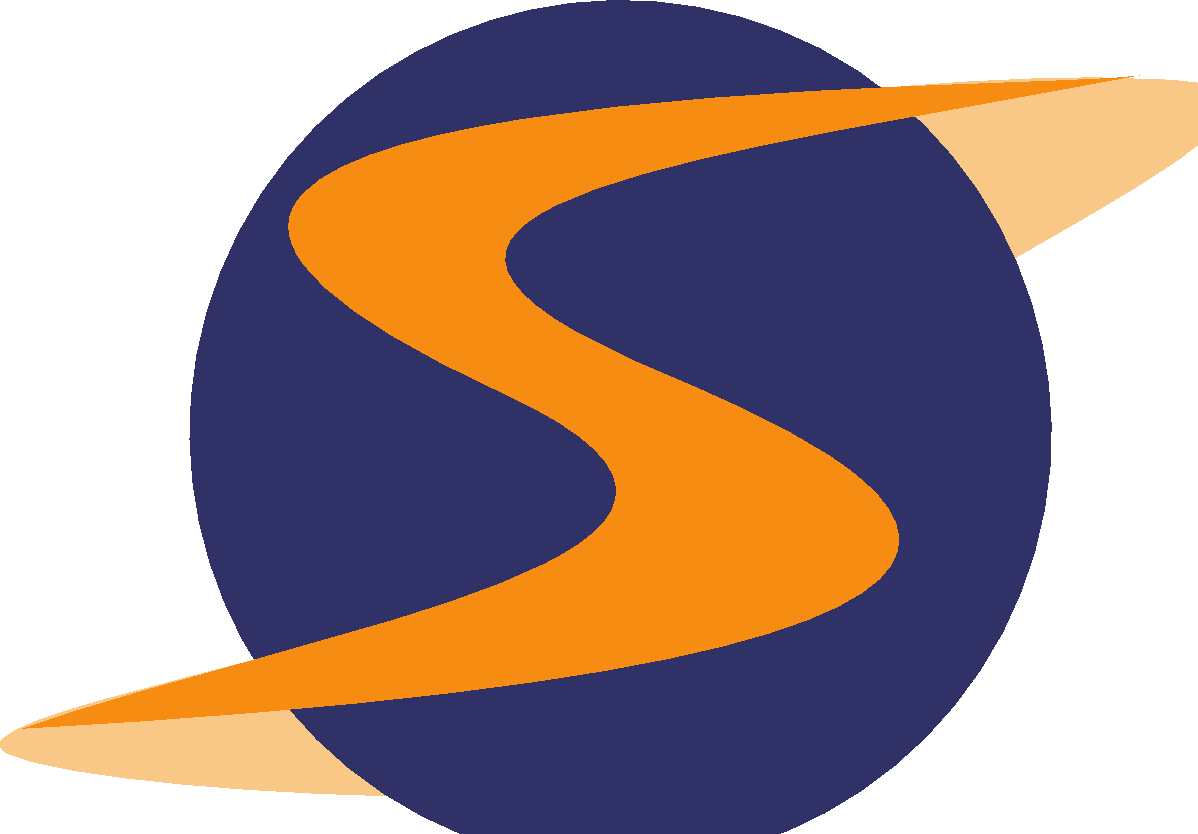 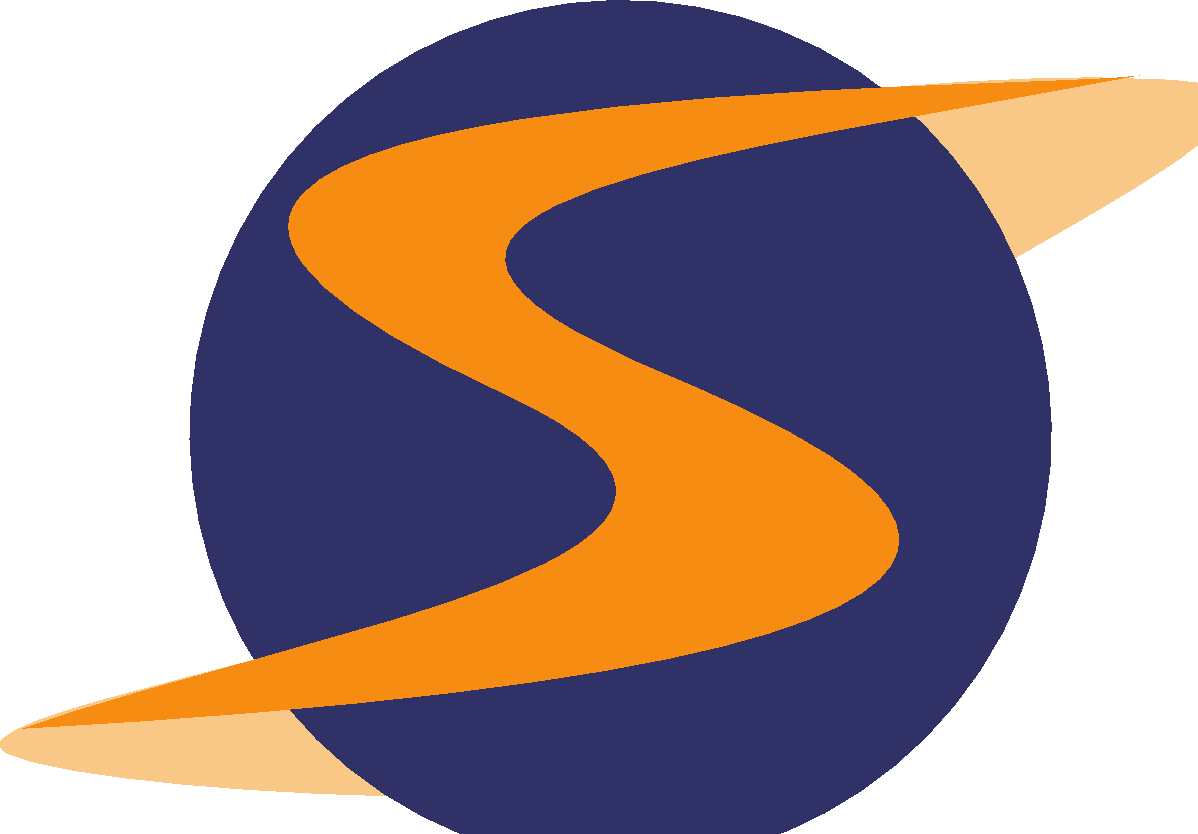 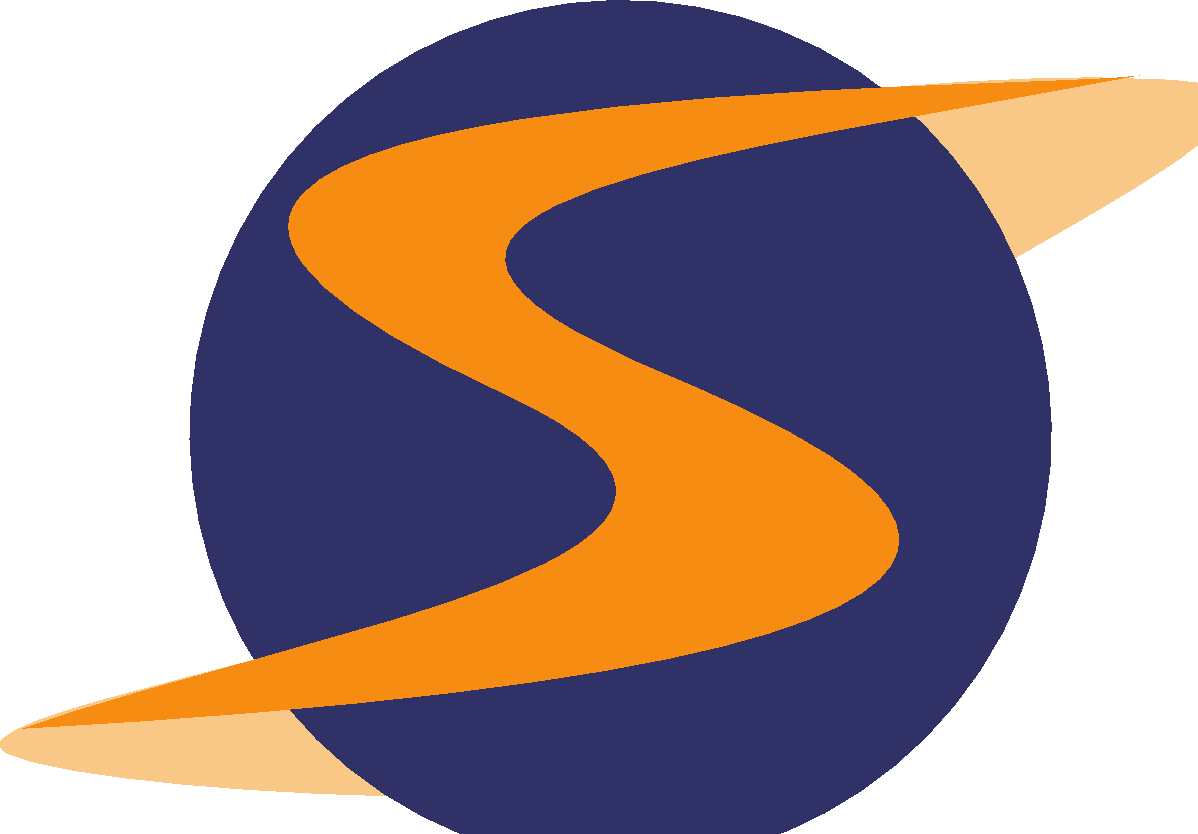 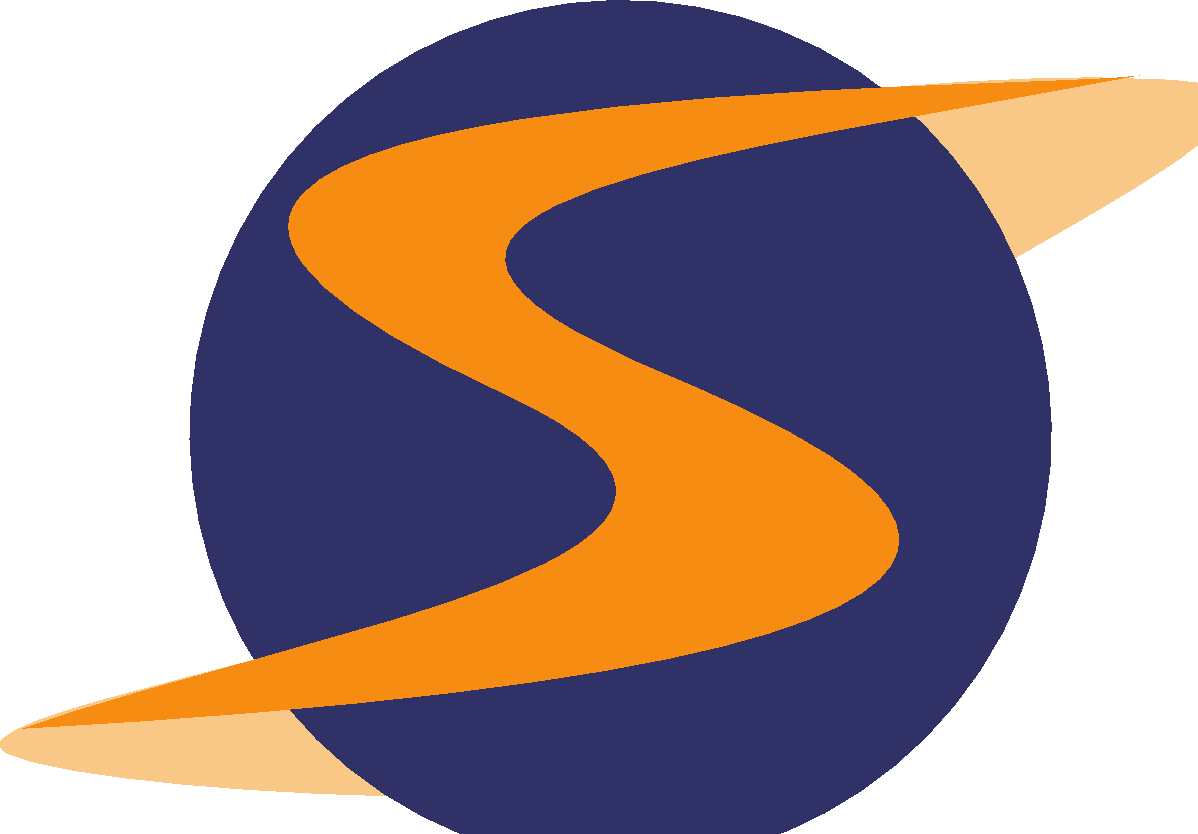 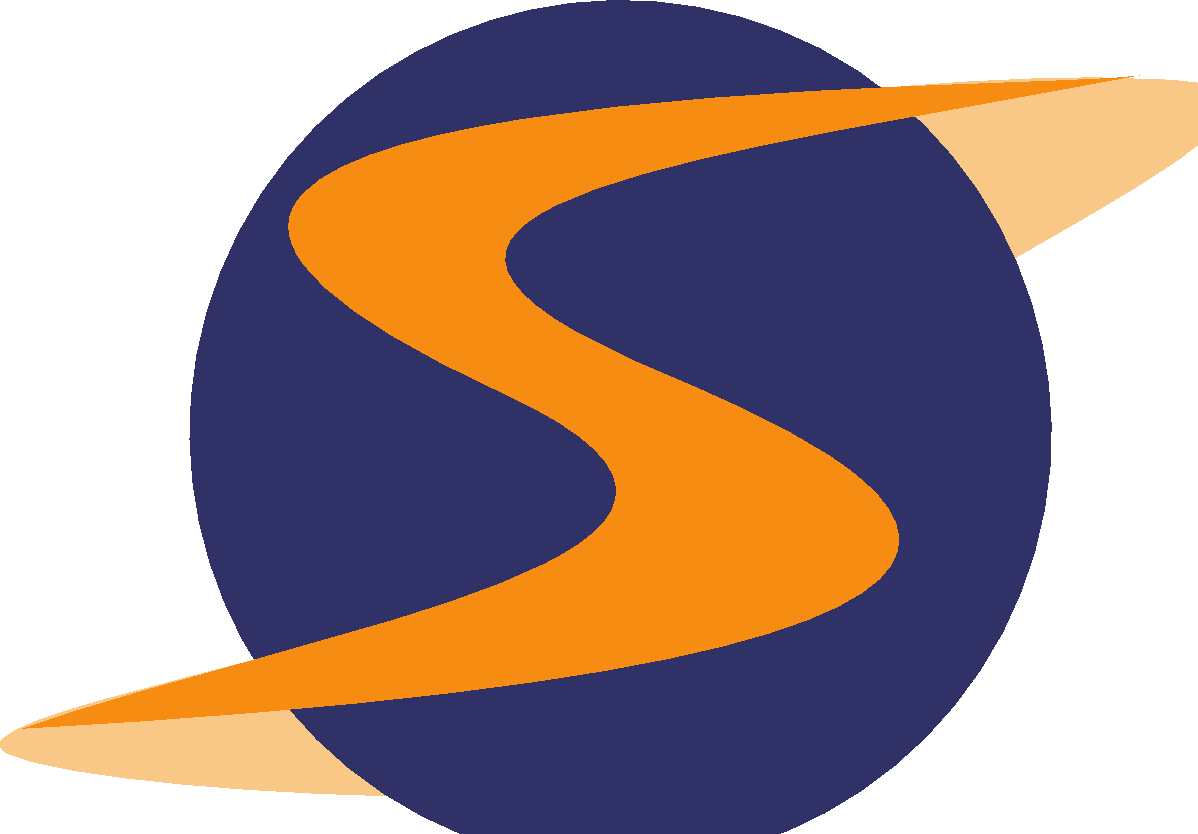 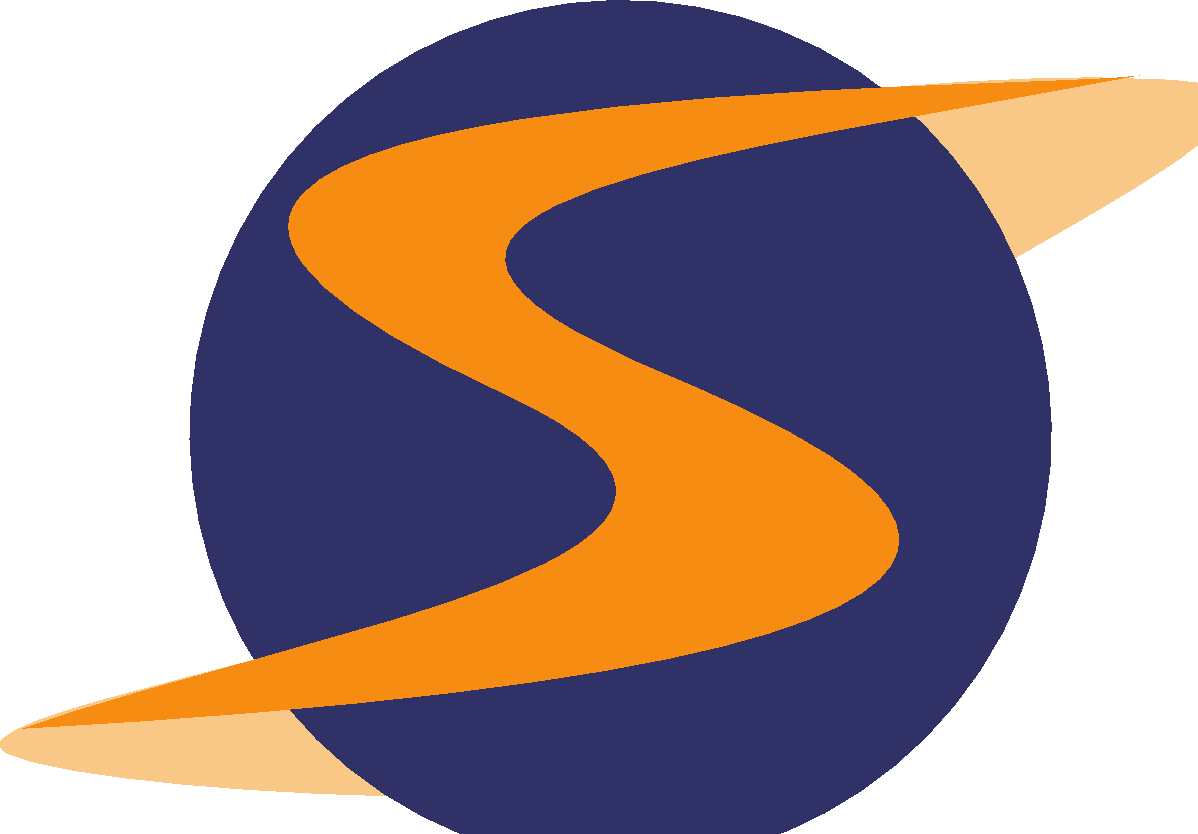 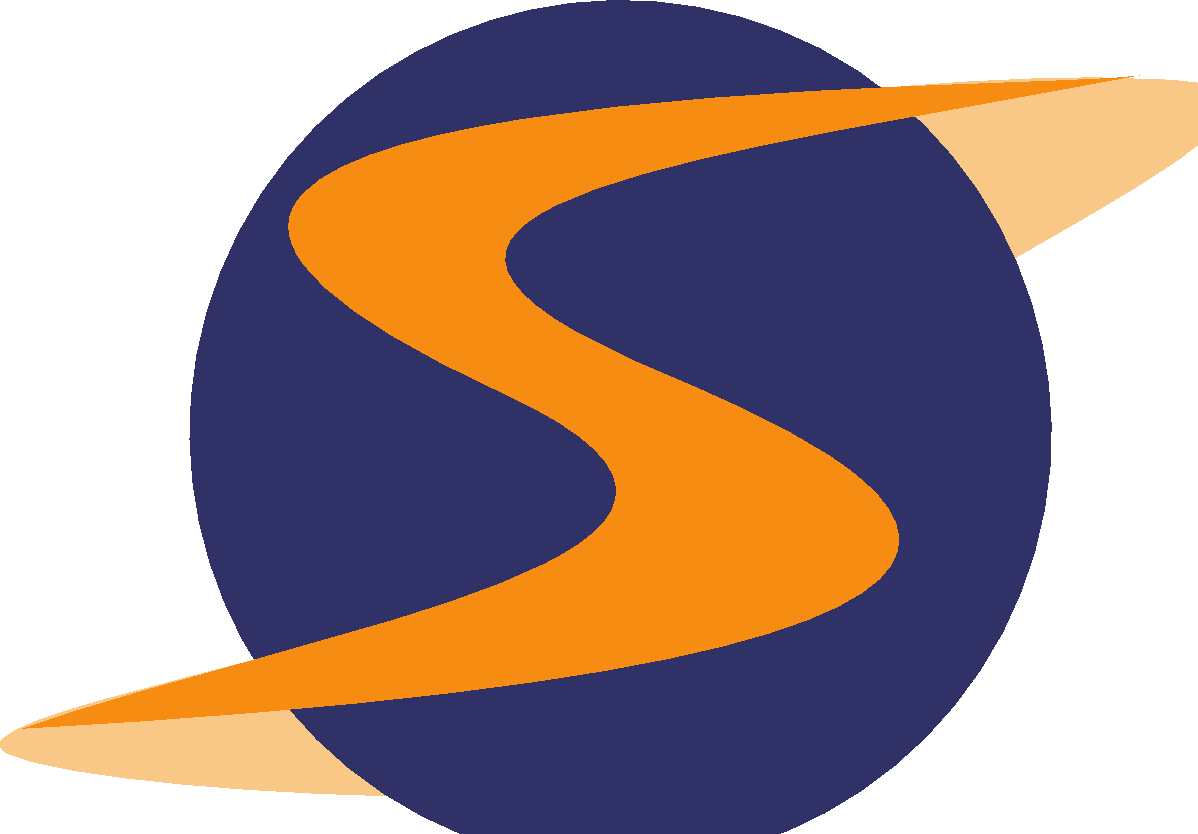 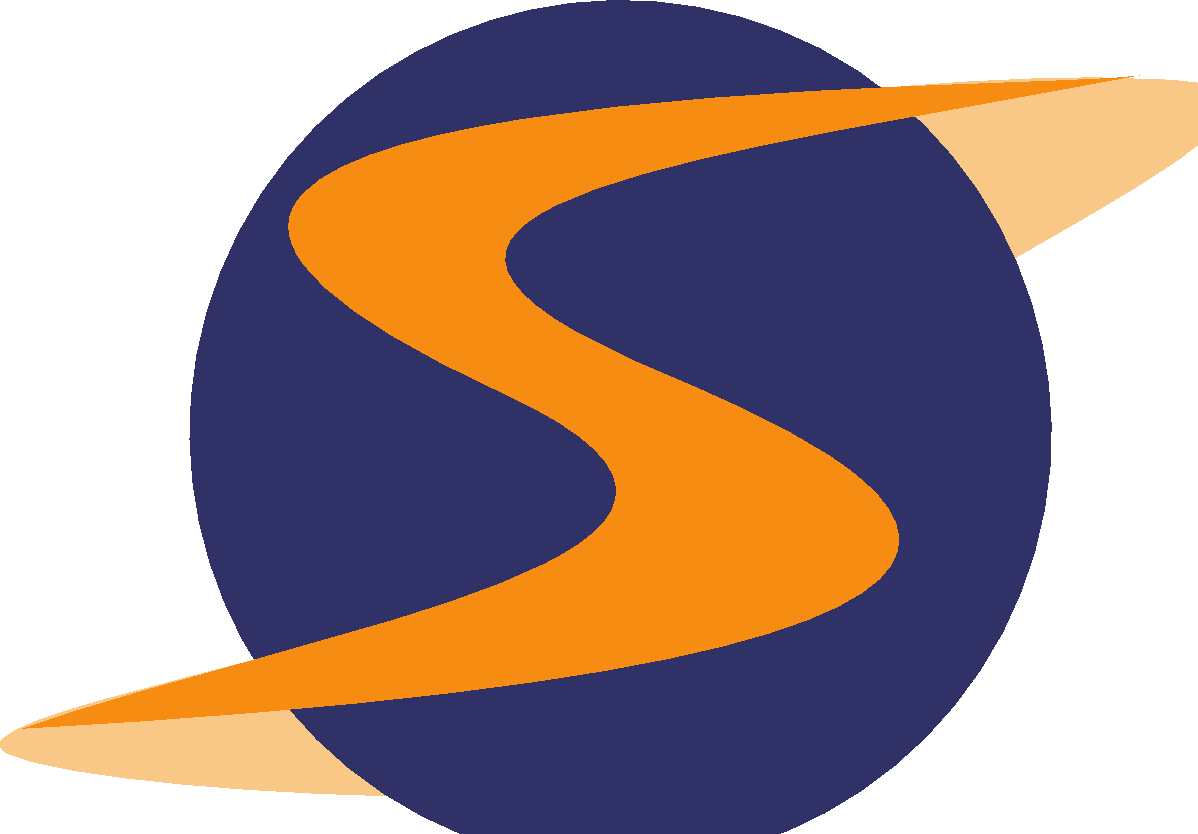 YAHOO
HOTMAIL
AOL
GMAIL
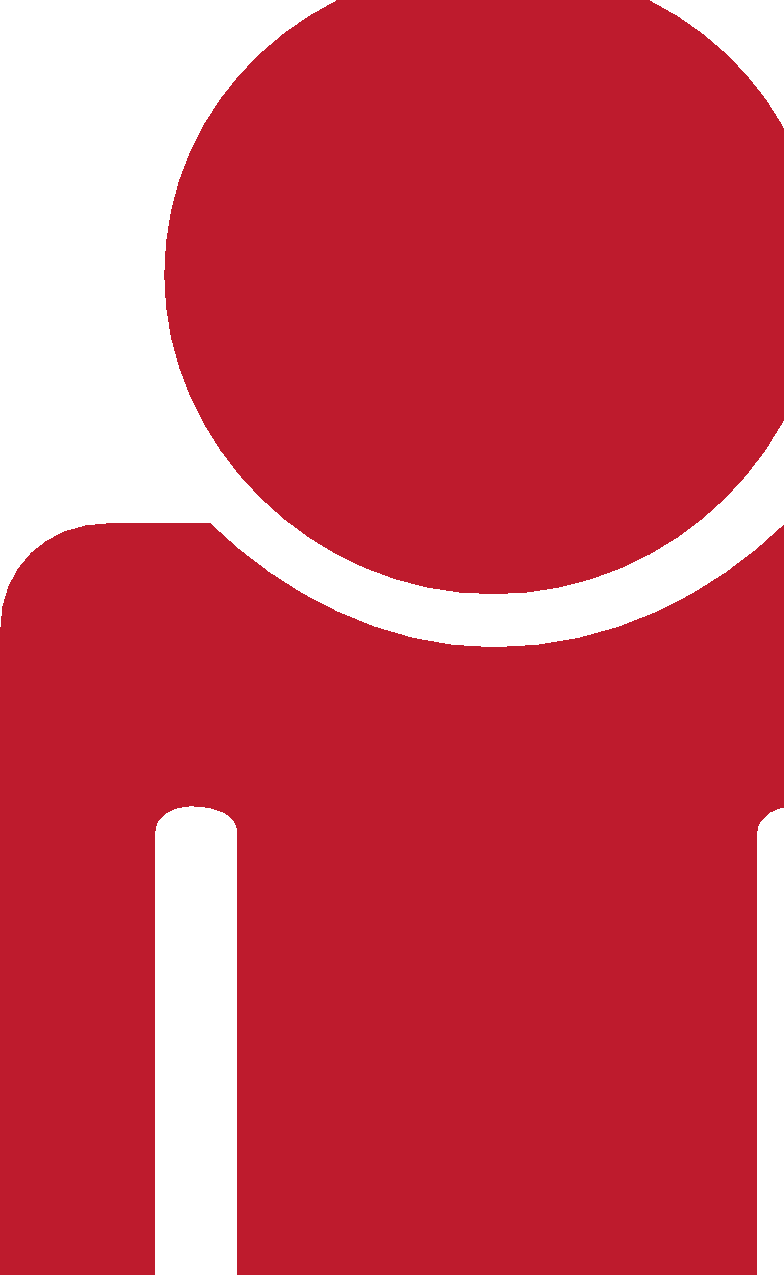 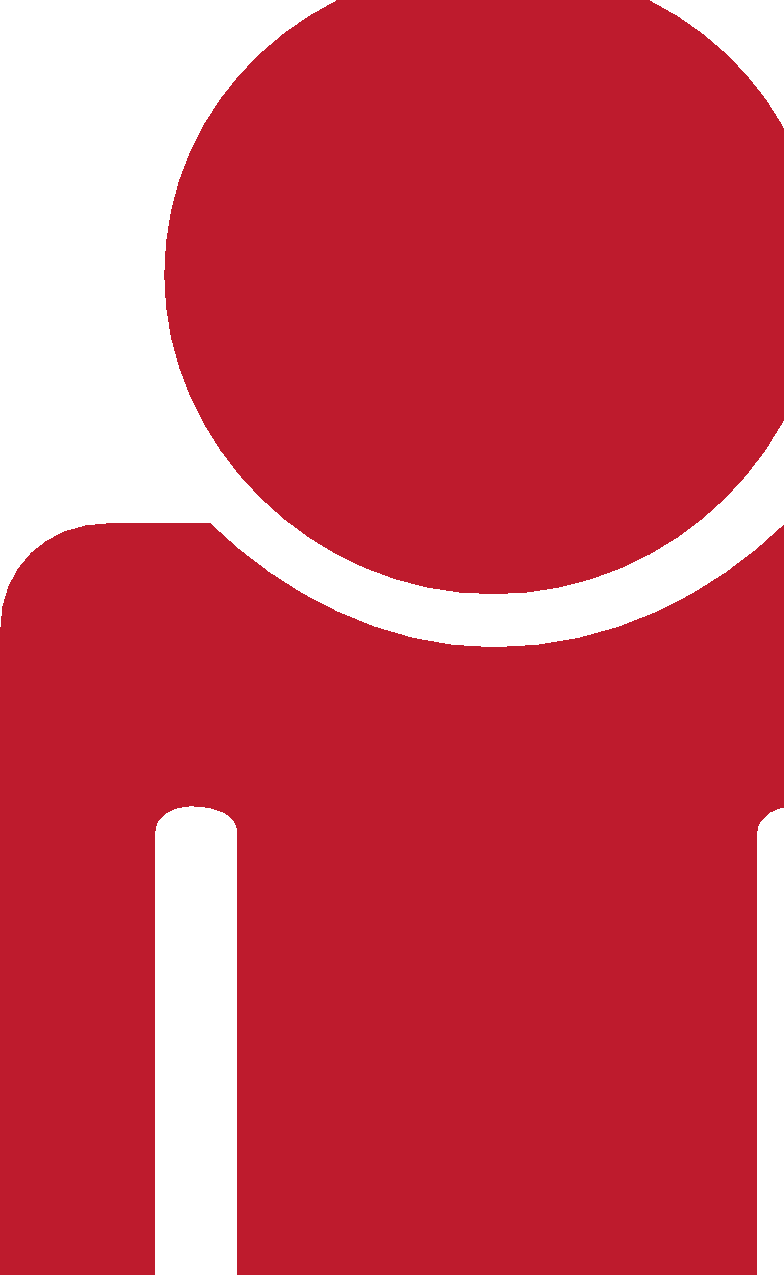 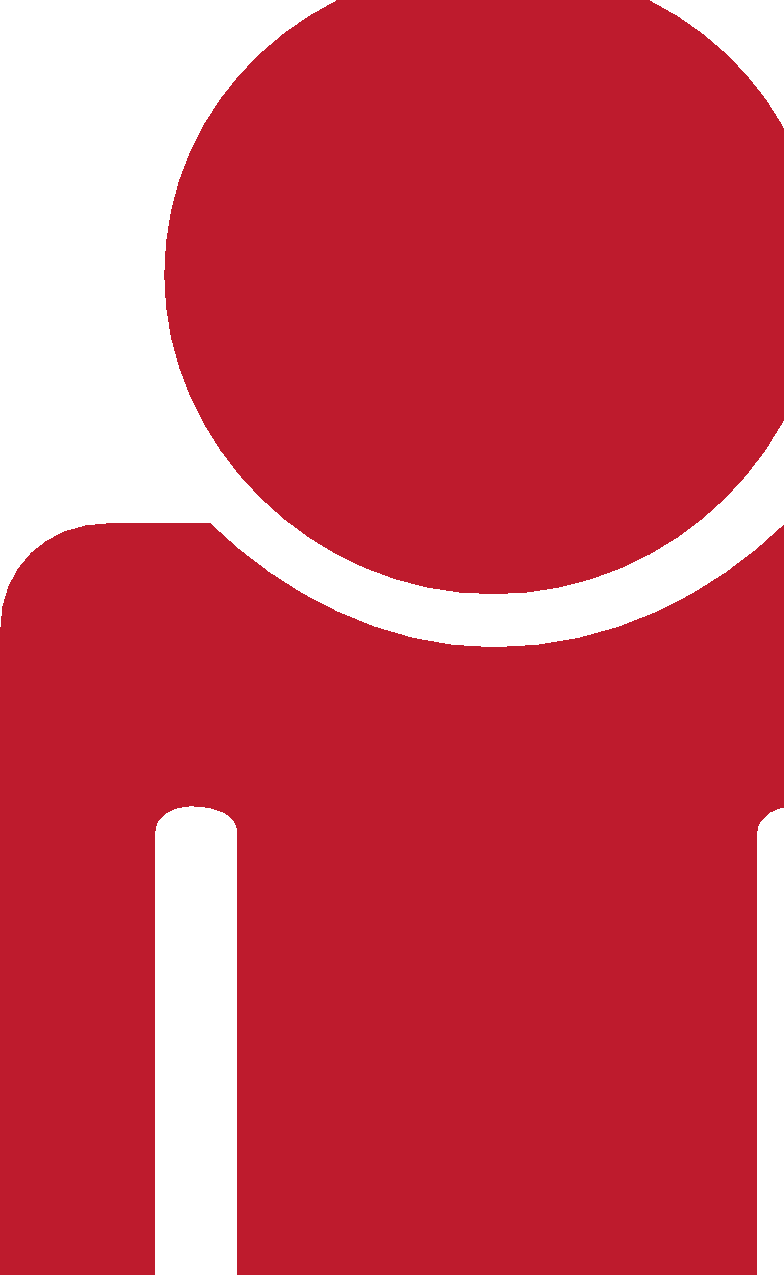 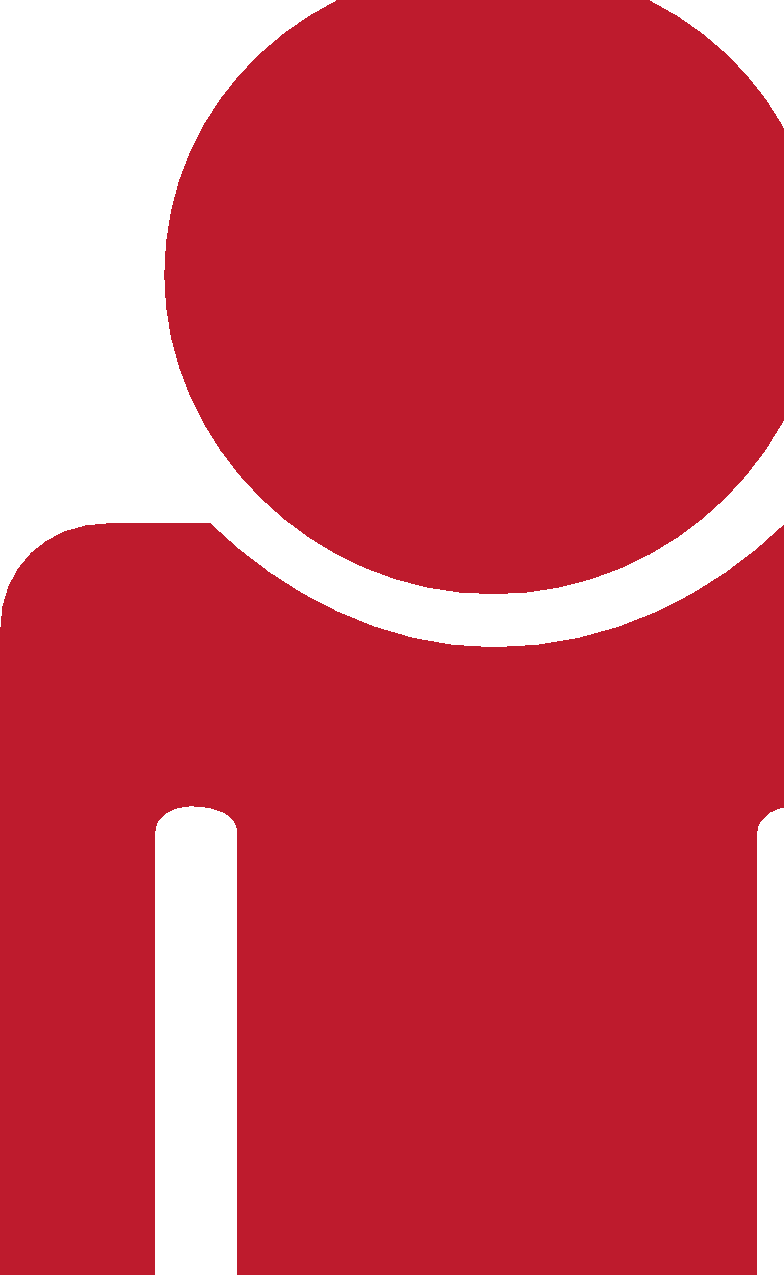 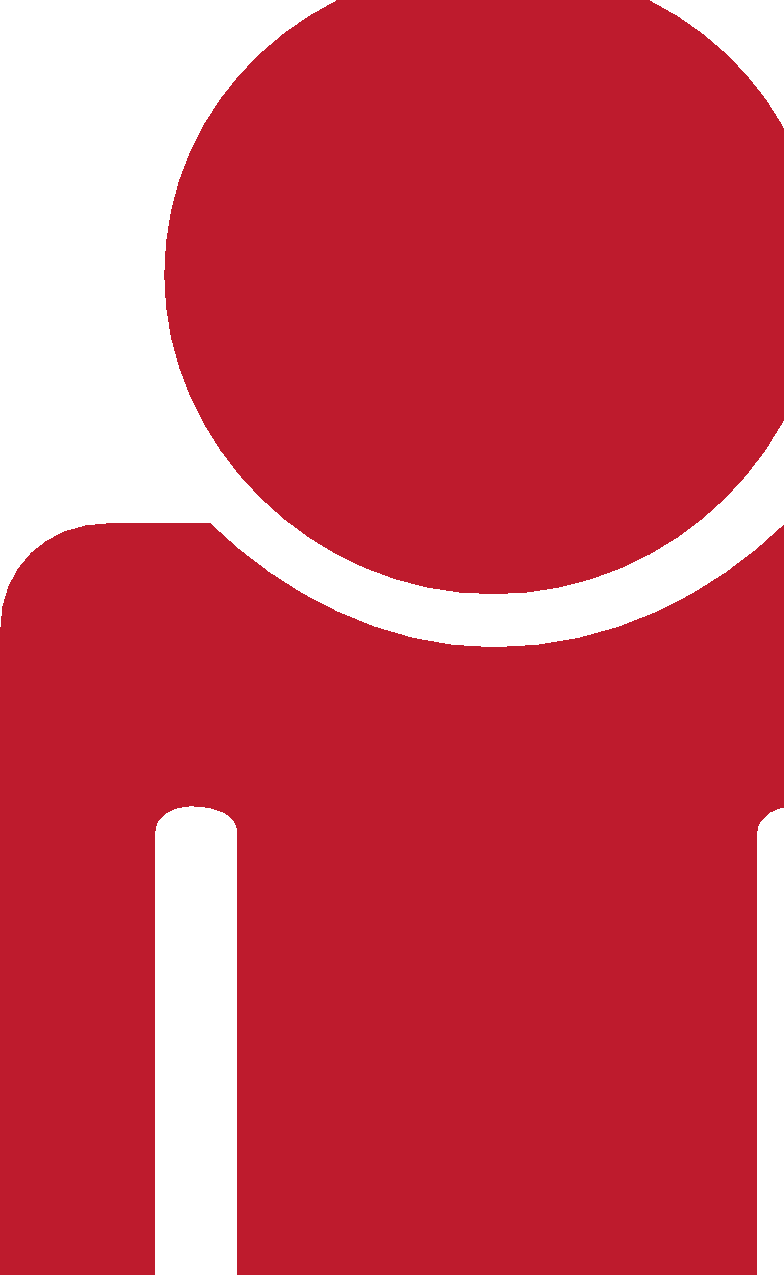 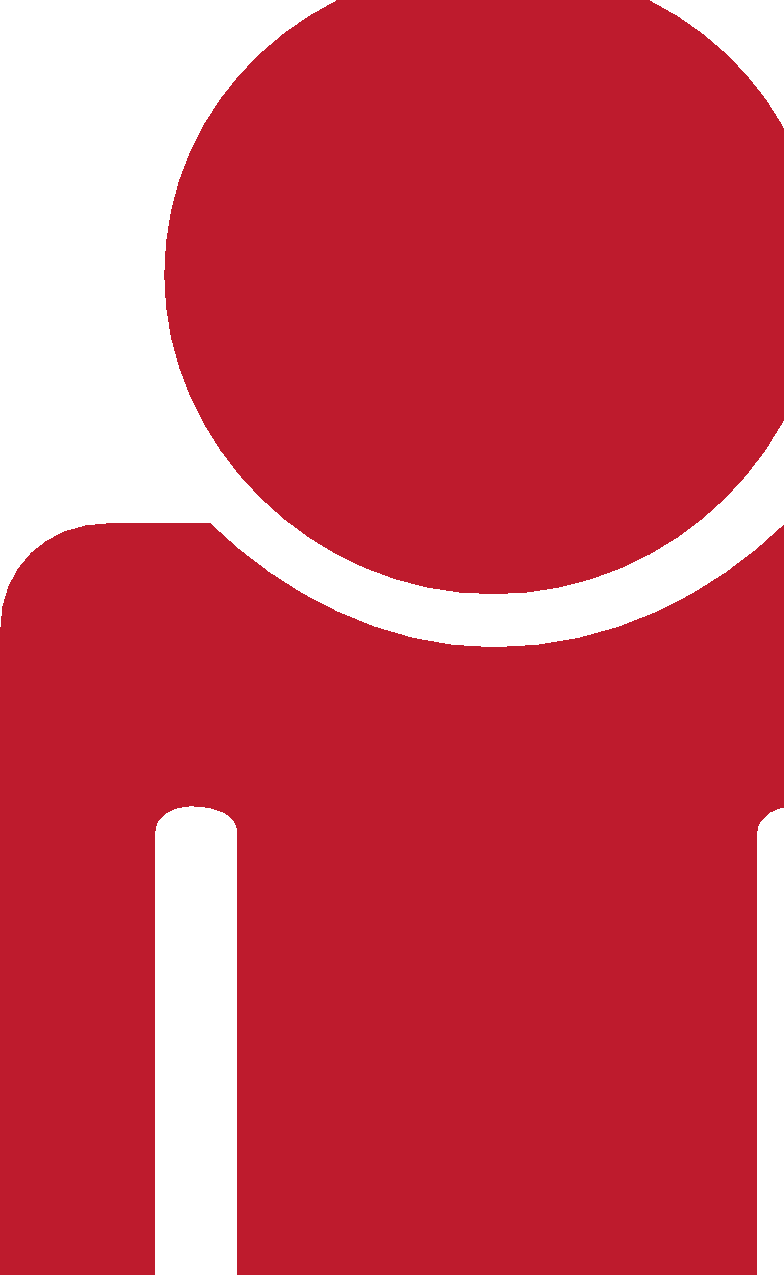 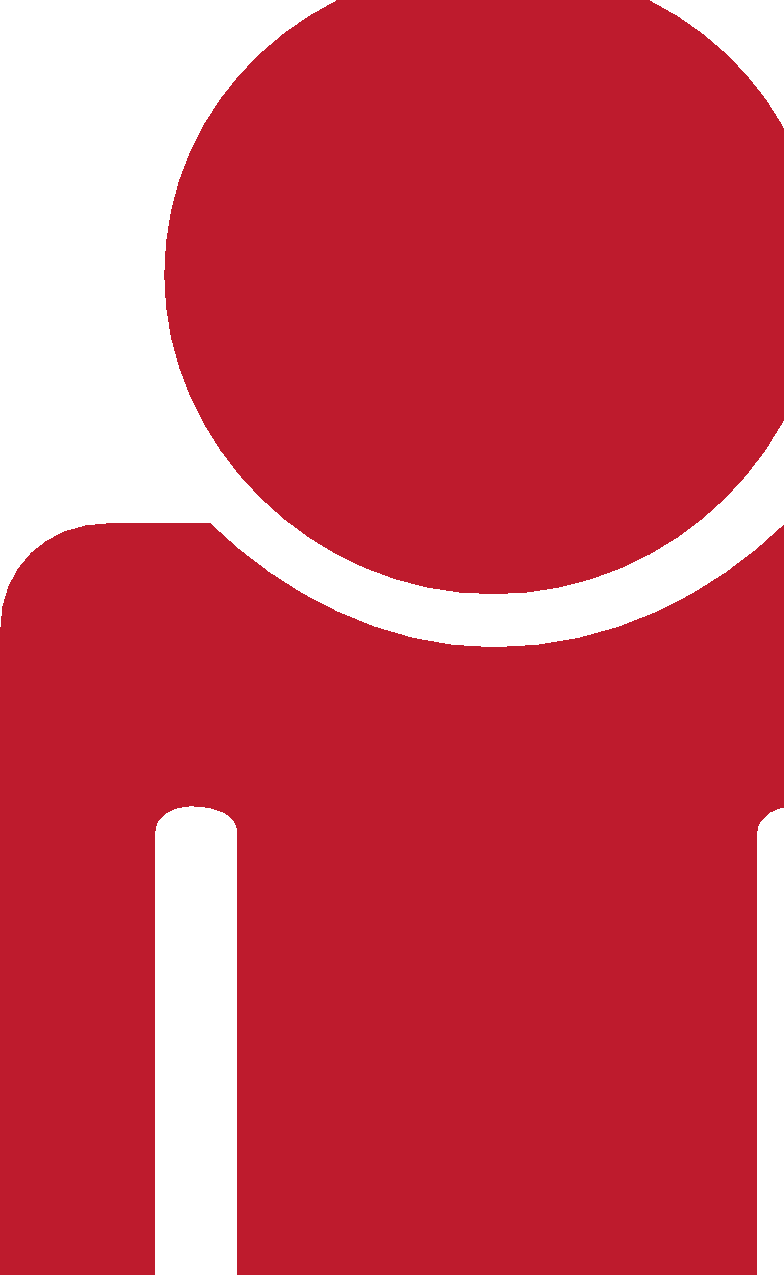 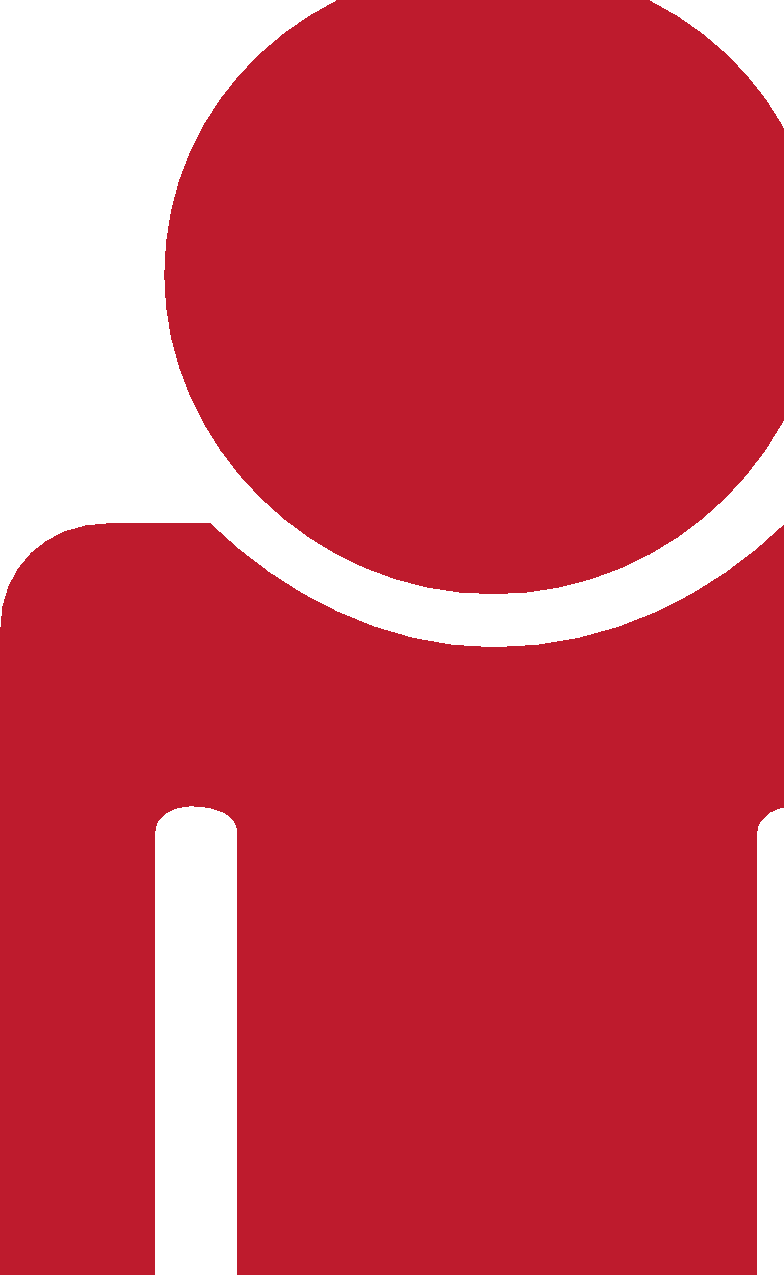 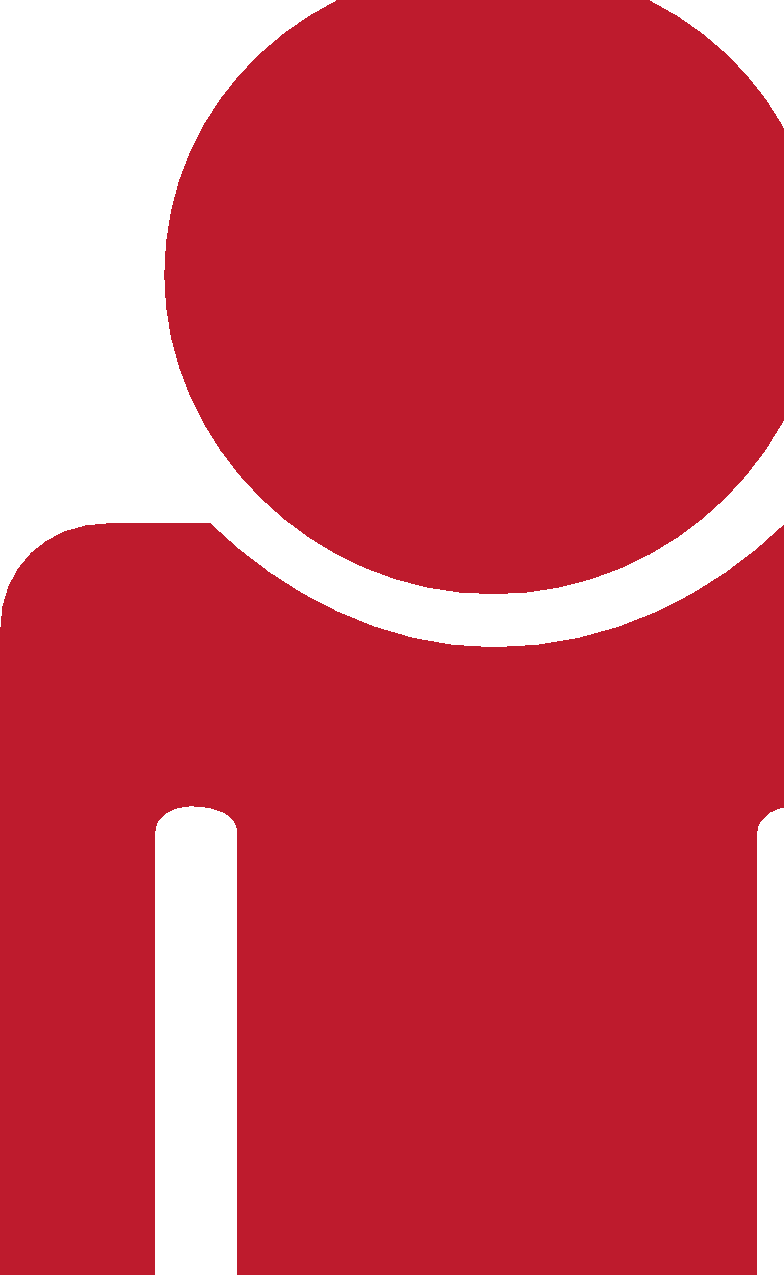 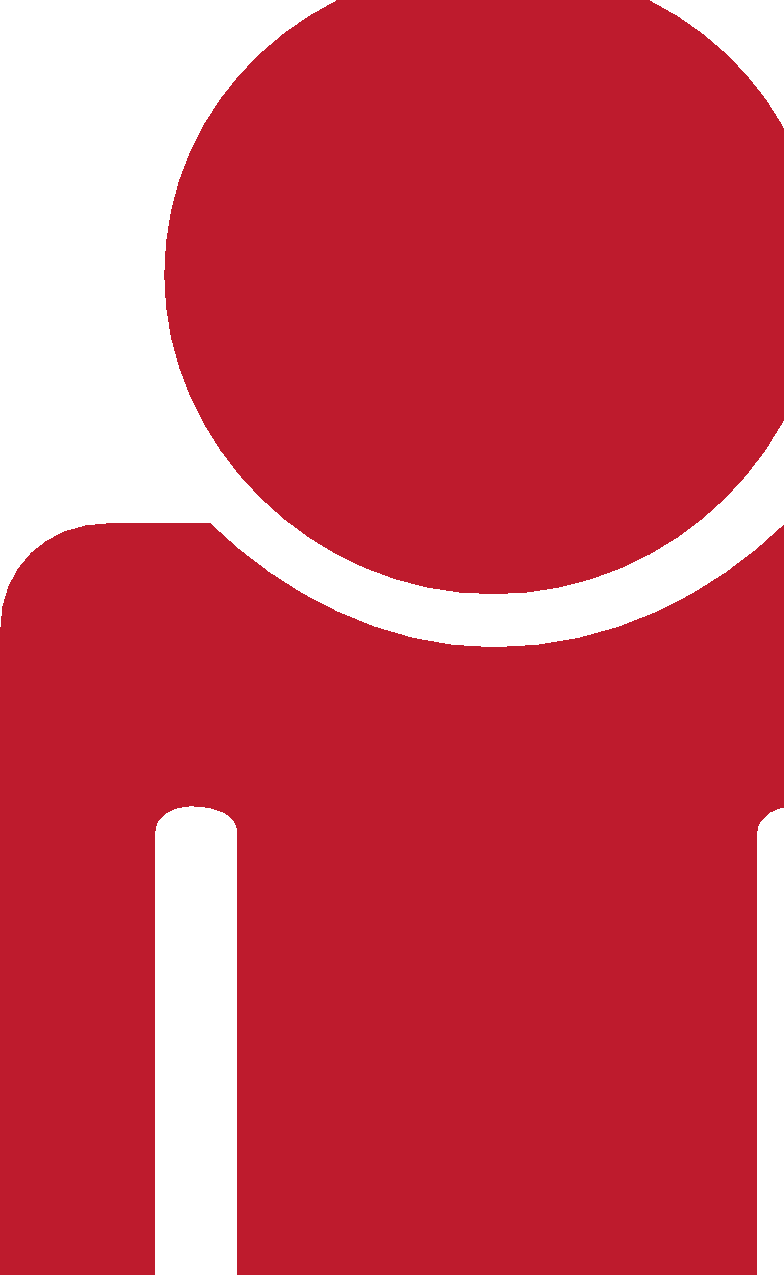 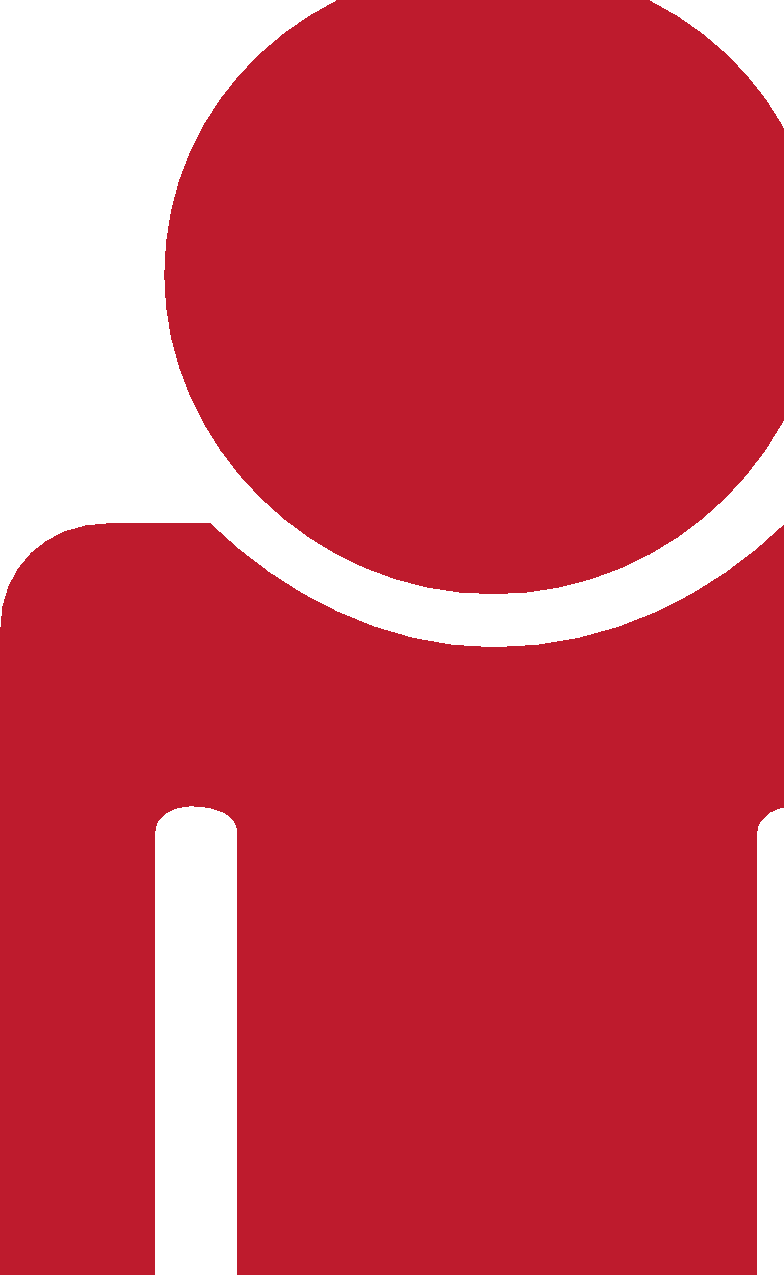 3 M+ shoppers
JACK
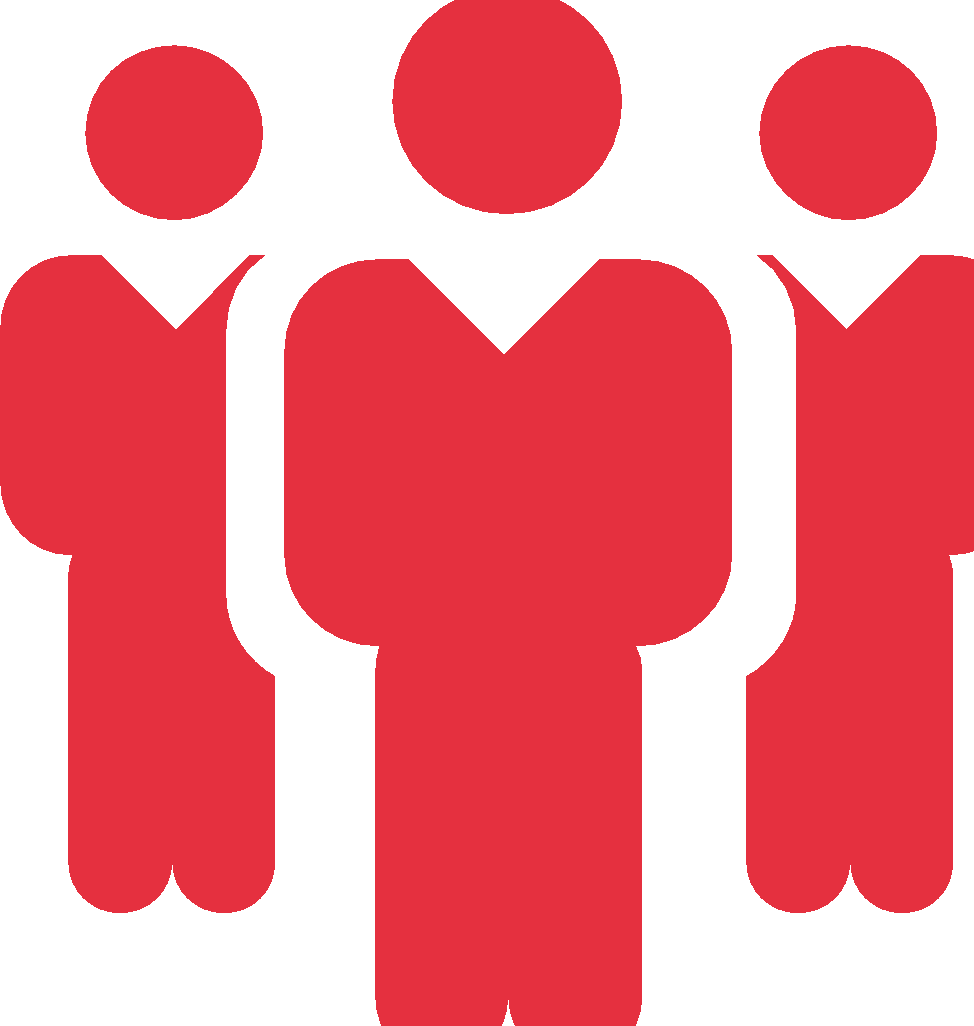 YOU
MSP #2
MSP #3
…
MSP #150
REACH MORE
SHOPPERS
60 MILLION/Month ( 8-10 SASSIE SERVERS)
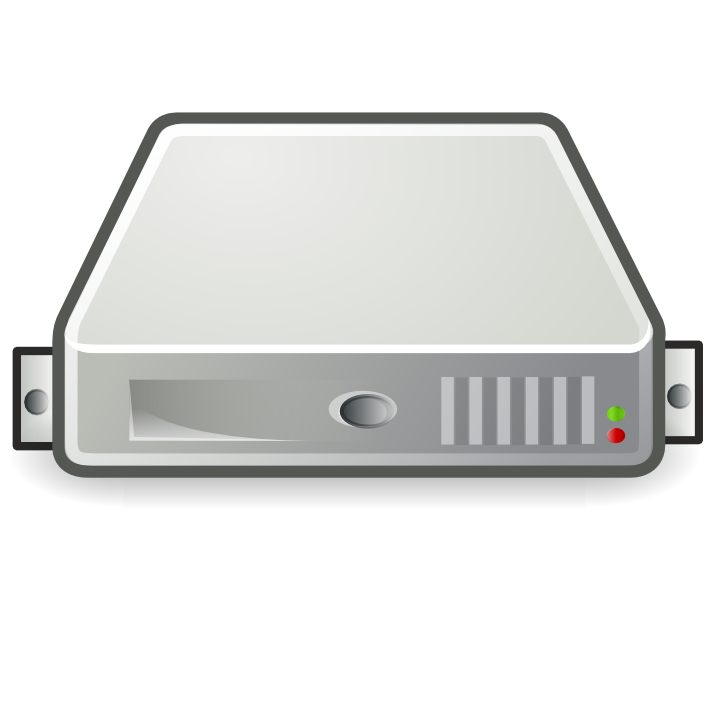 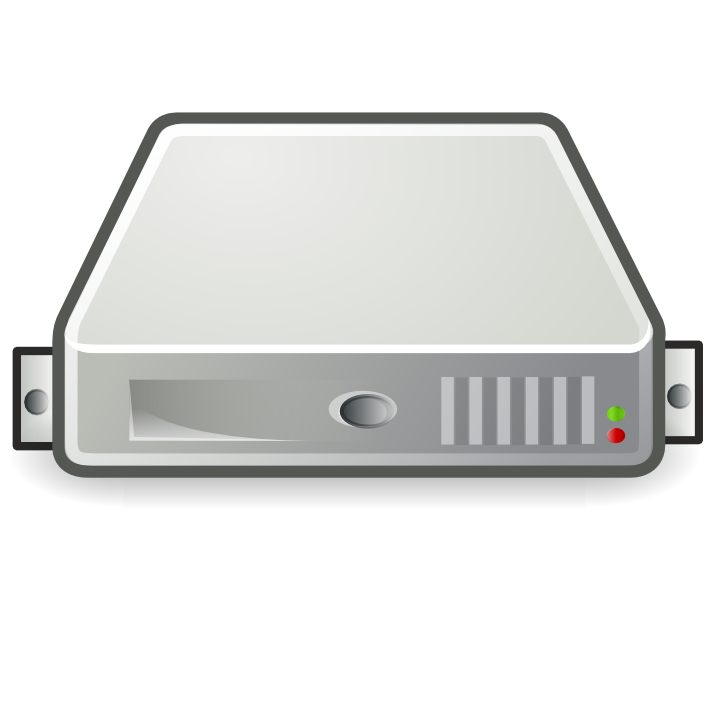 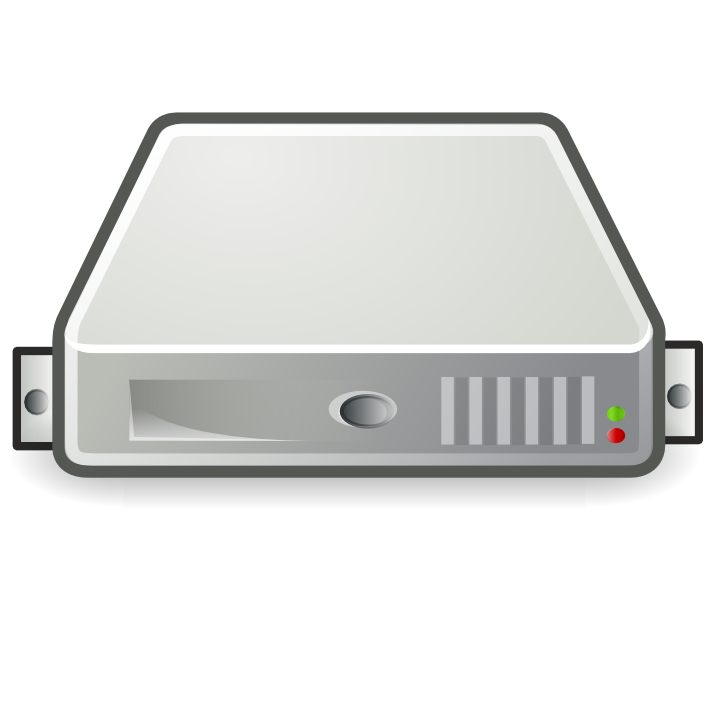 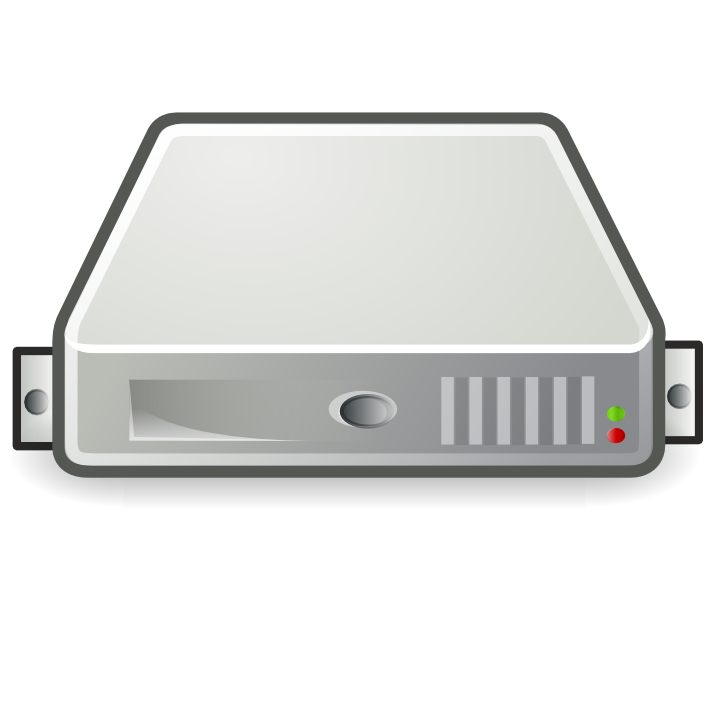 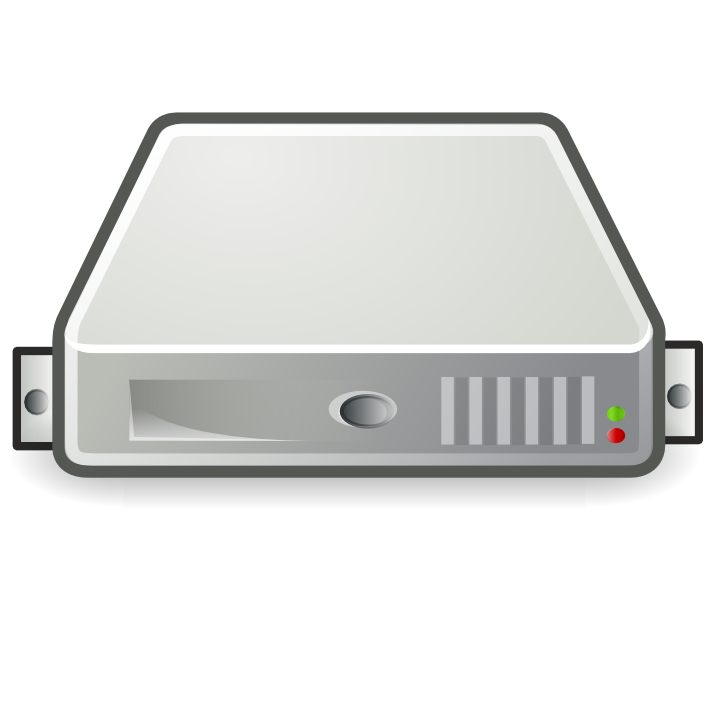 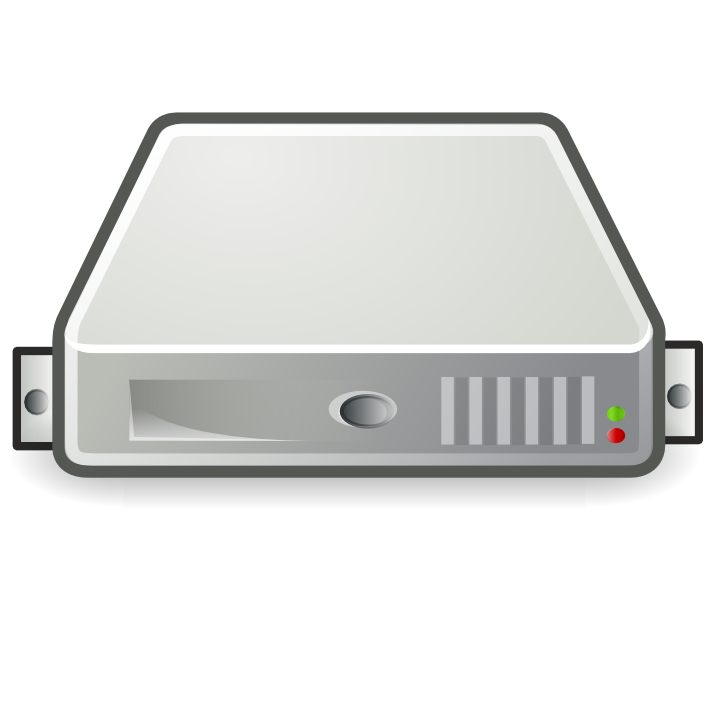 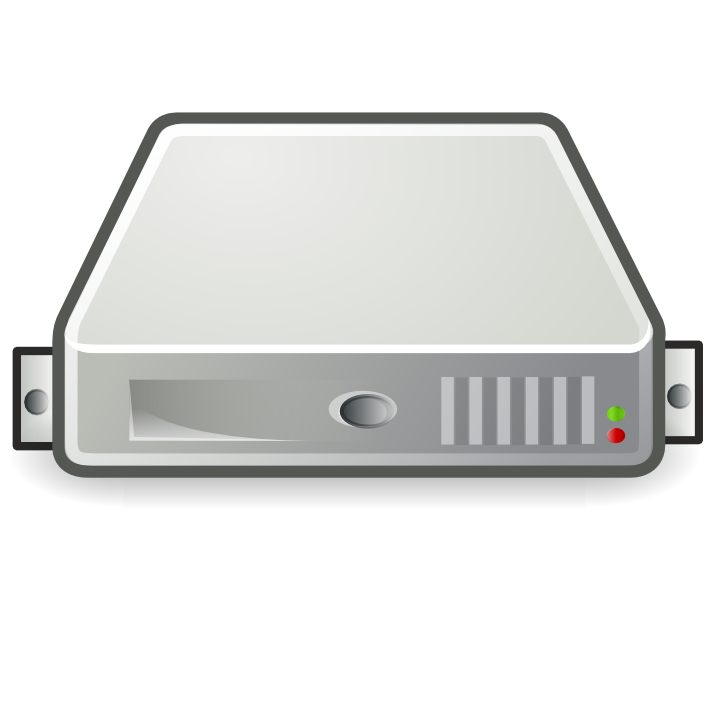 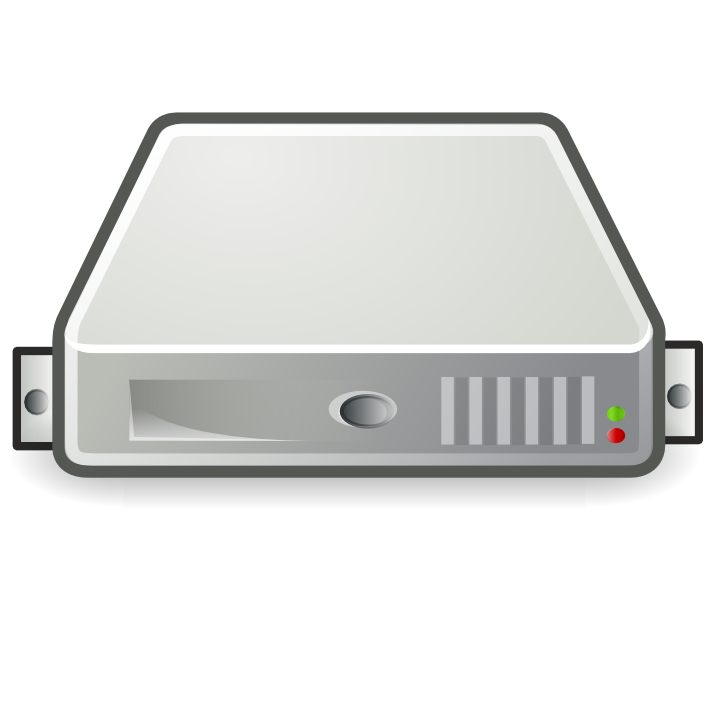 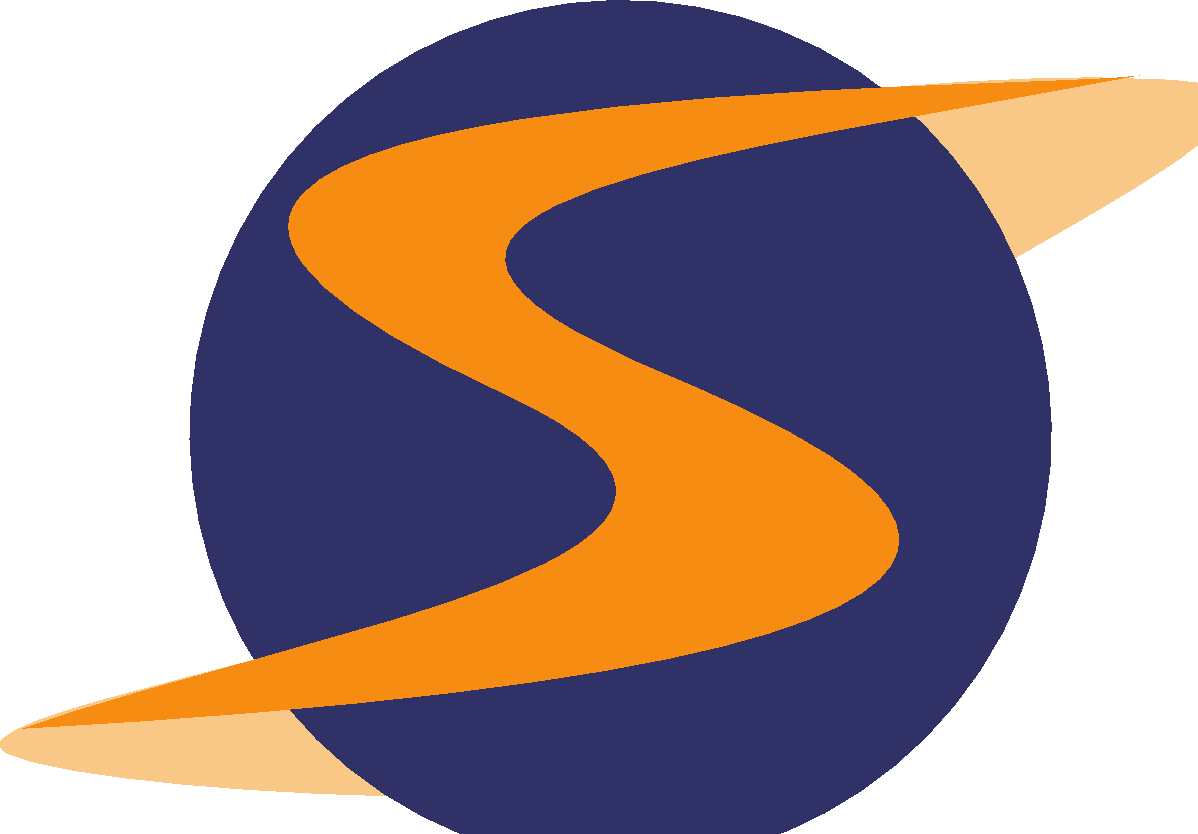 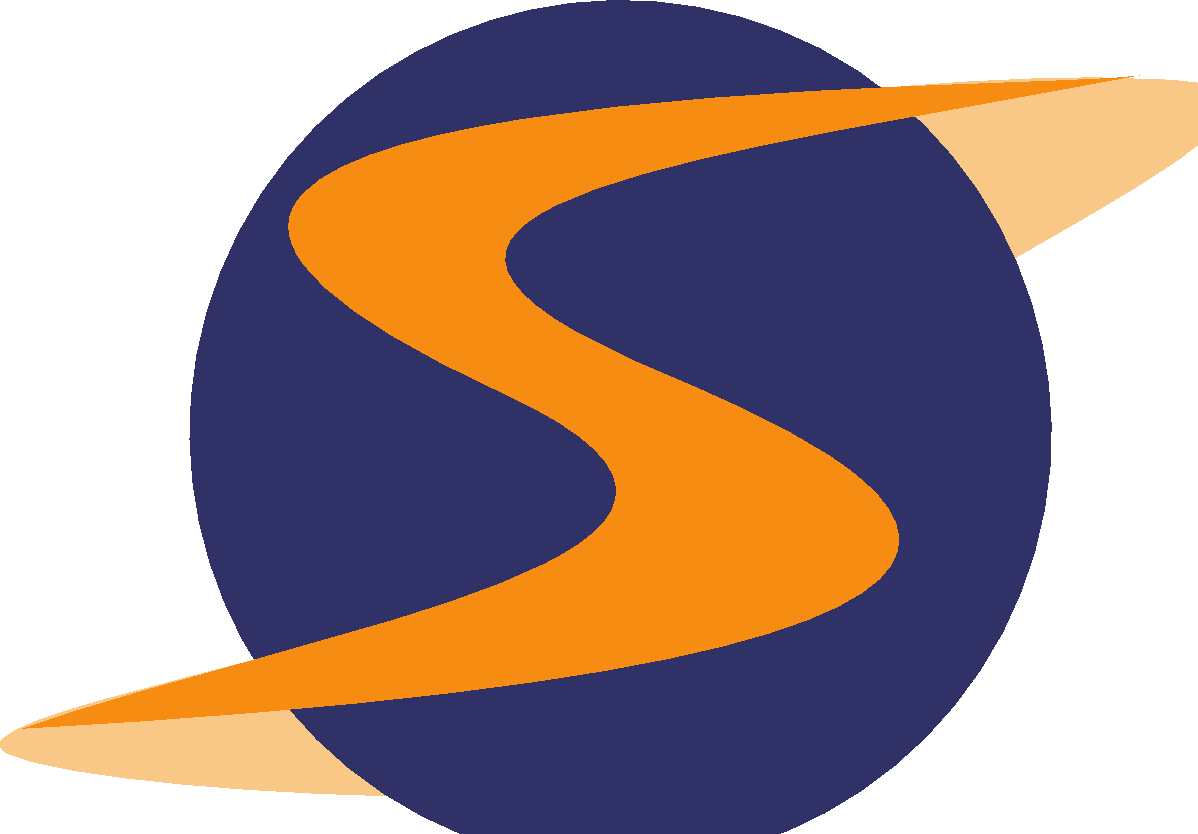 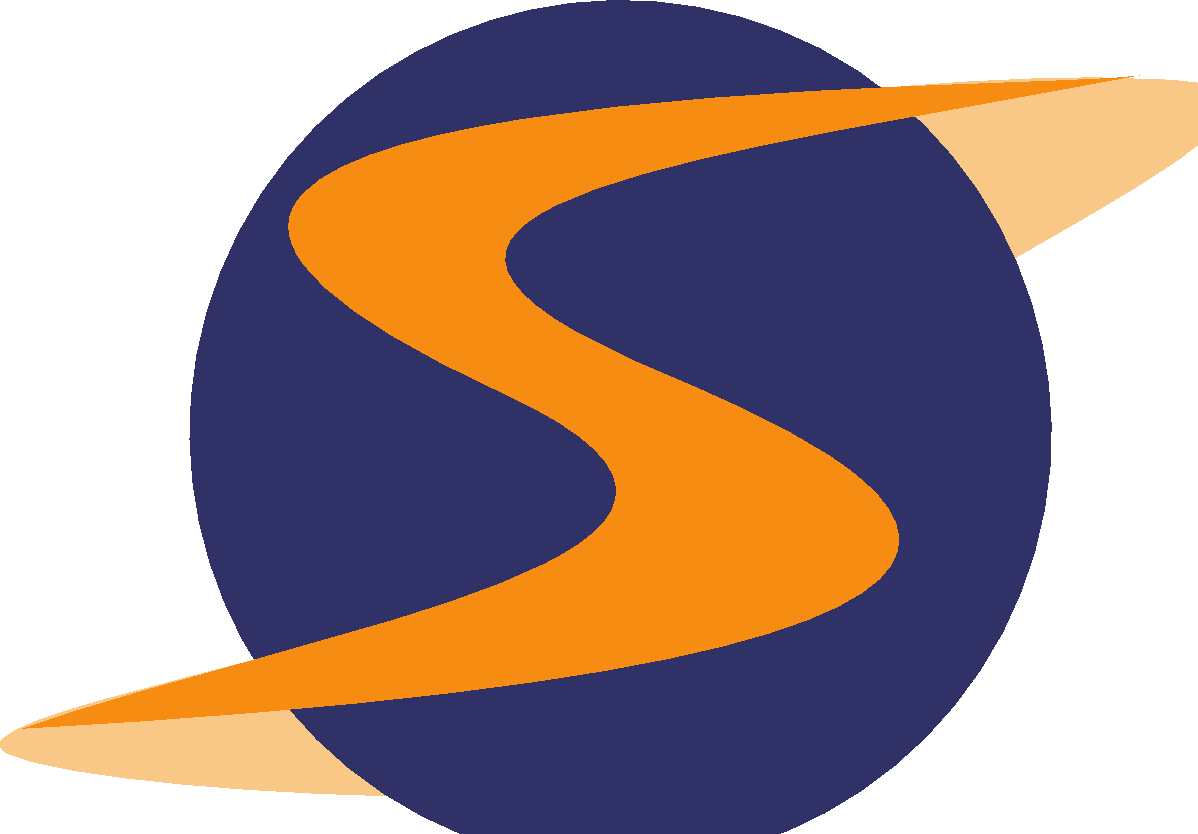 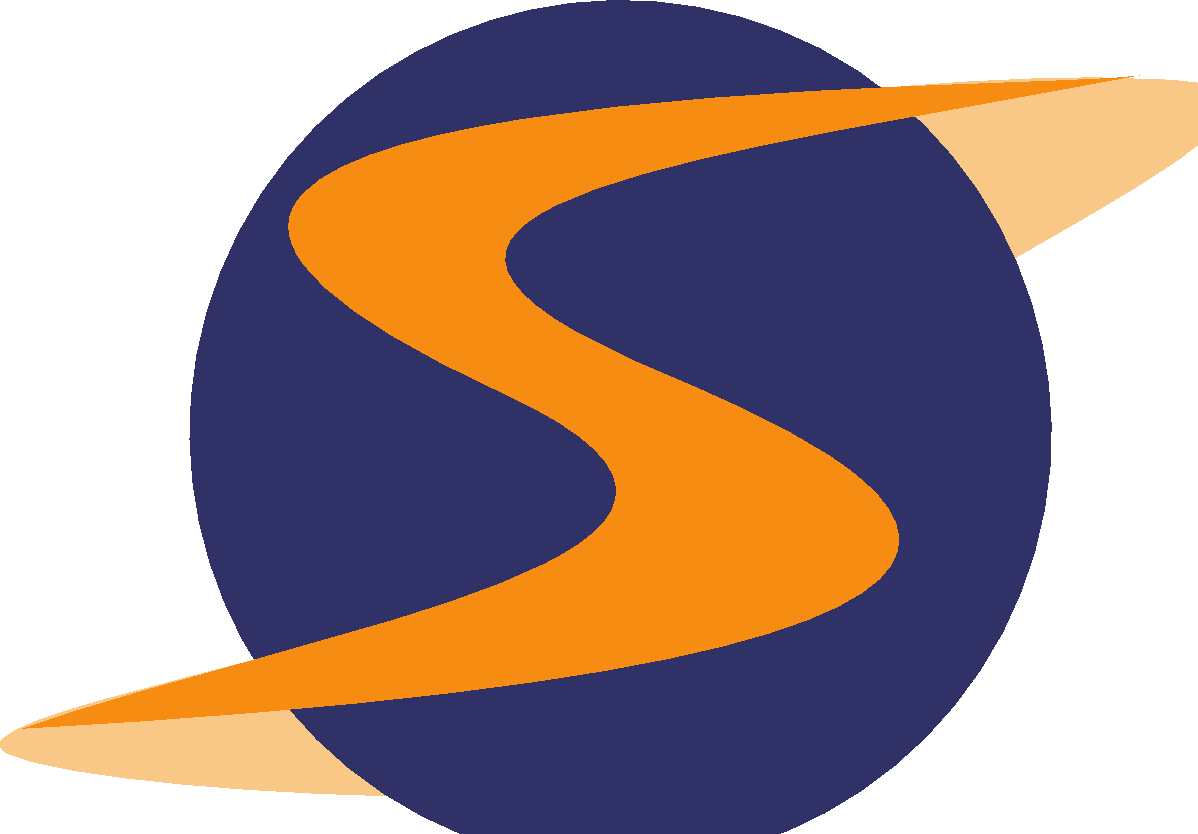 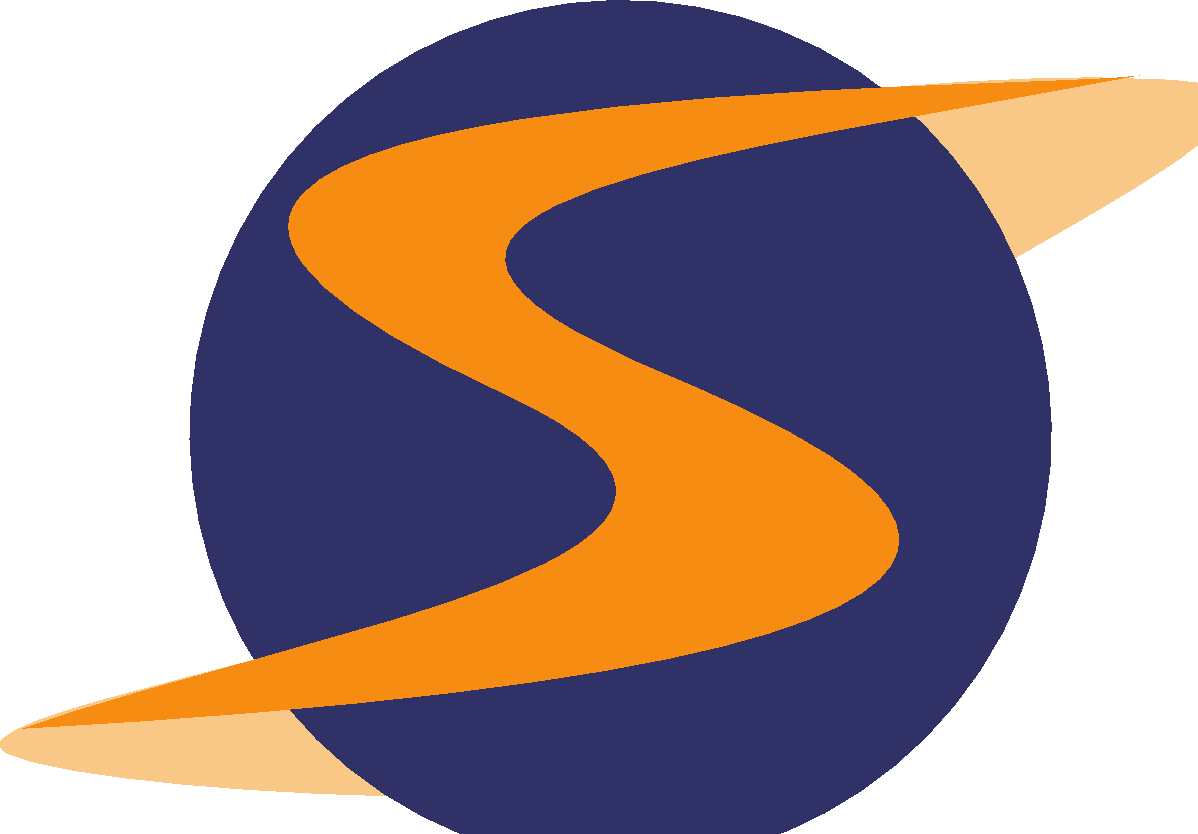 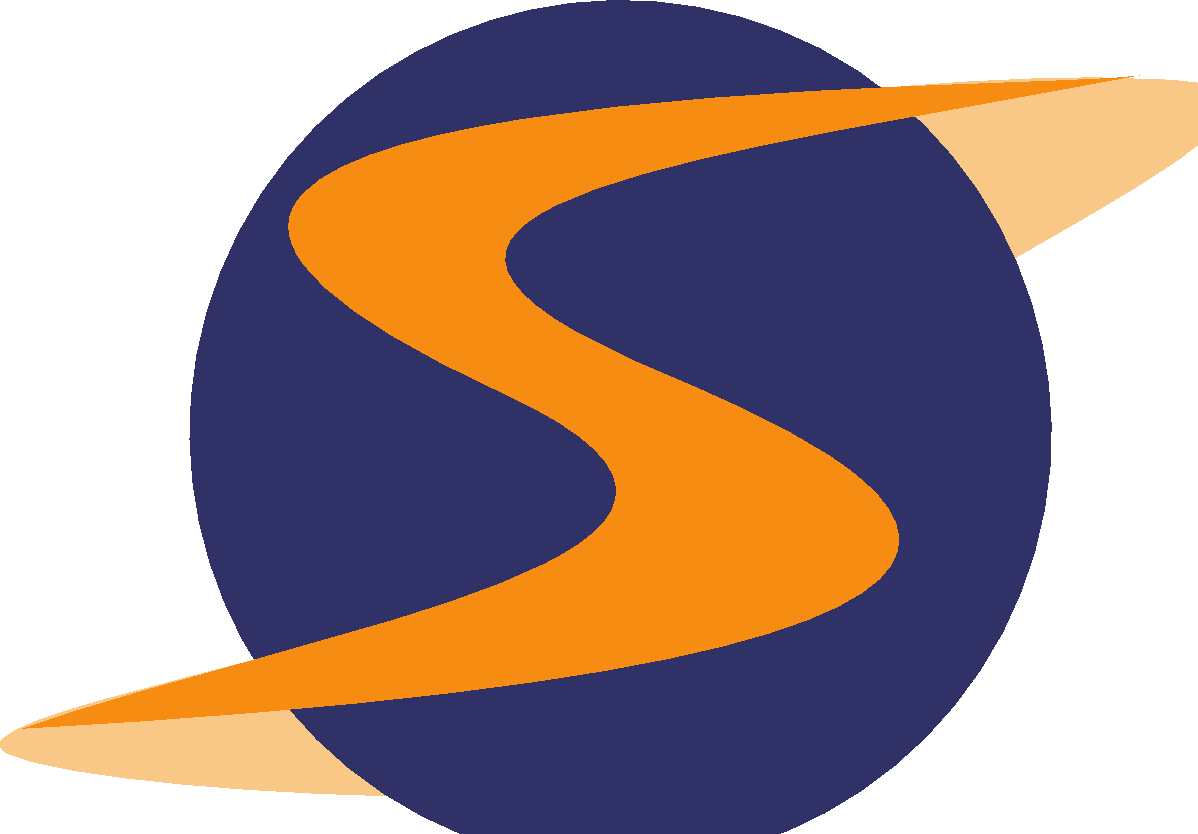 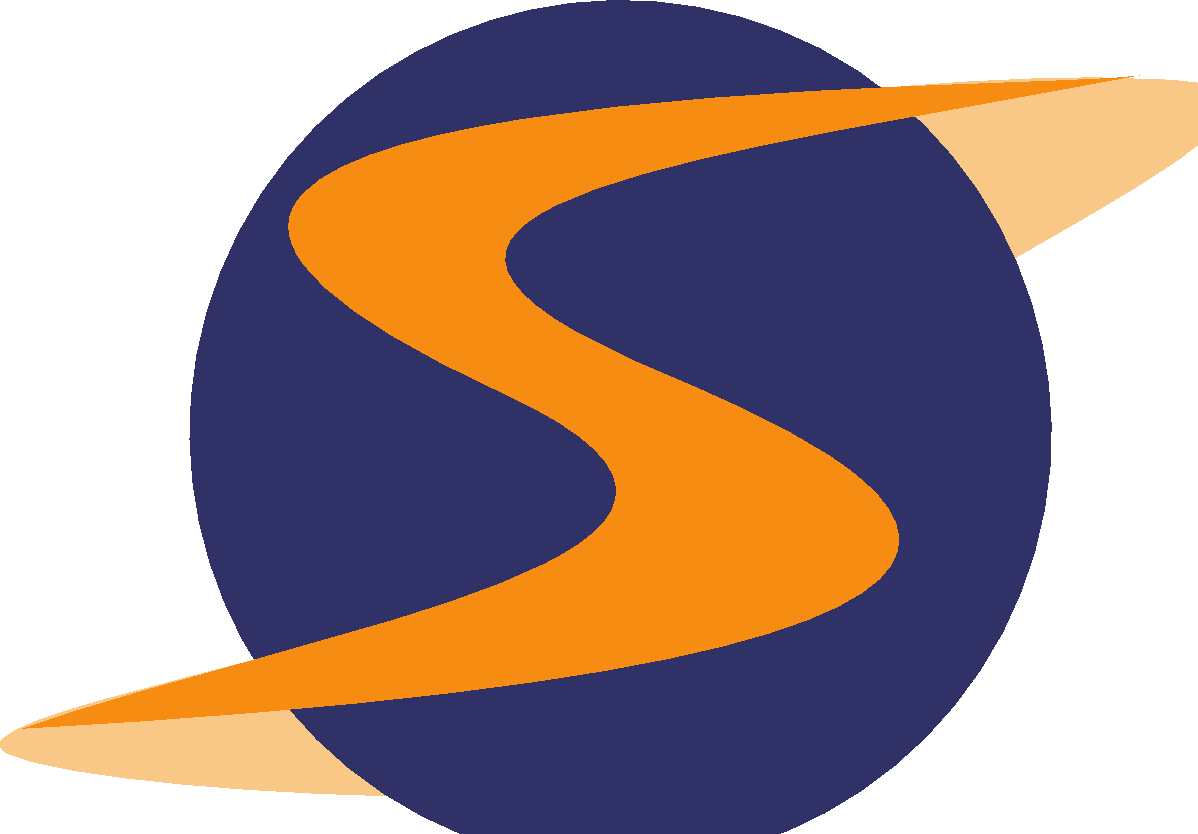 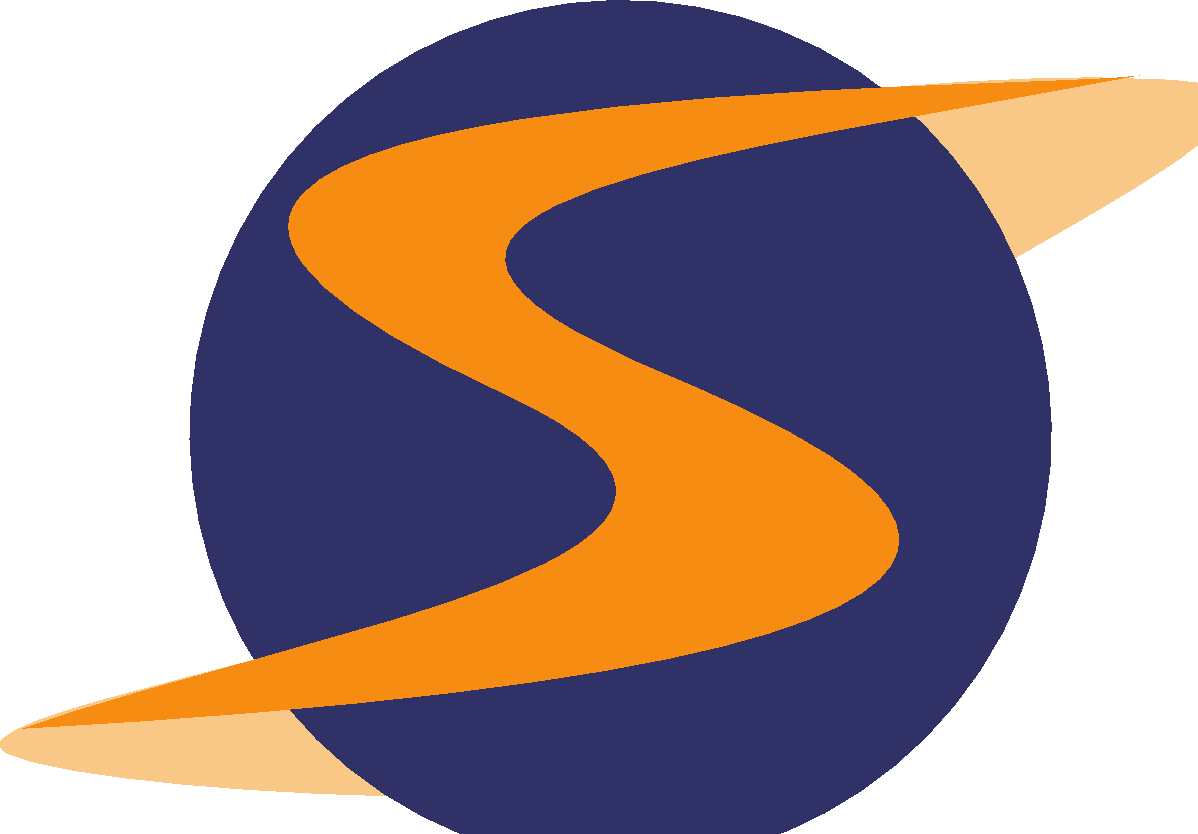 “SASSIE, STOP
SENDING TO JACK!”
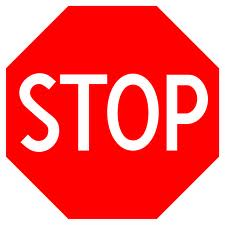 YAHOO
HOTMAIL
AOL
GMAIL
X
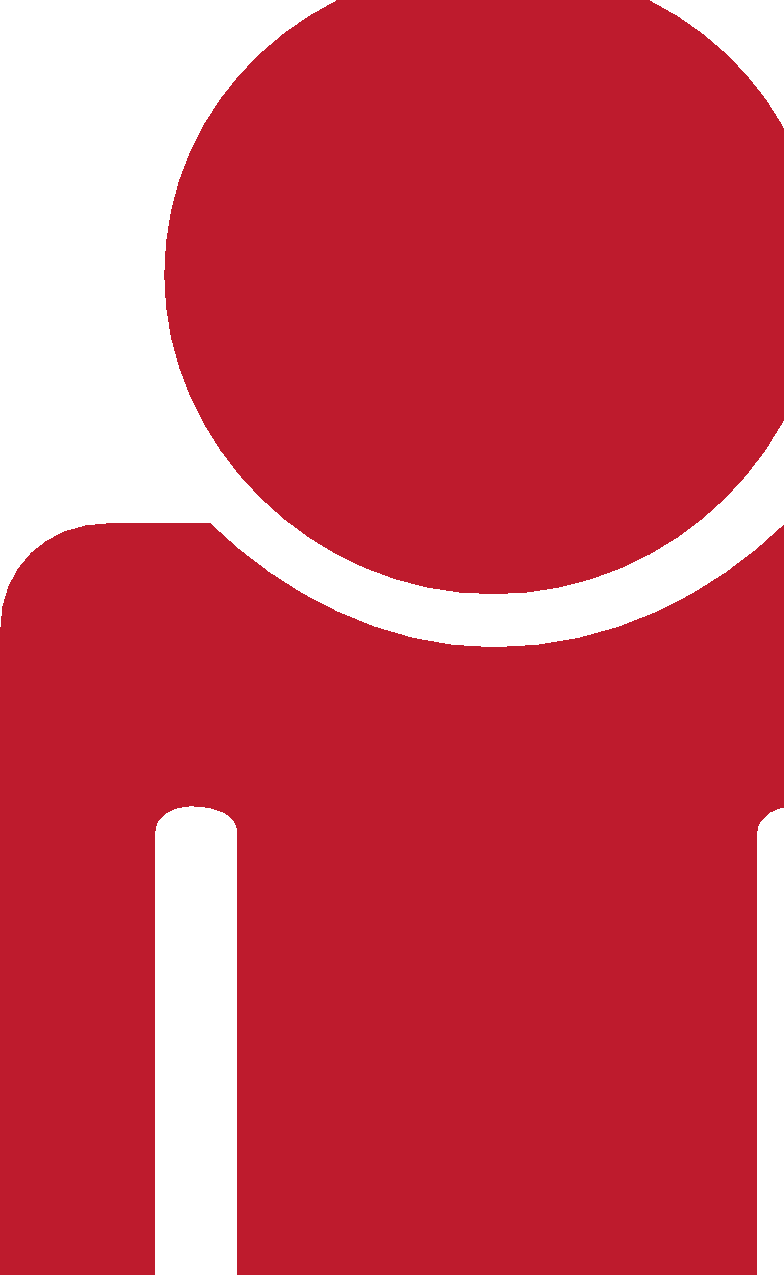 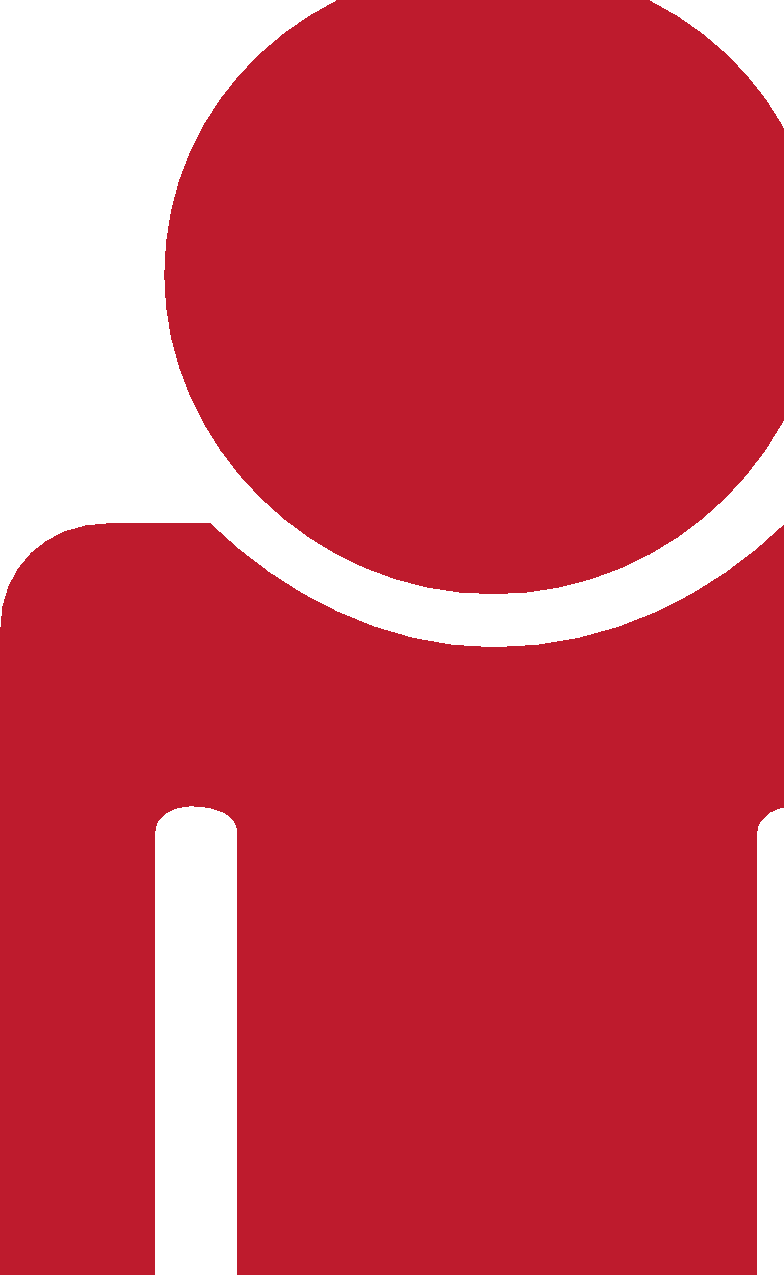 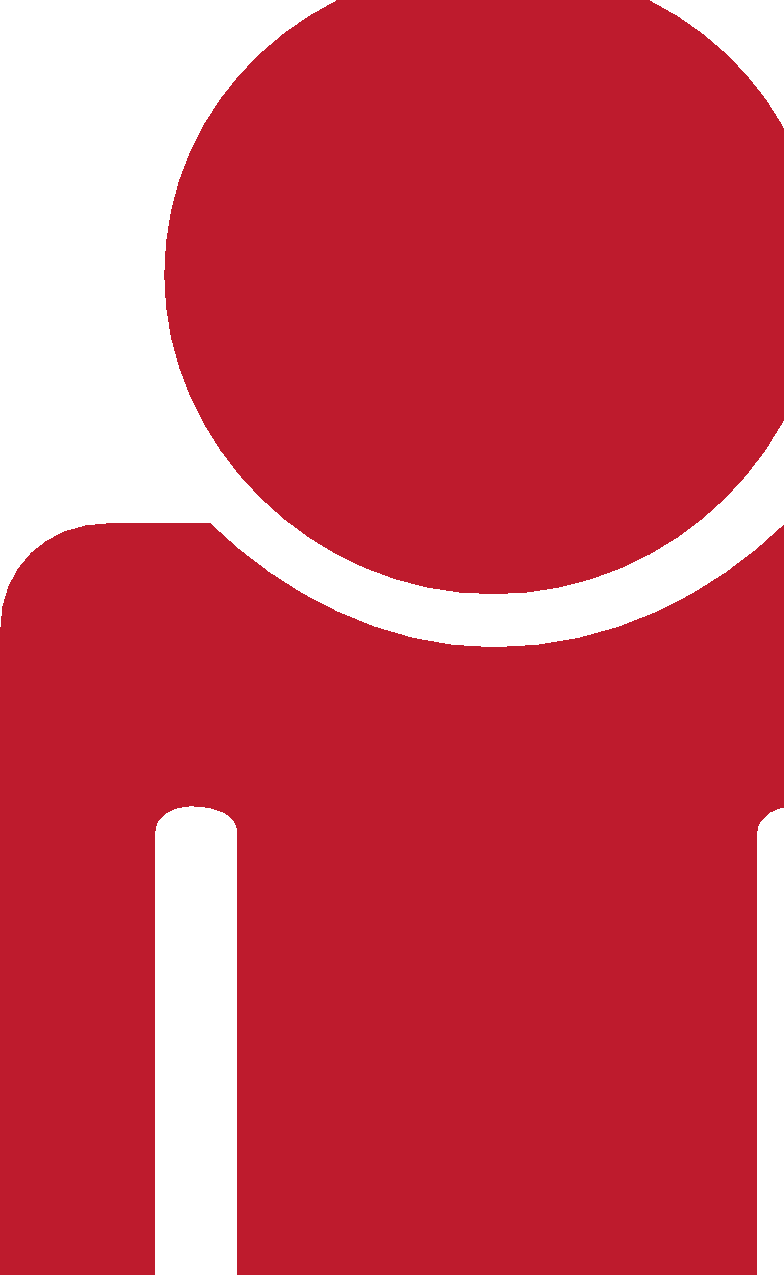 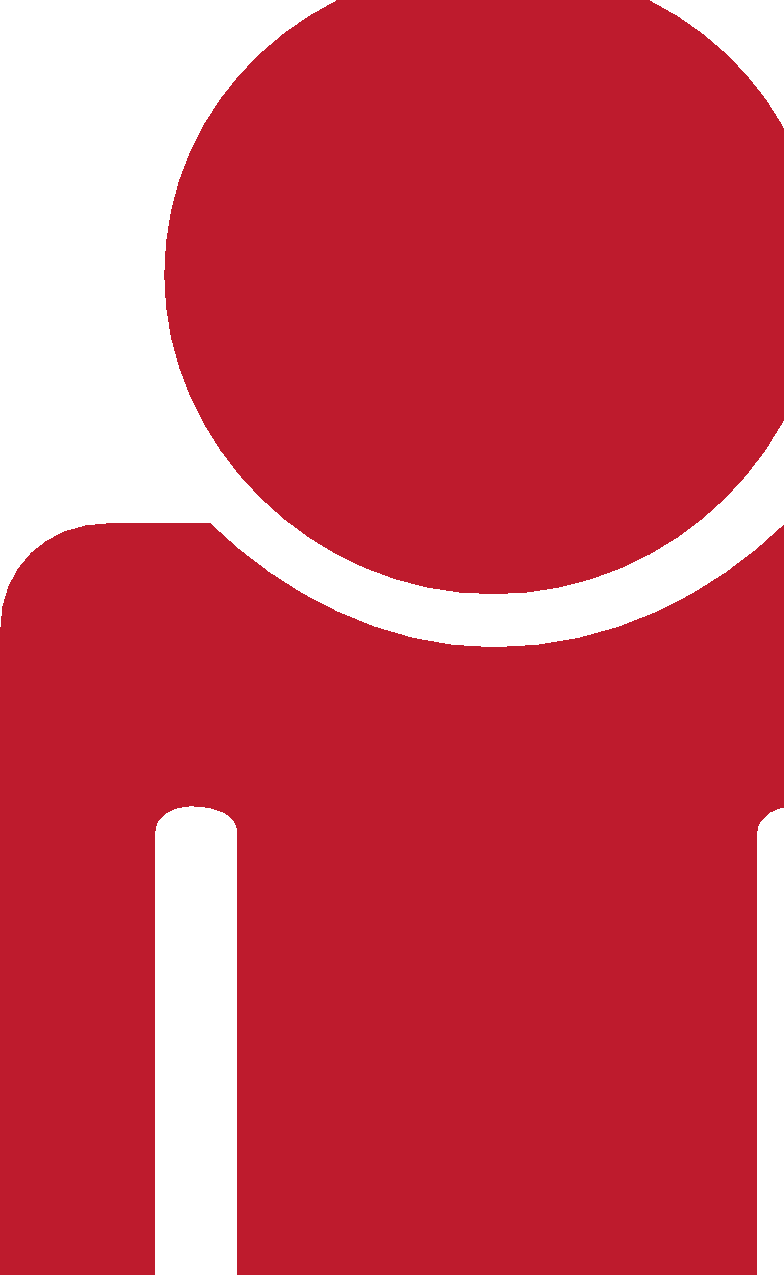 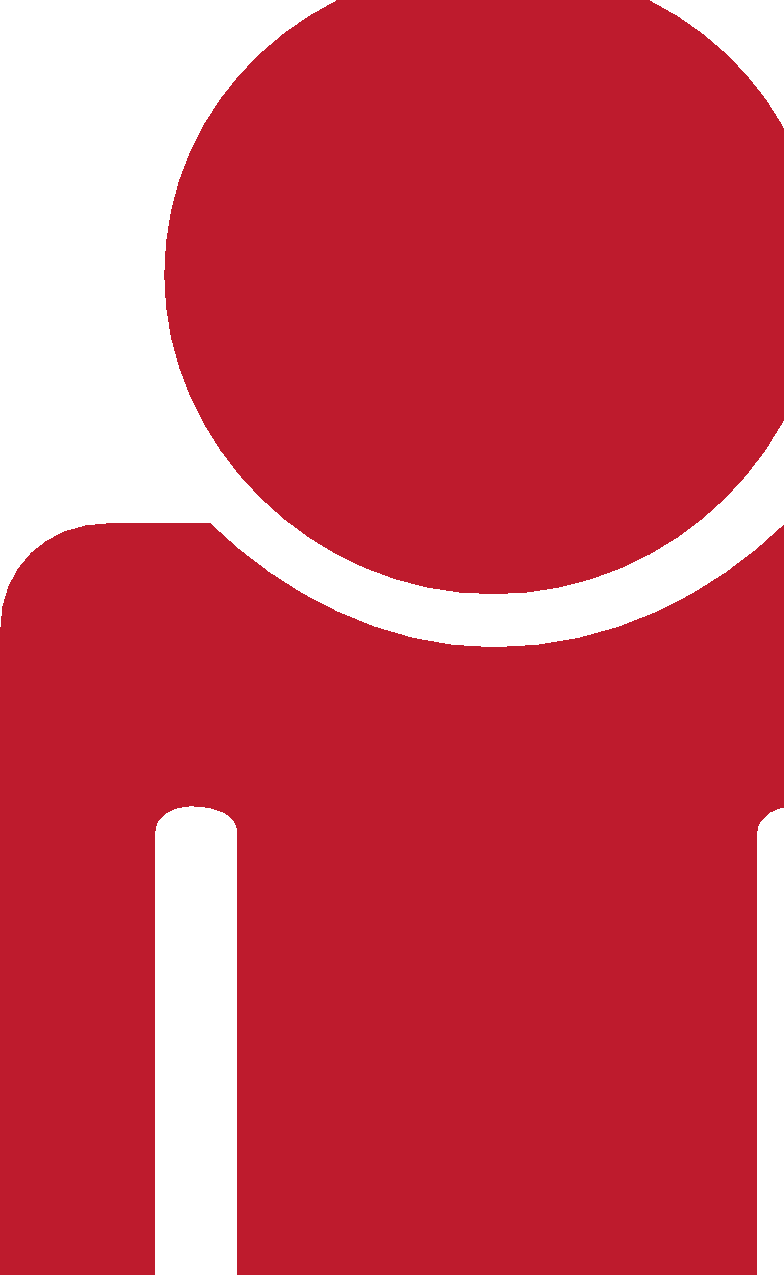 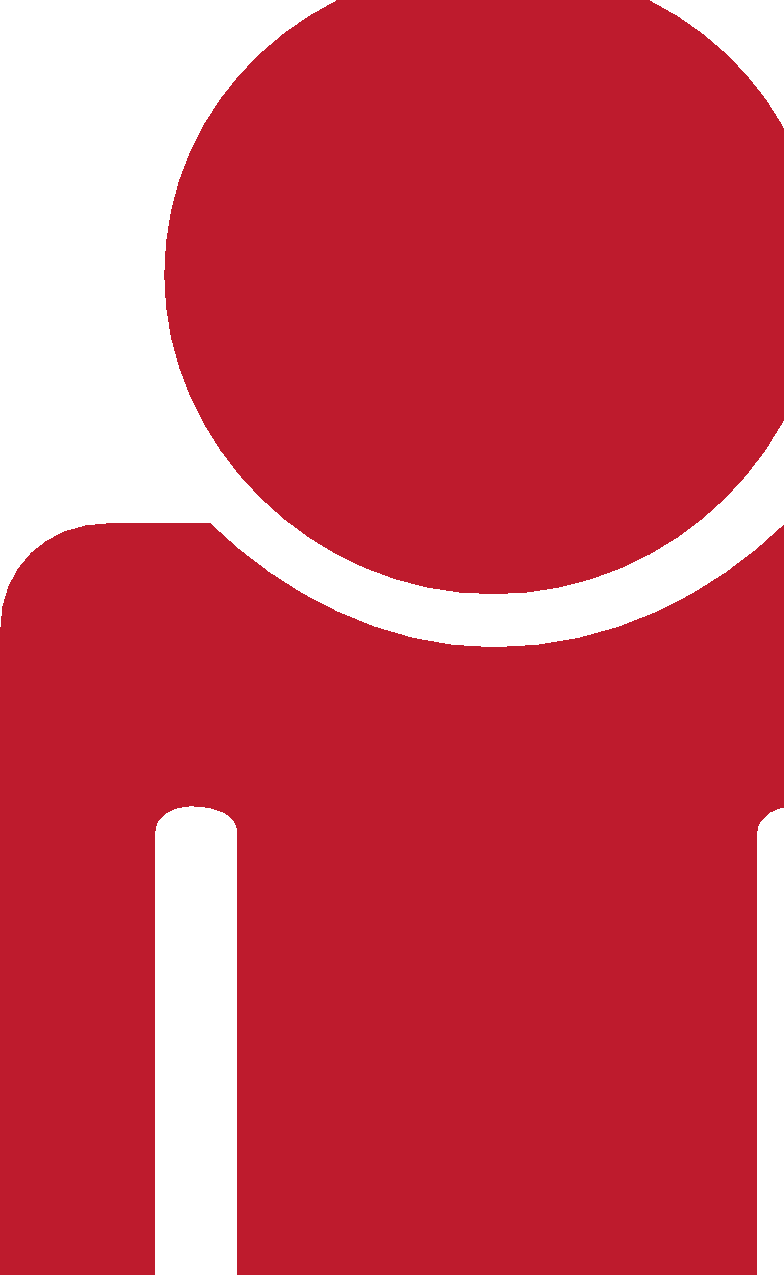 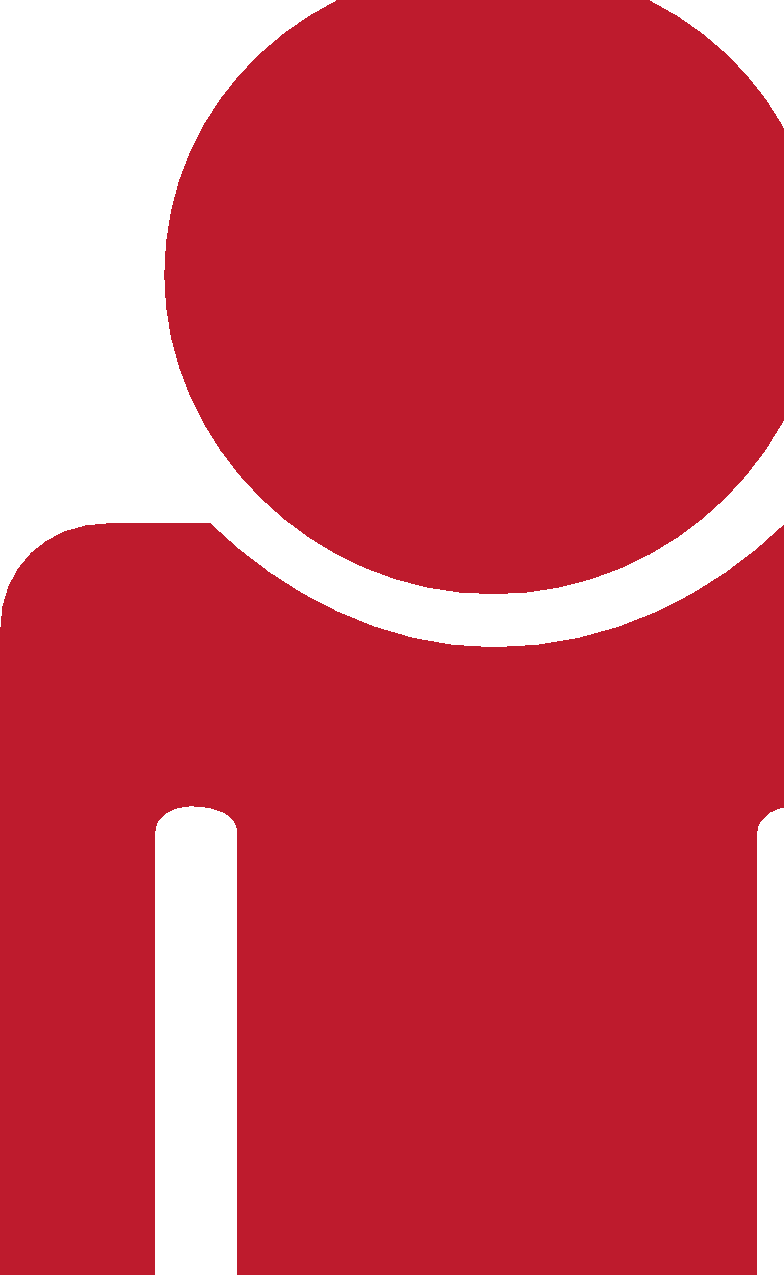 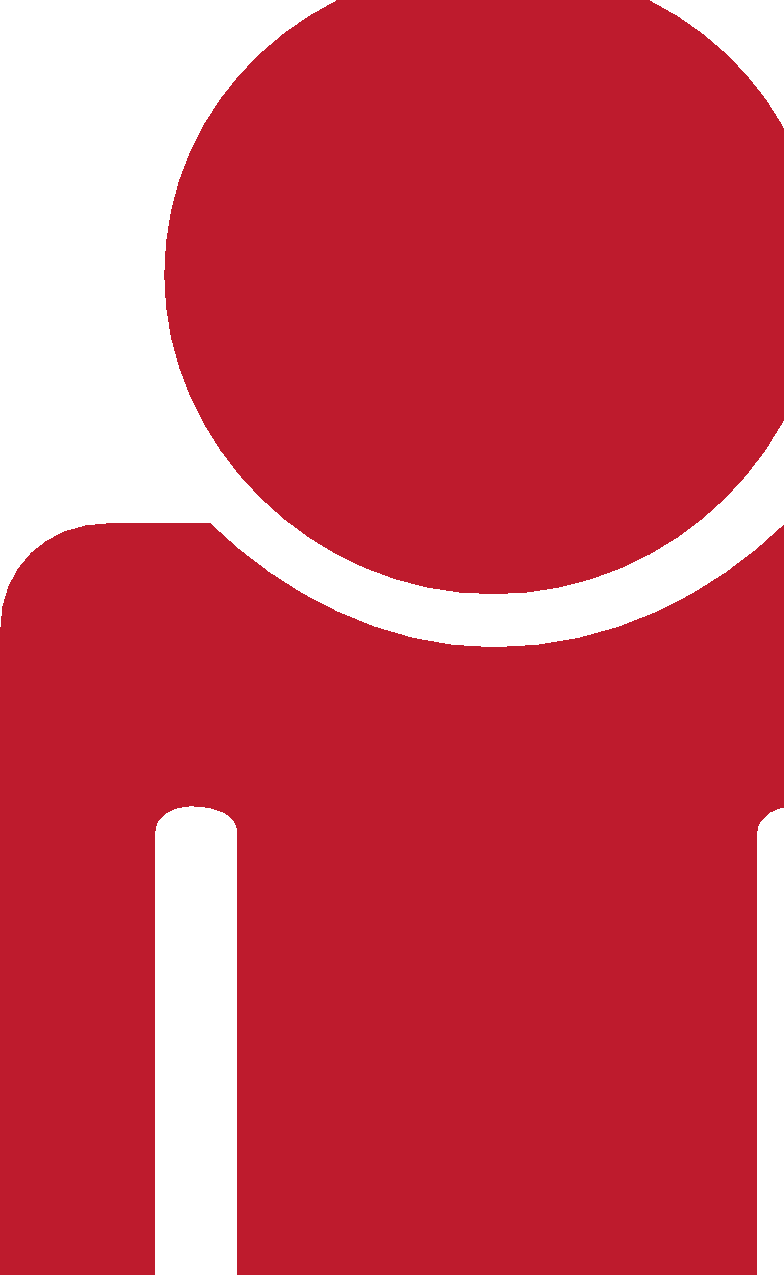 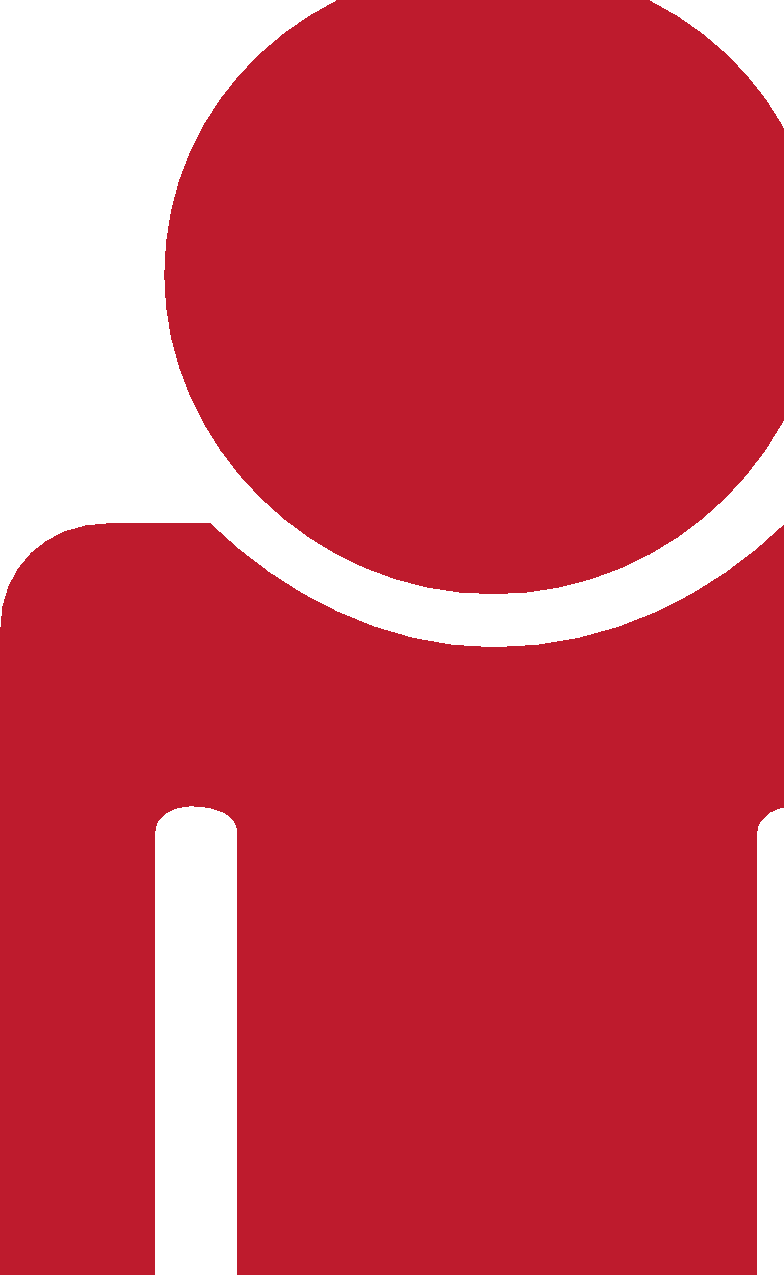 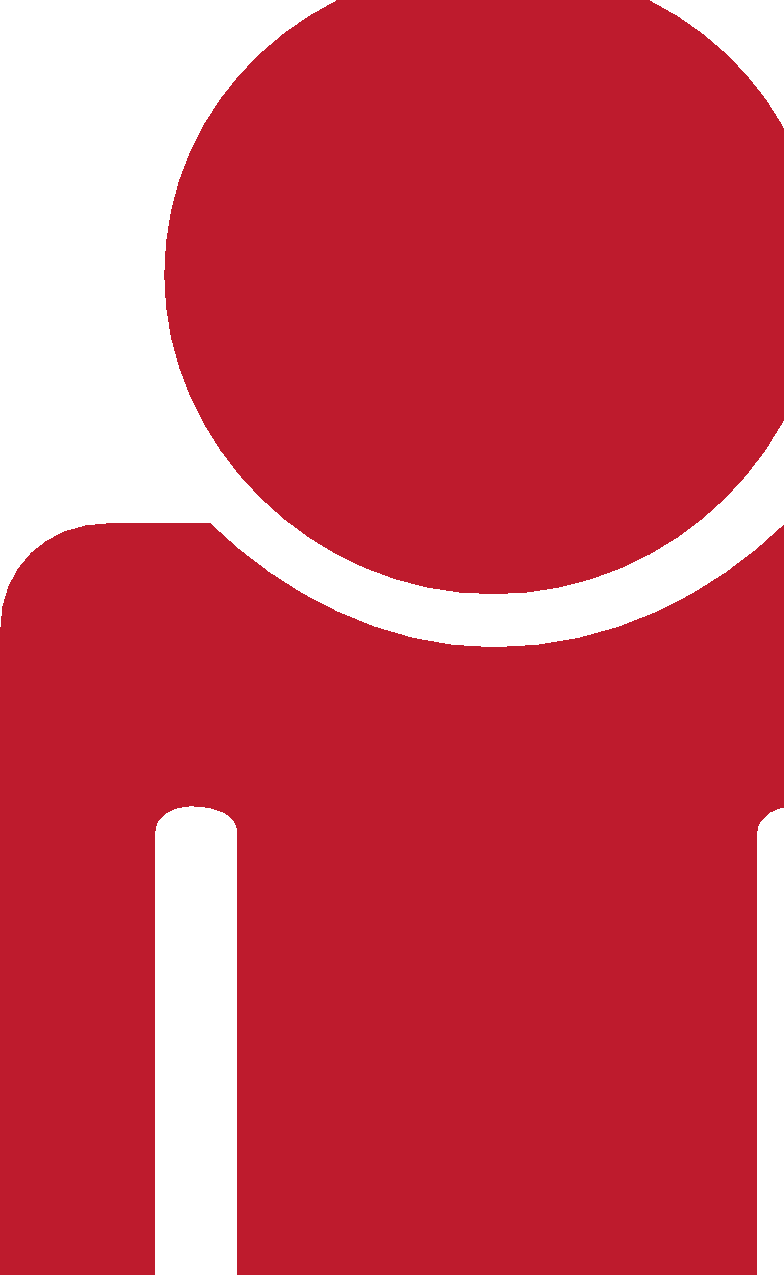 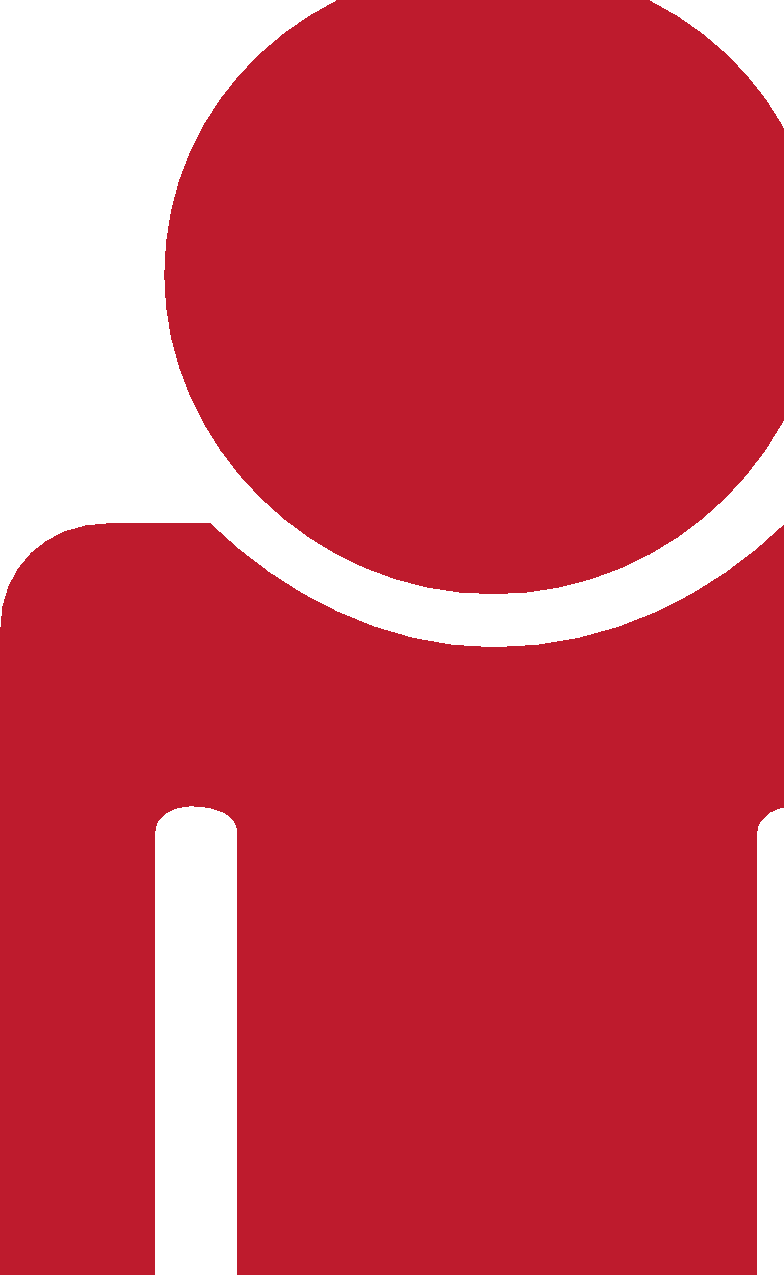 3 M+ shoppers
JACK
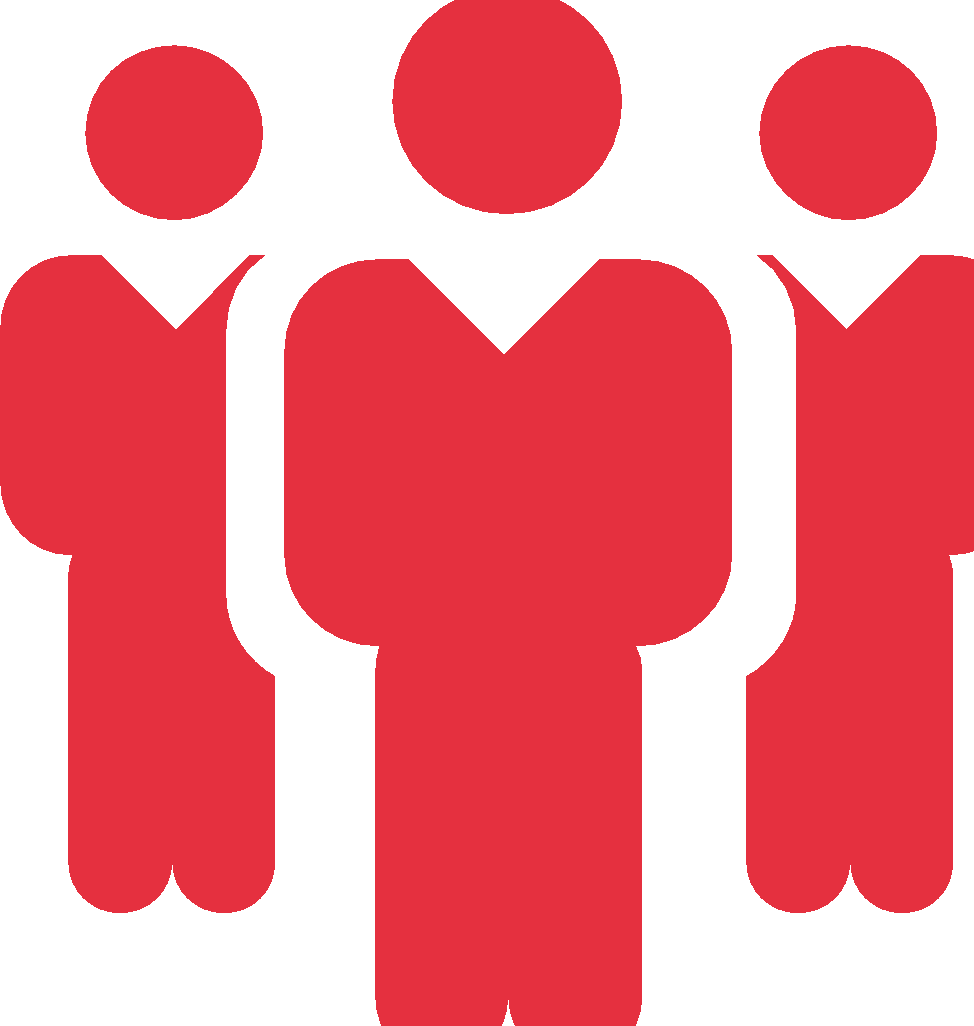 YOU
MSP #2
MSP #3
…
MSP #150
REACH MORE
SHOPPERS
60 MILLION/Month ( 8-10 SASSIE SERVERS)
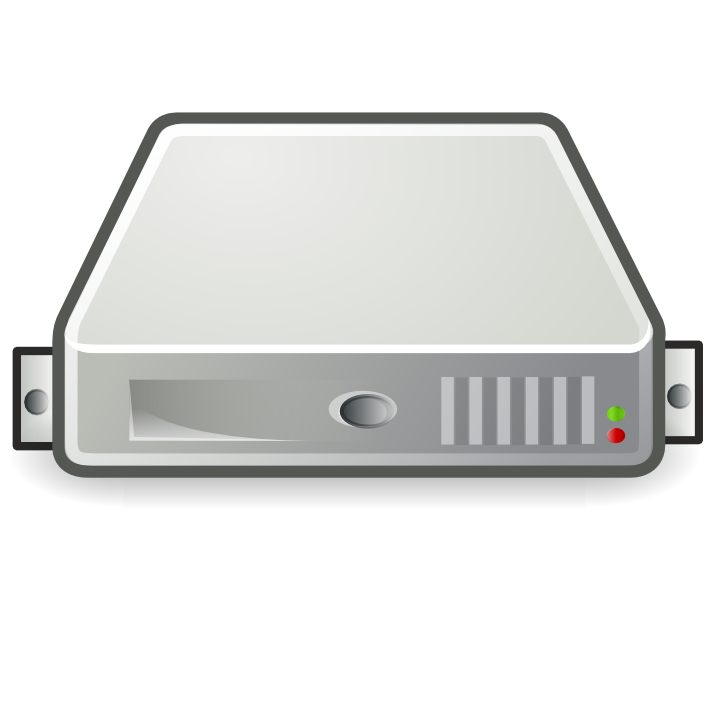 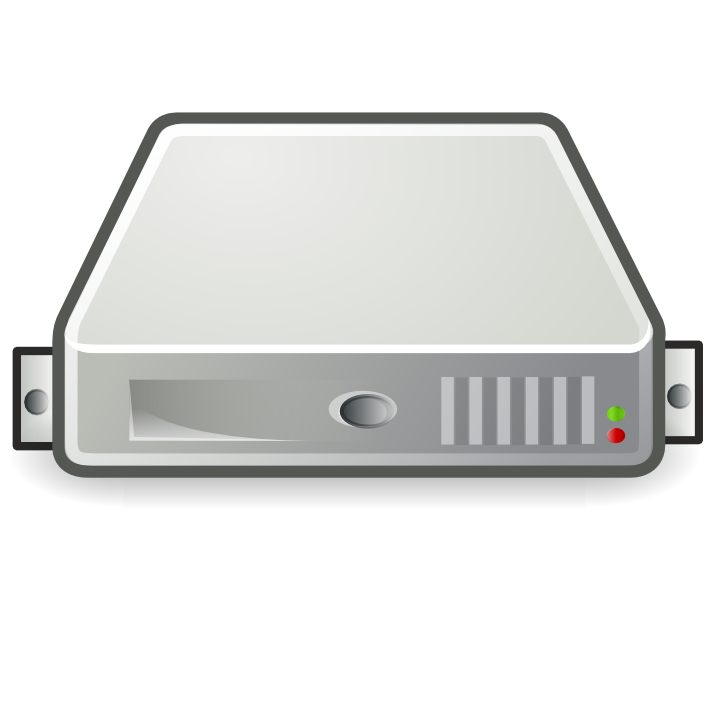 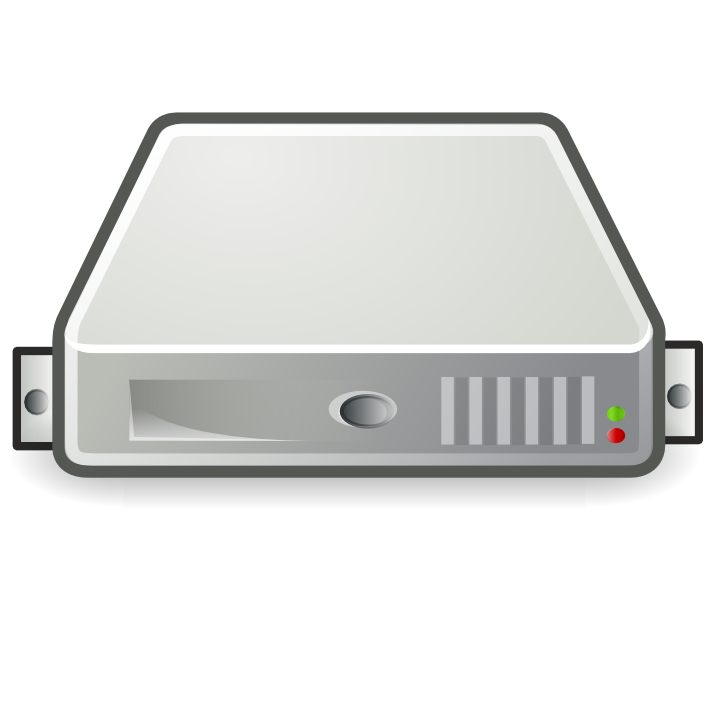 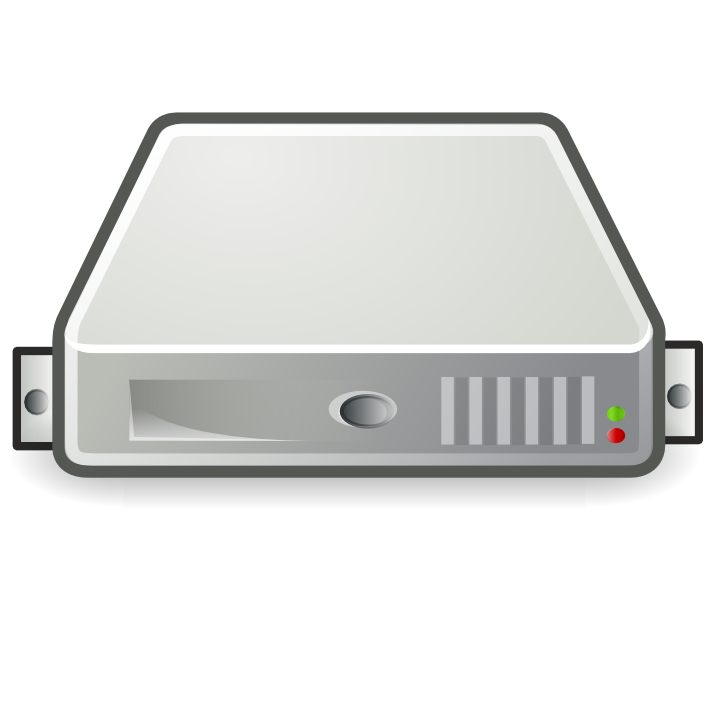 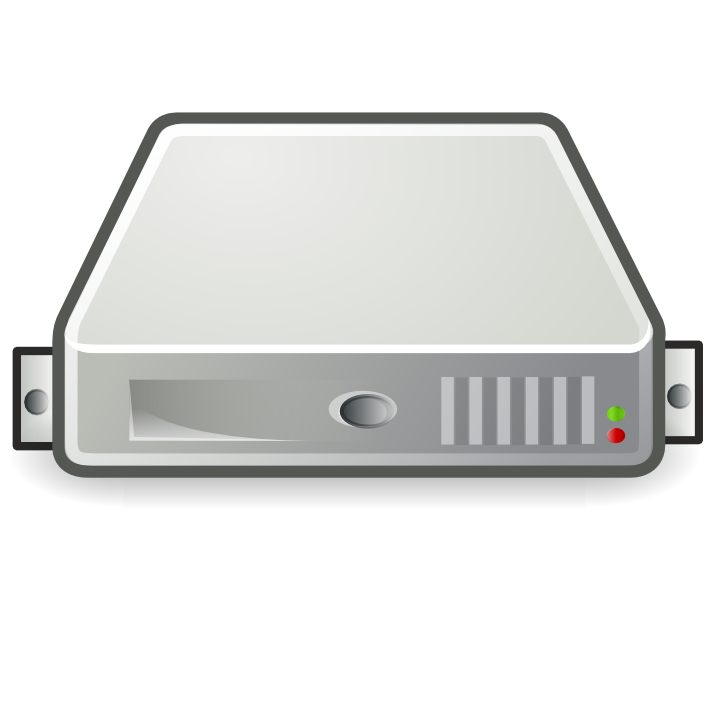 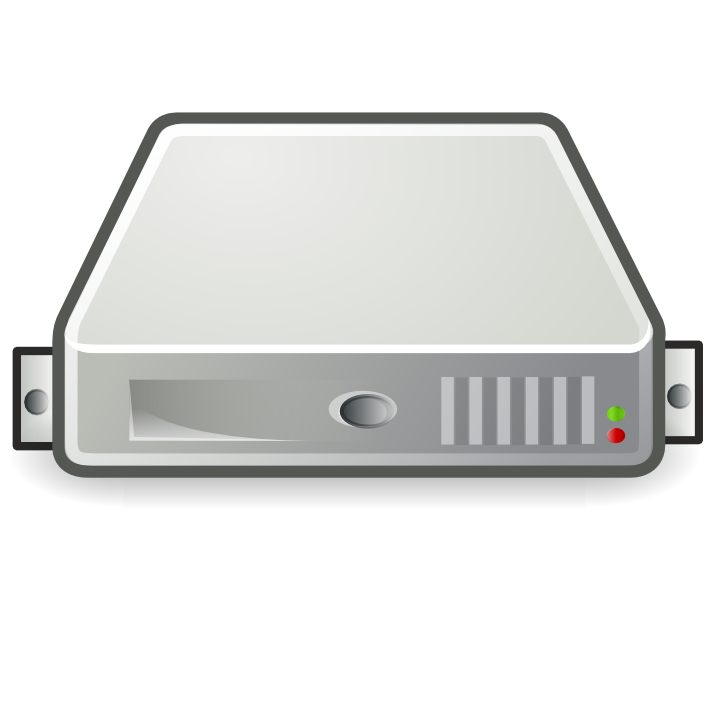 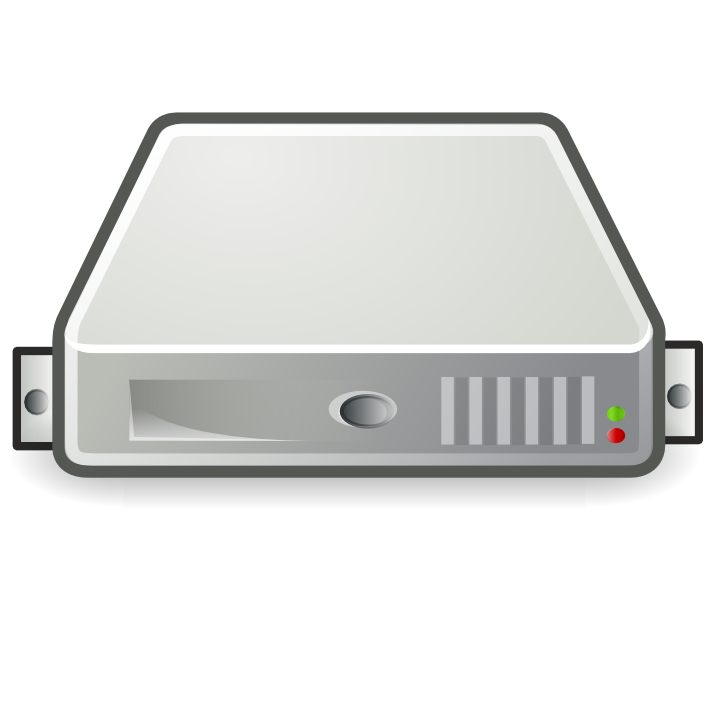 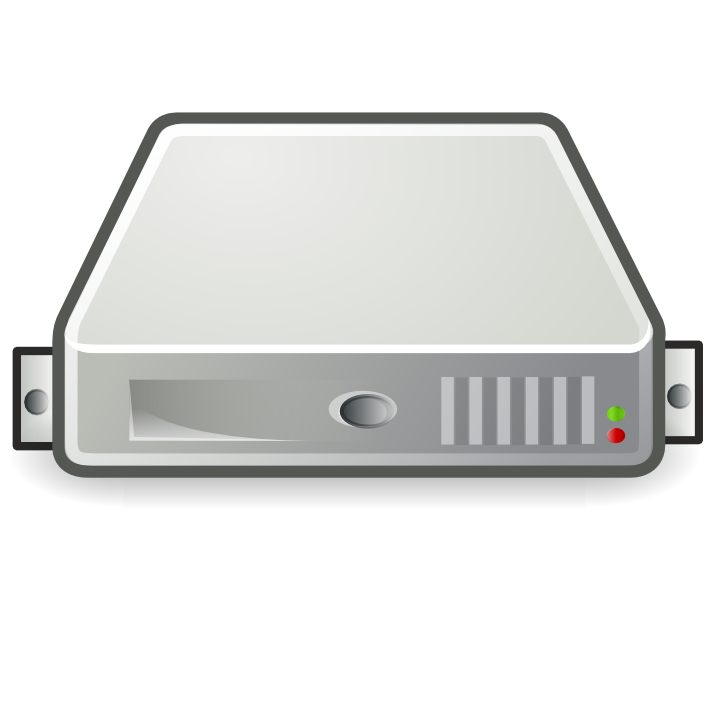 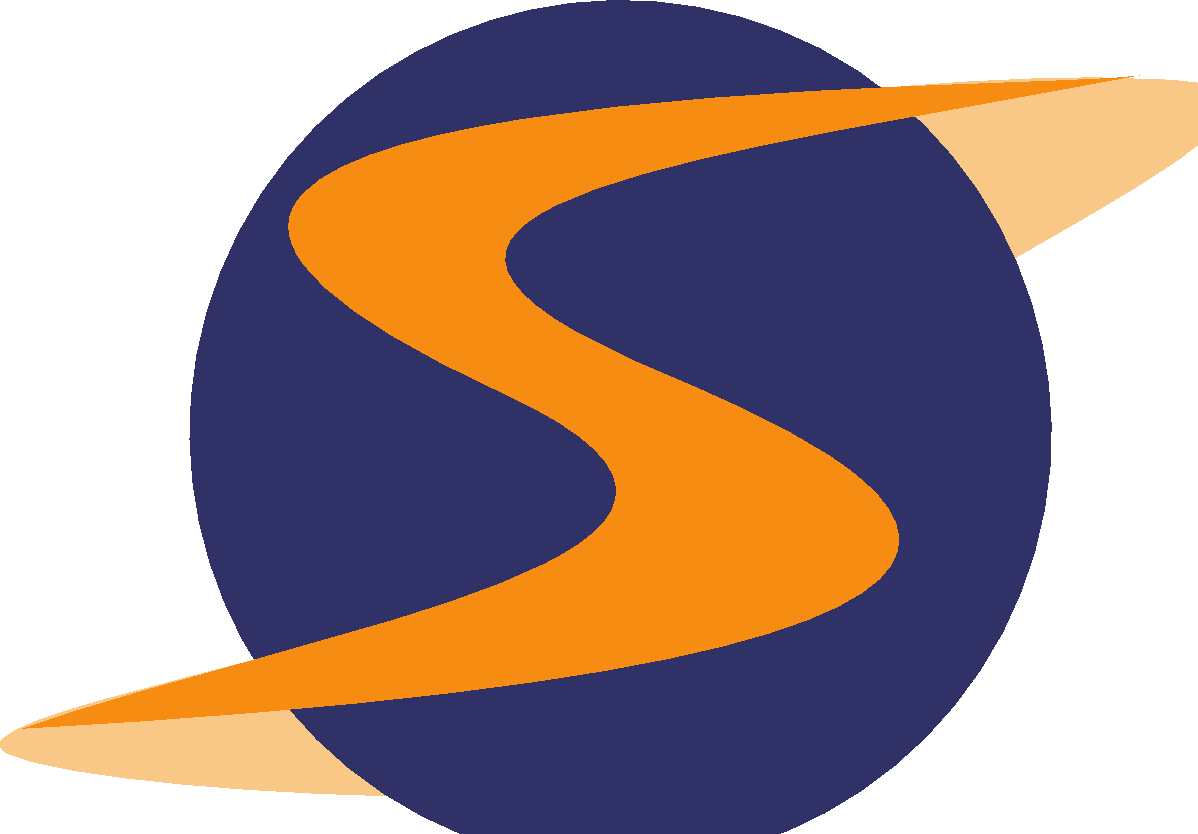 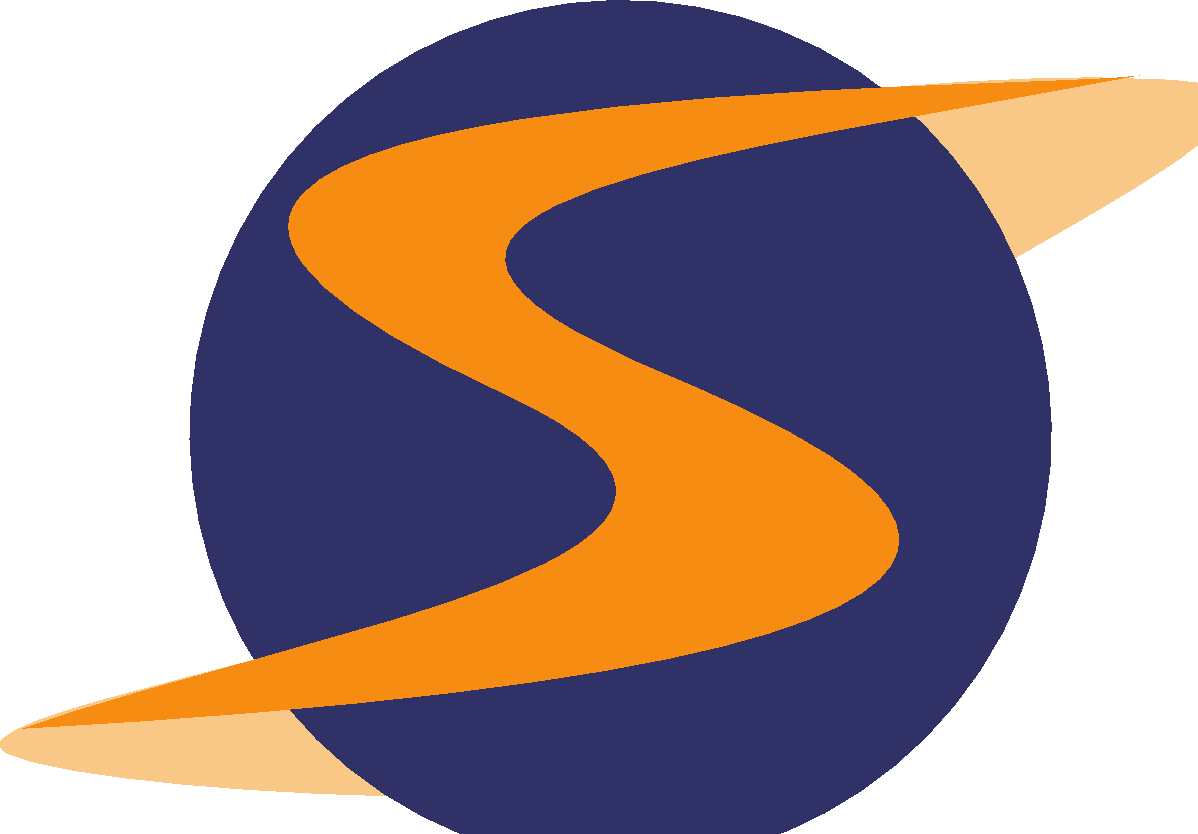 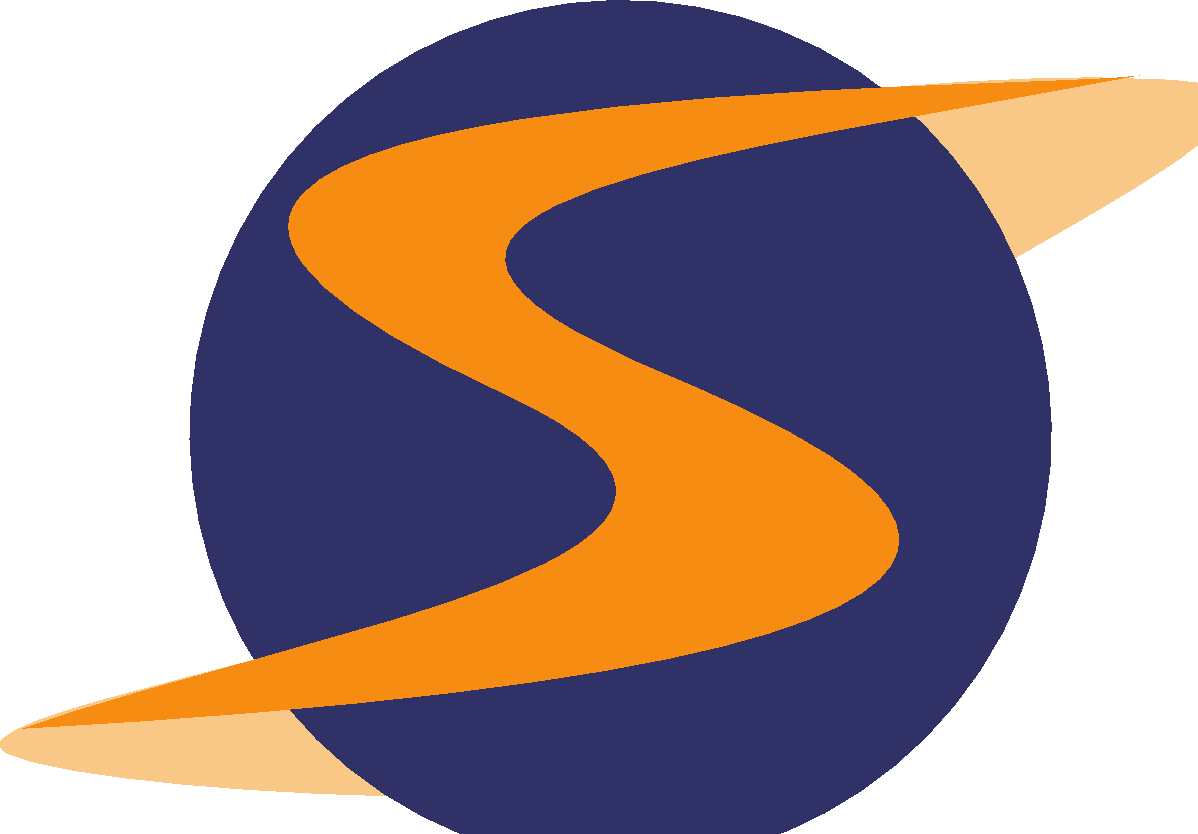 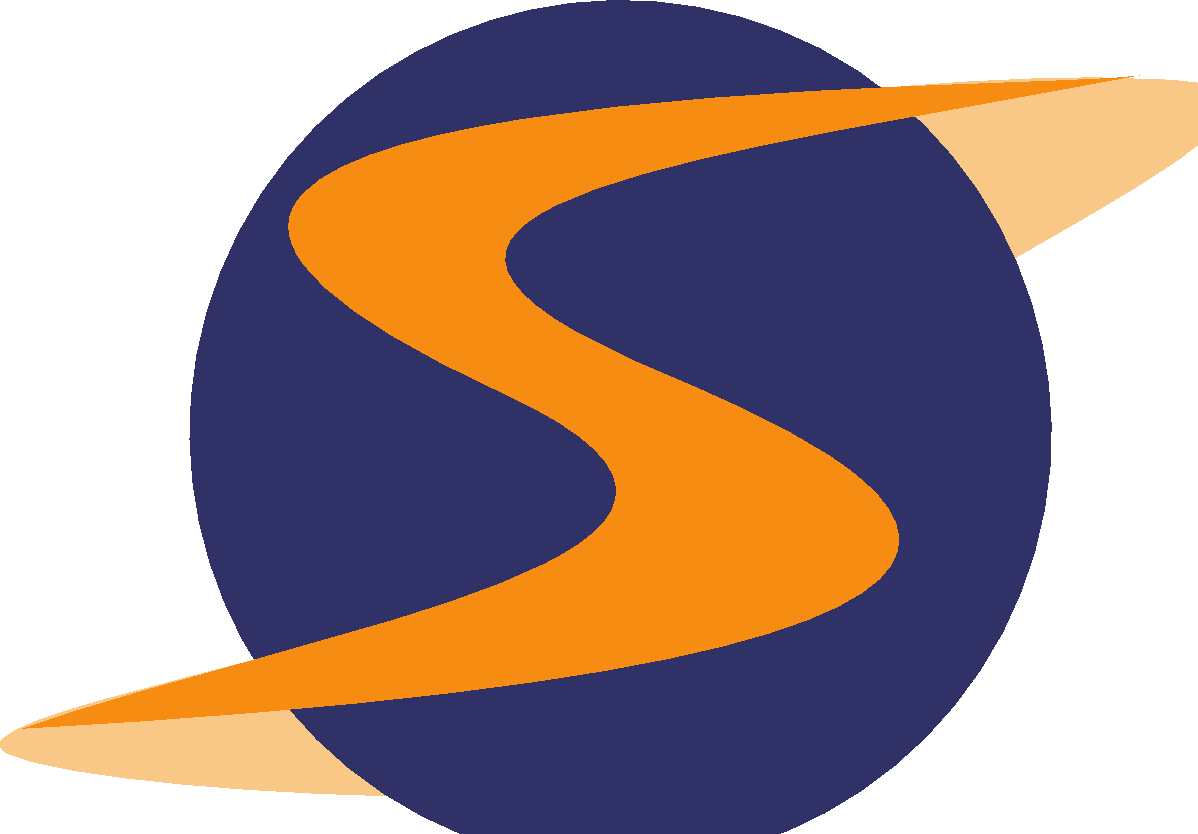 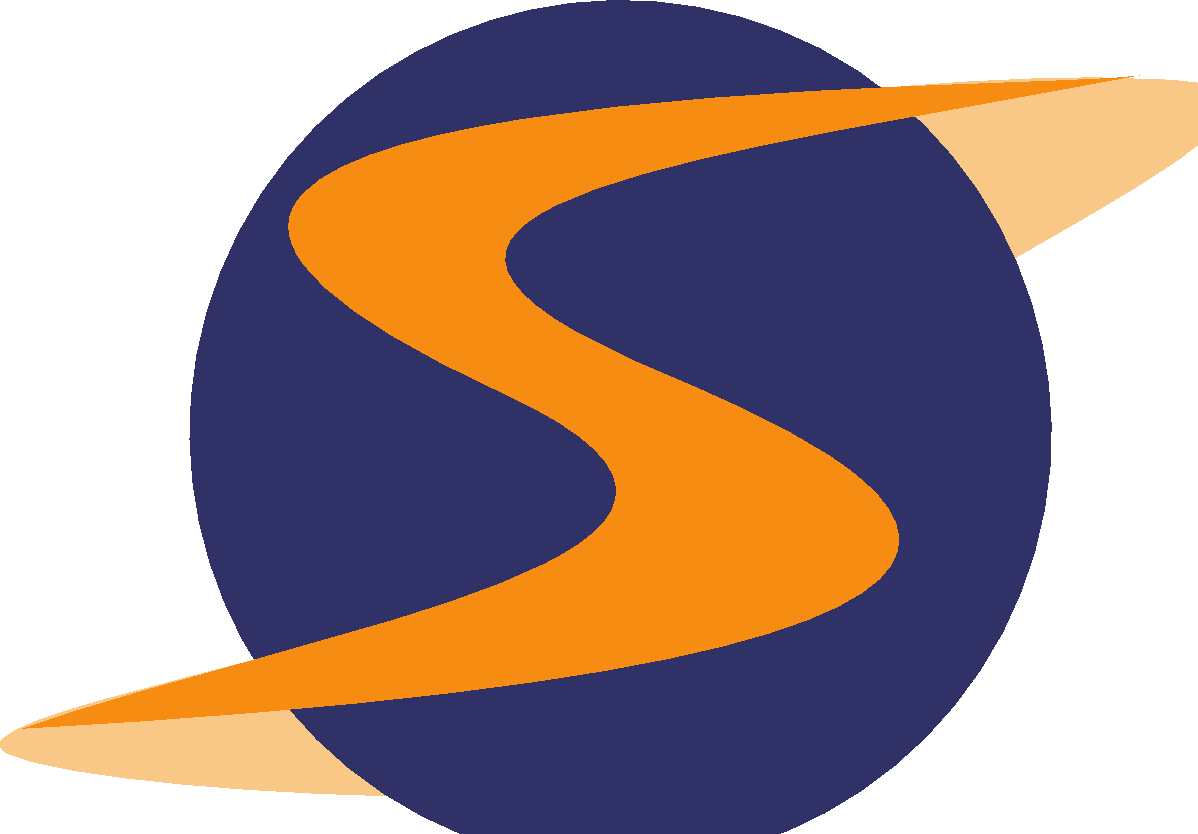 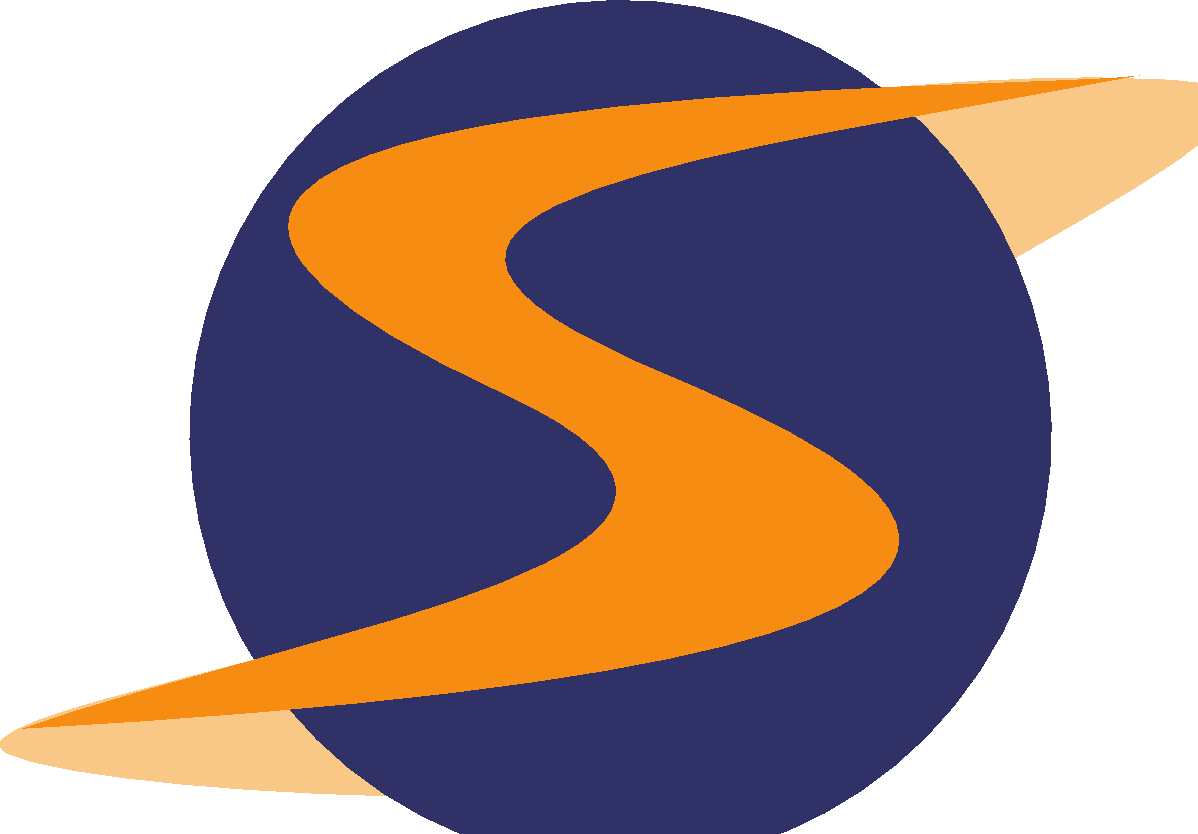 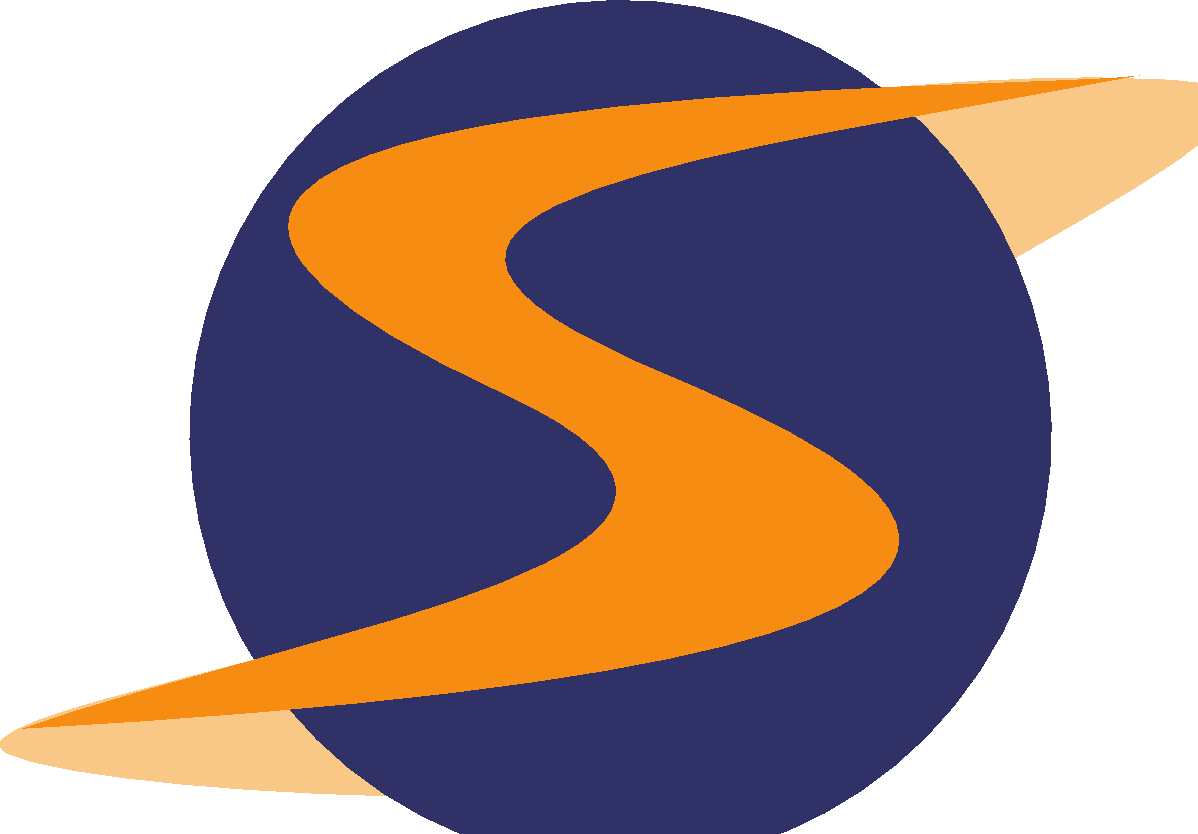 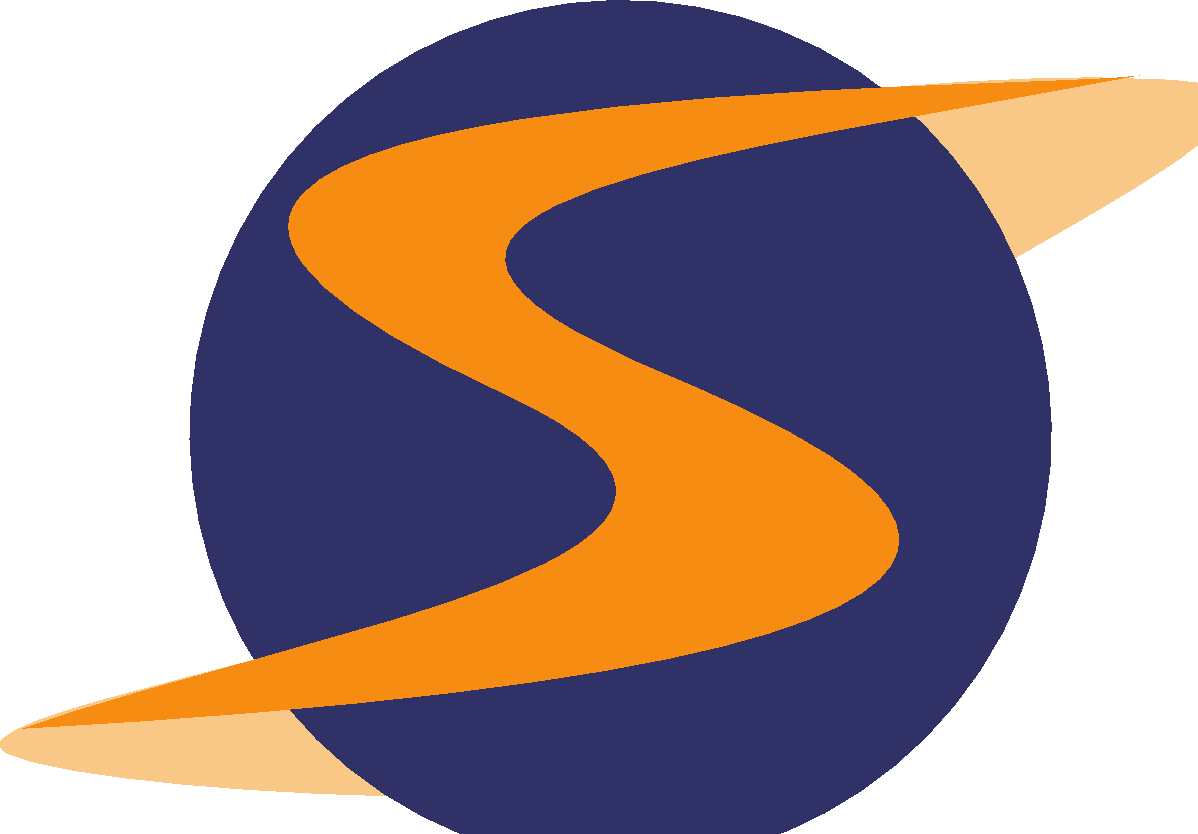 “SASSIE, STOP
SENDING TO JACK!”
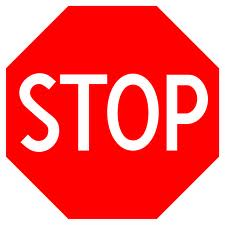 YAHOO
HOTMAIL
AOL
GMAIL
X
X
X
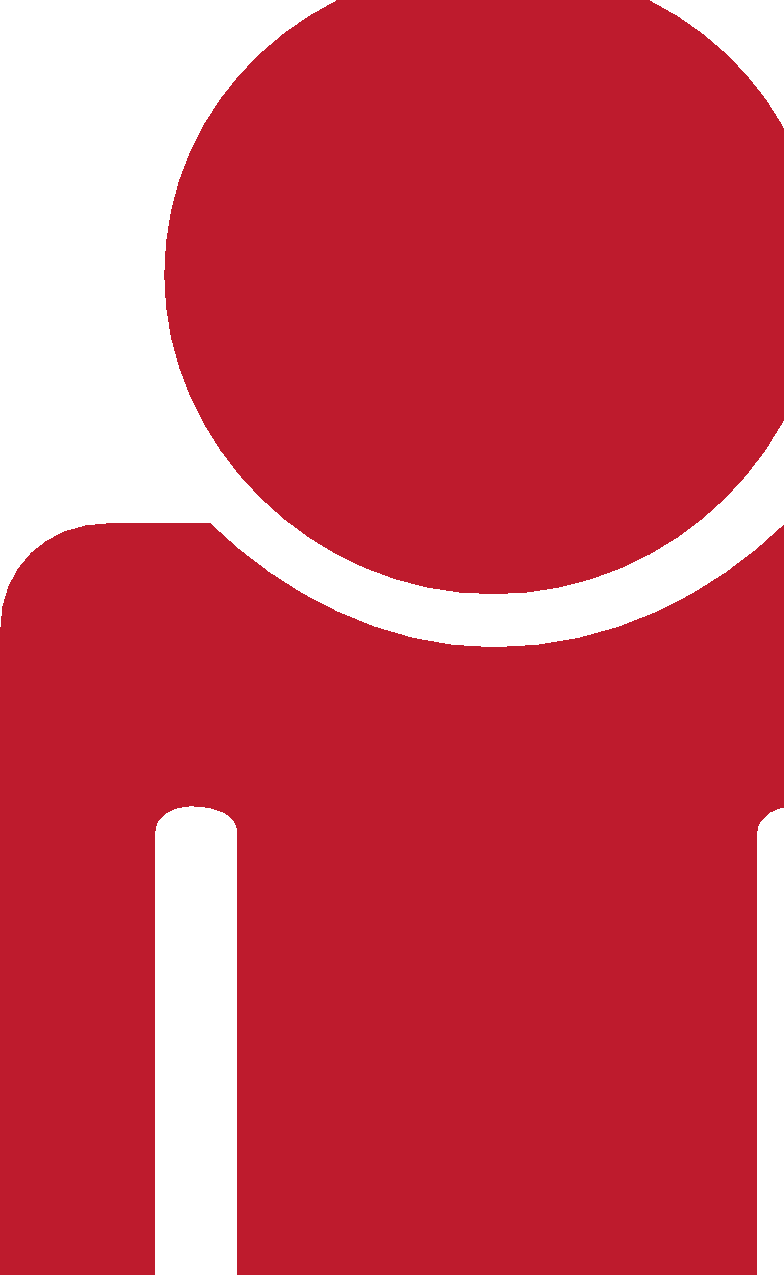 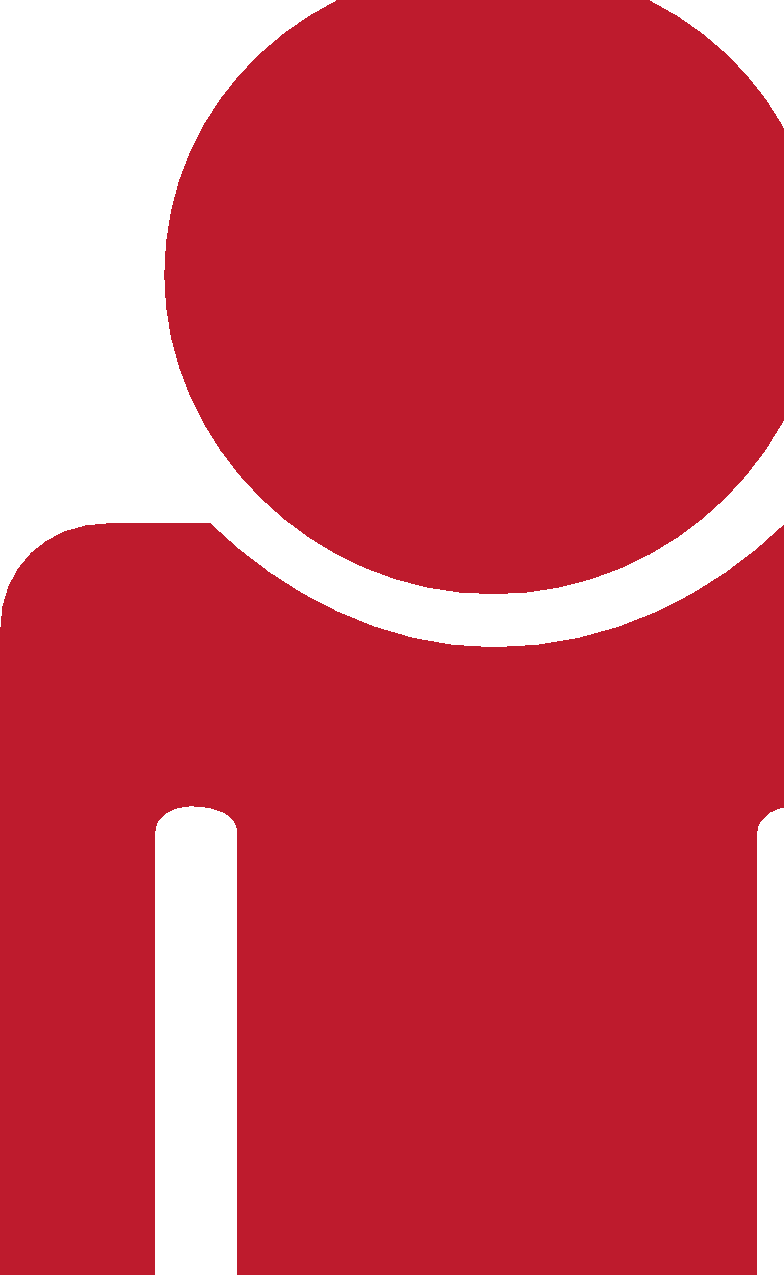 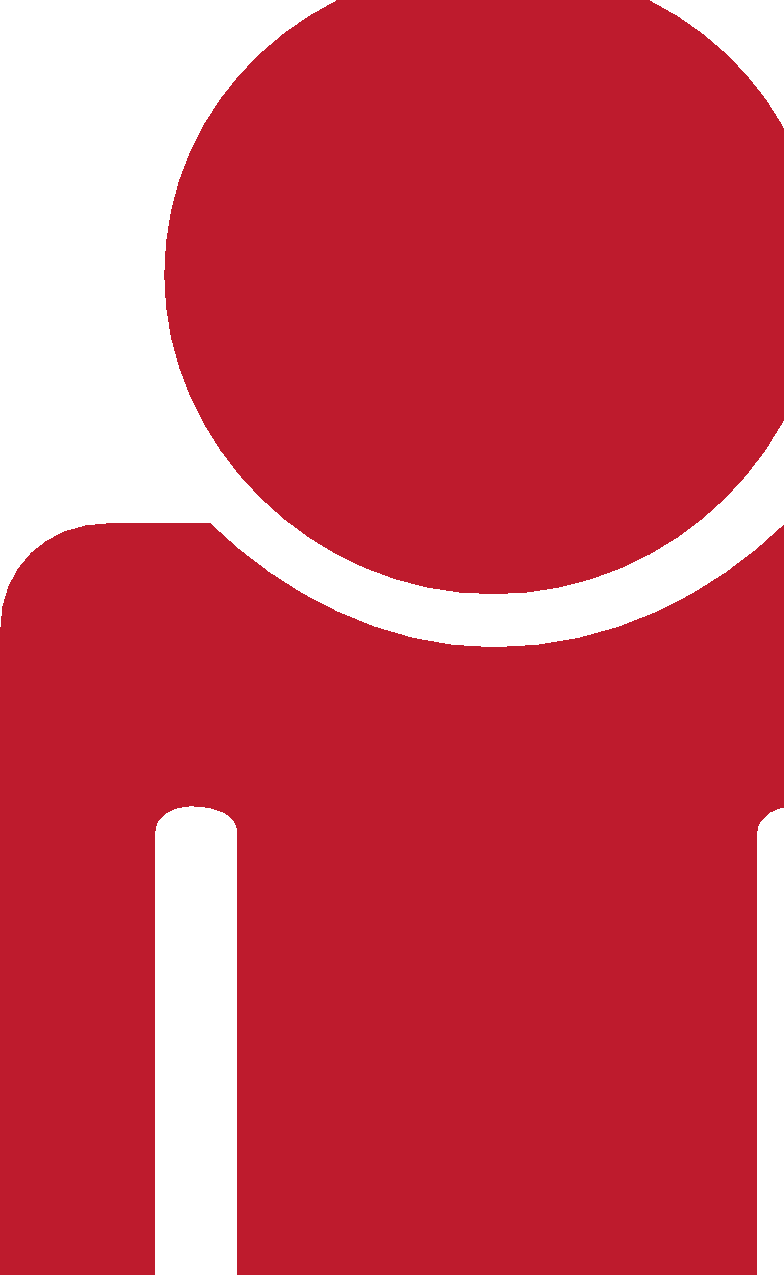 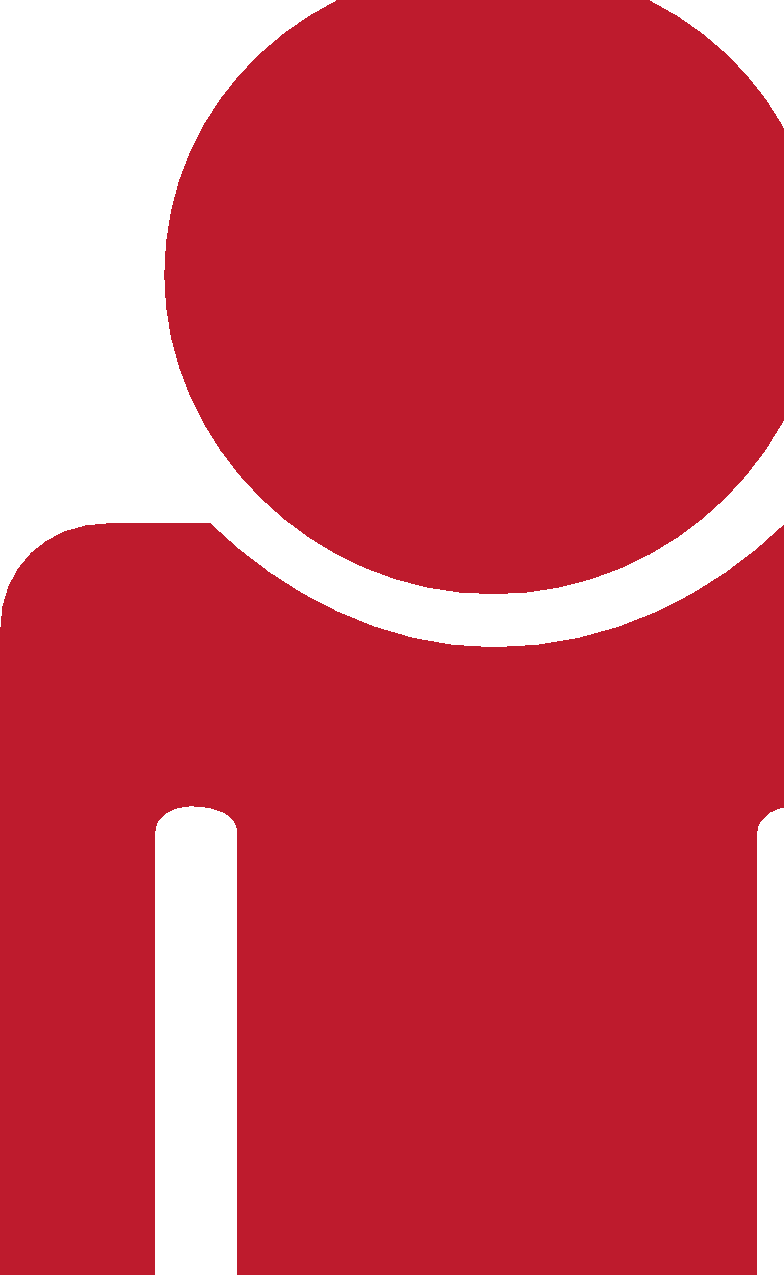 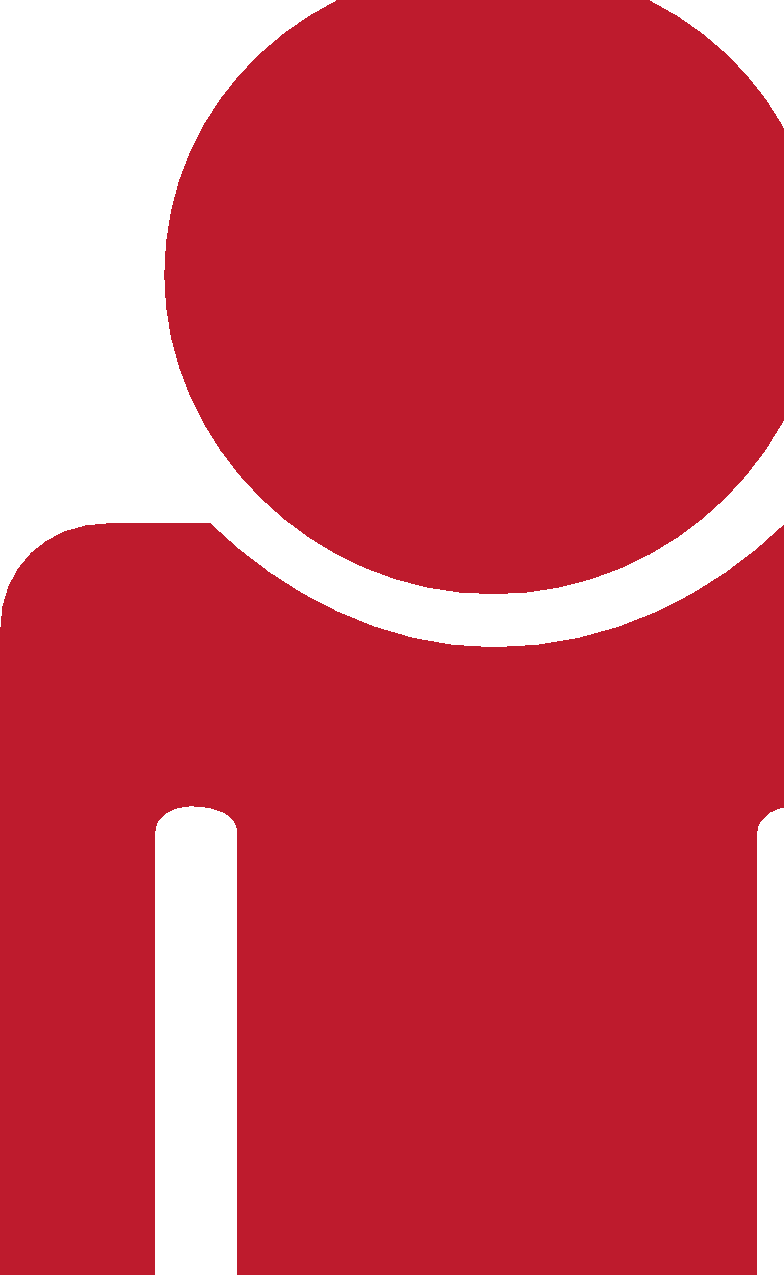 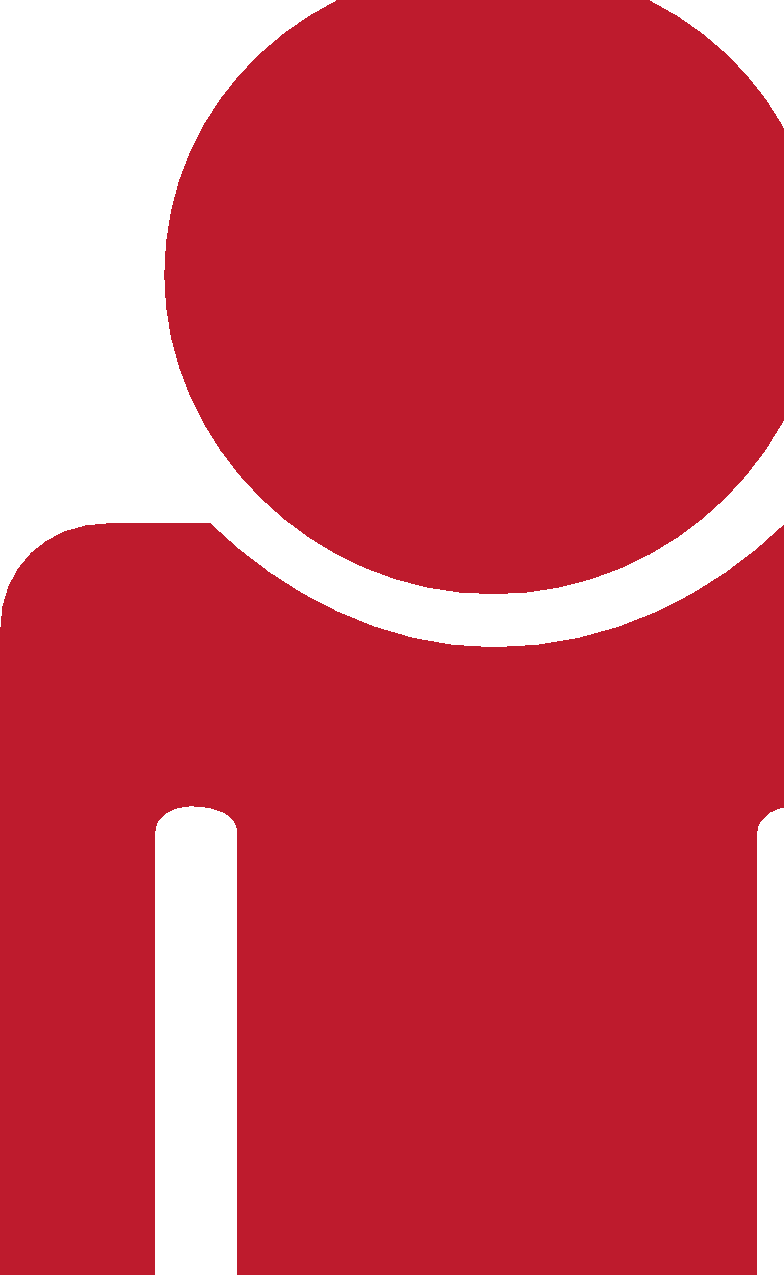 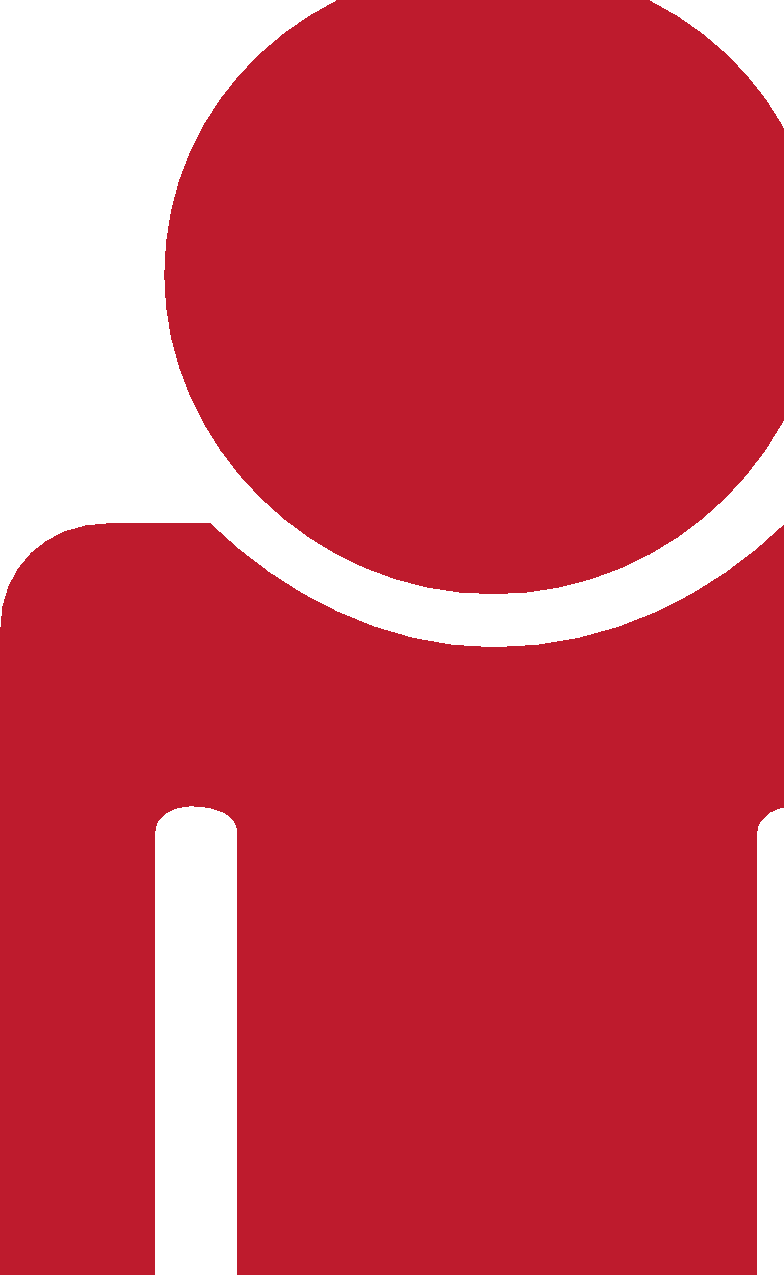 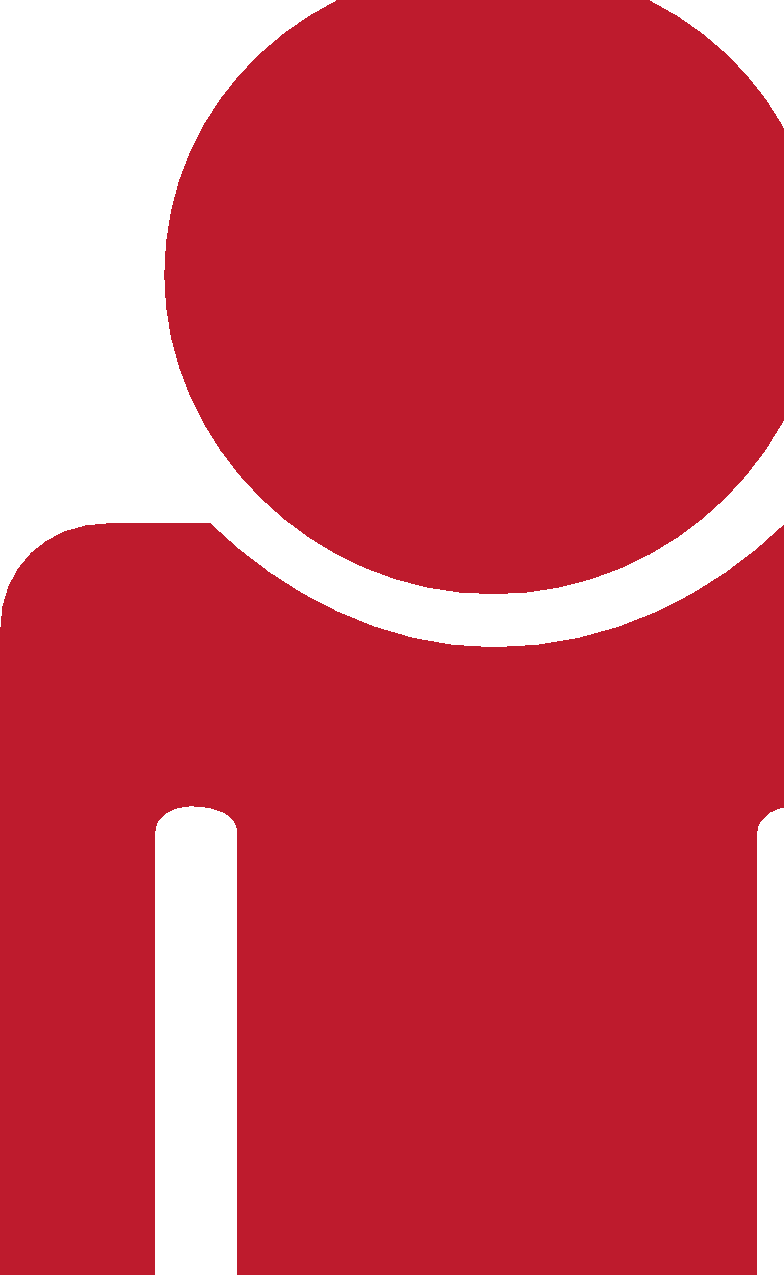 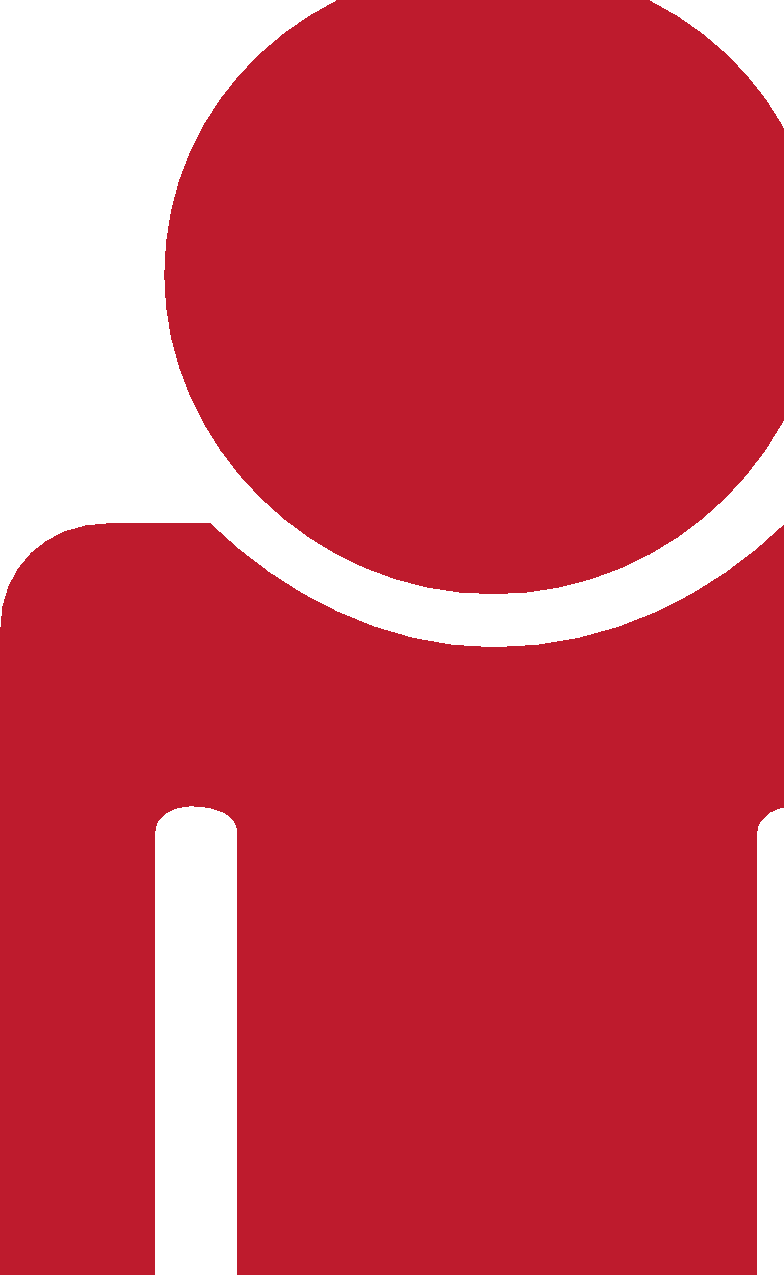 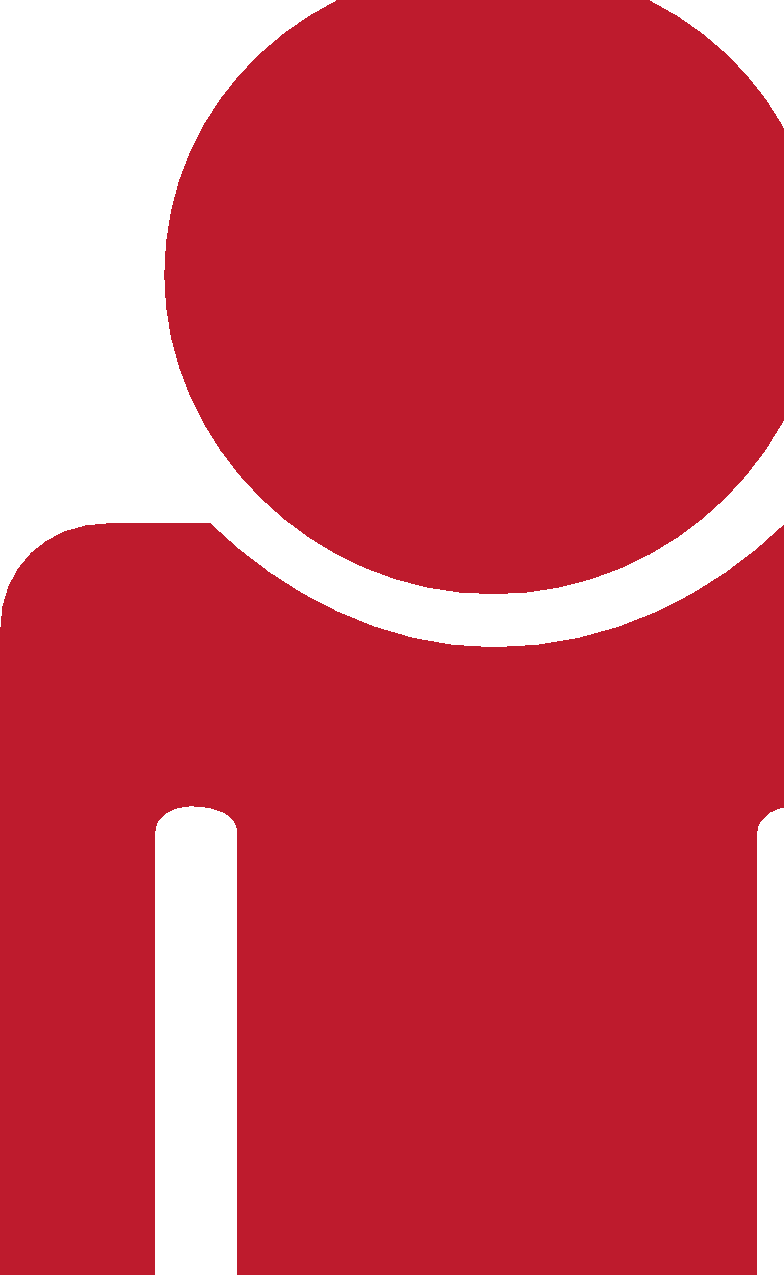 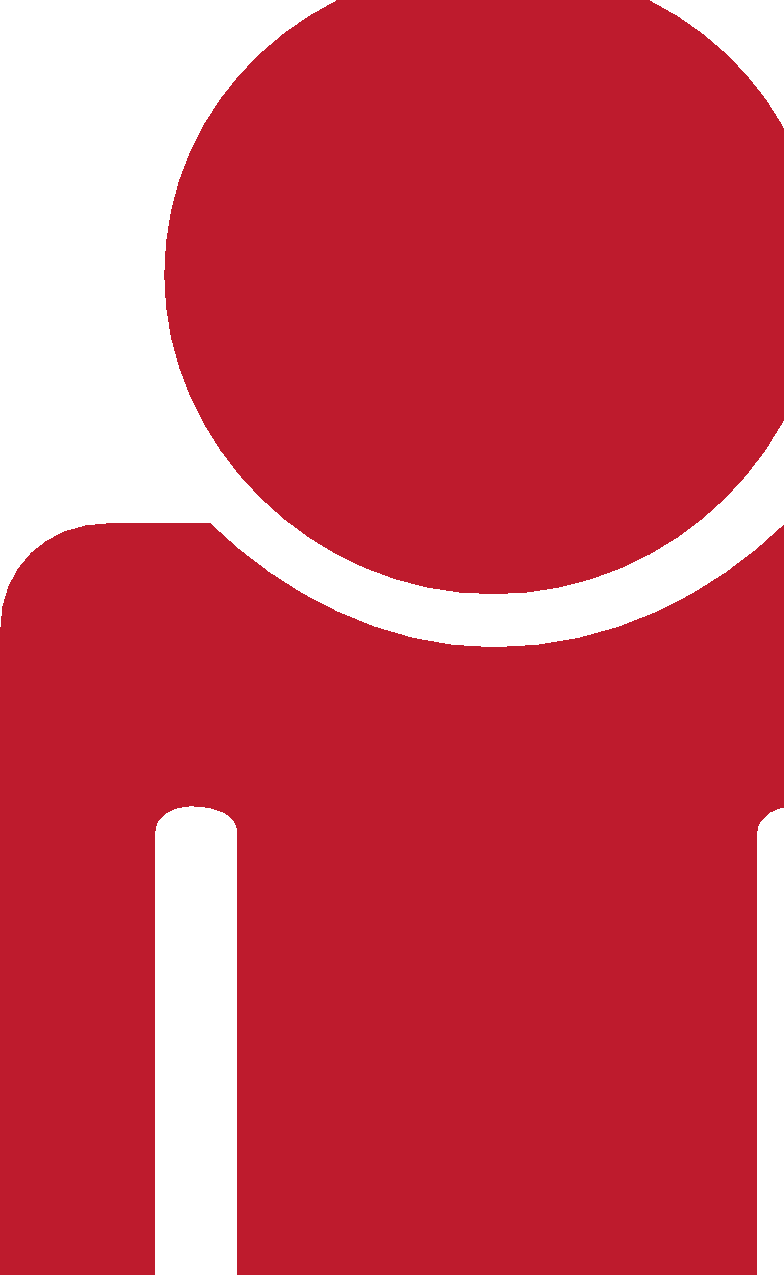 3 M+ shoppers
JACK
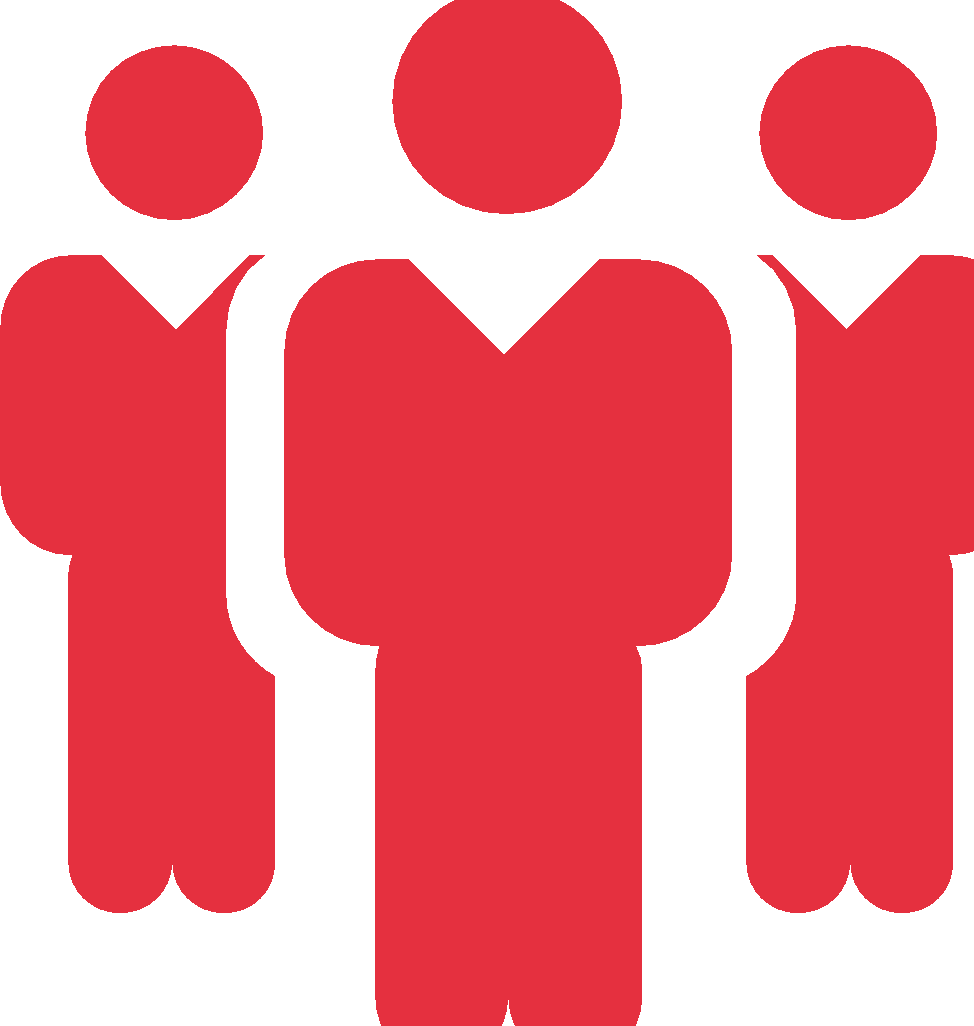 YOU
REACH MORE
SHOPPERS
<<<< 60 MILLION/Month
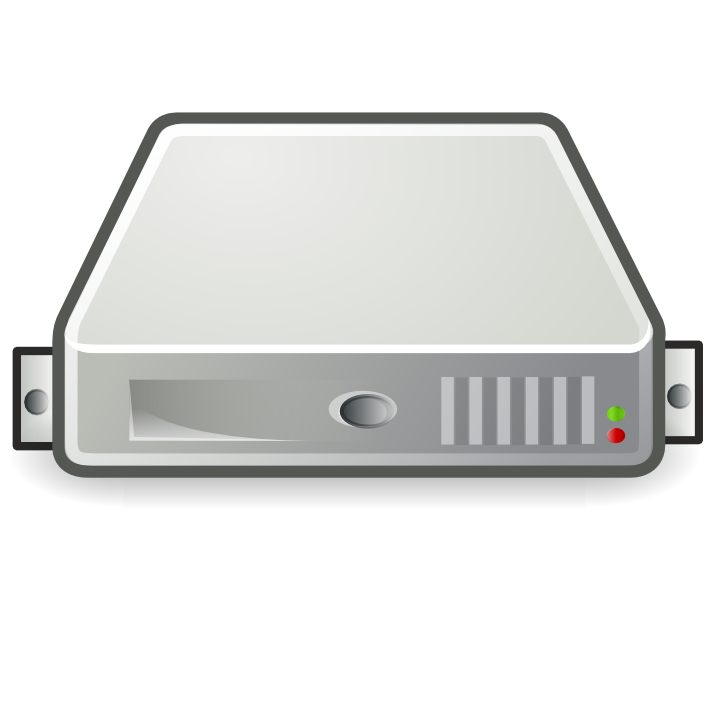 SASSIE BLASTER
Your Private Email Server
CLEAN SLATE!
YAHOO
HOTMAIL
AOL
GMAIL
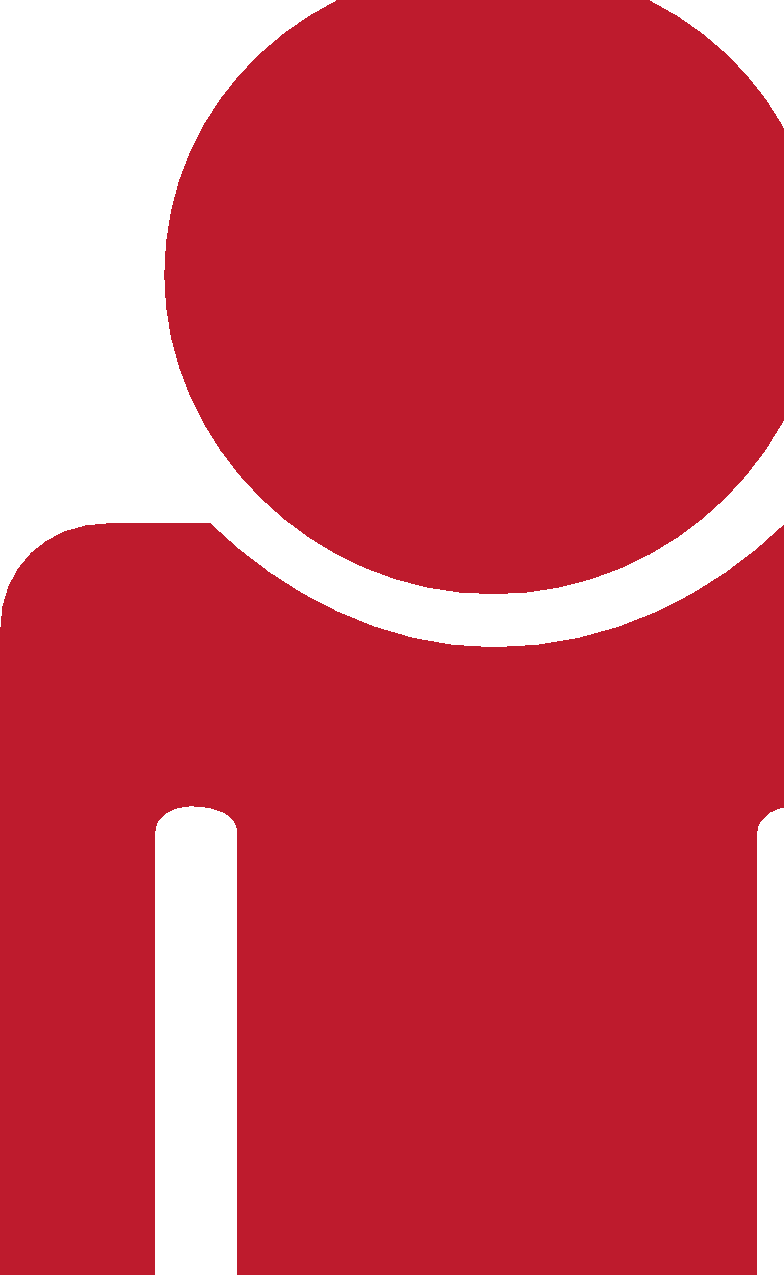 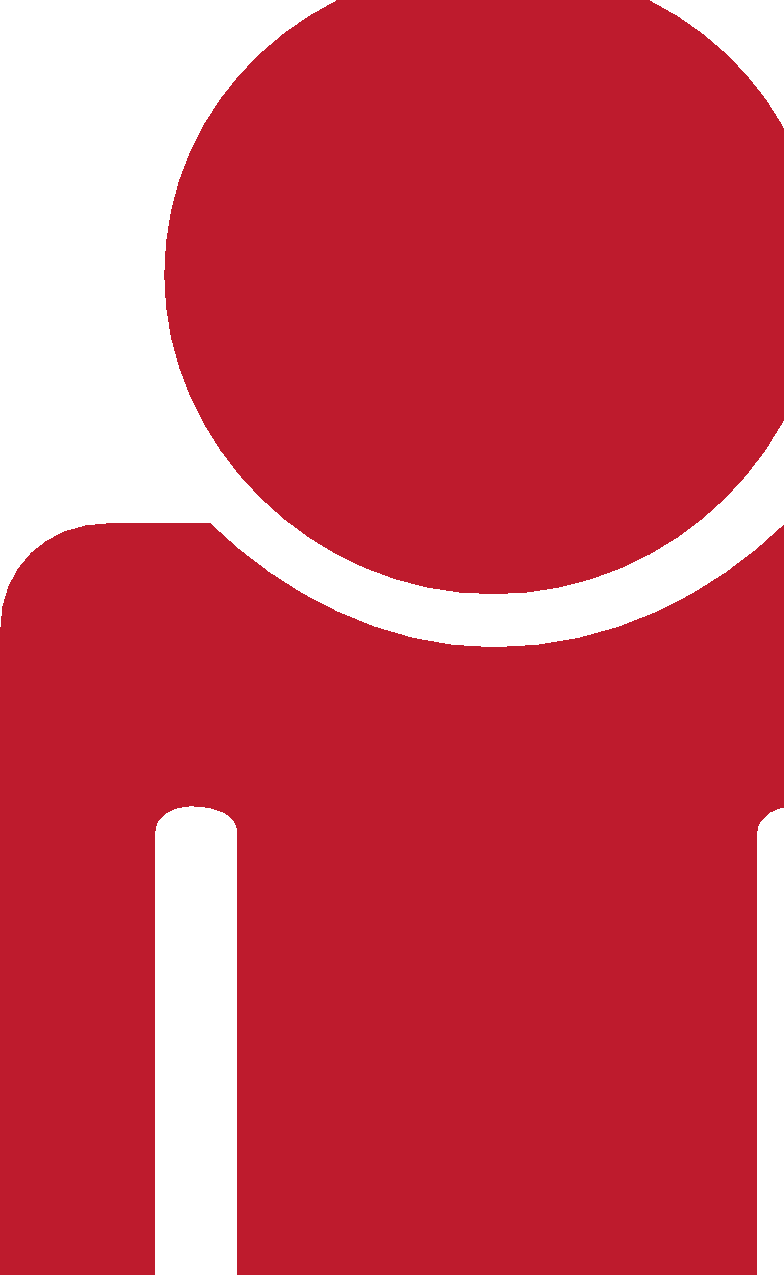 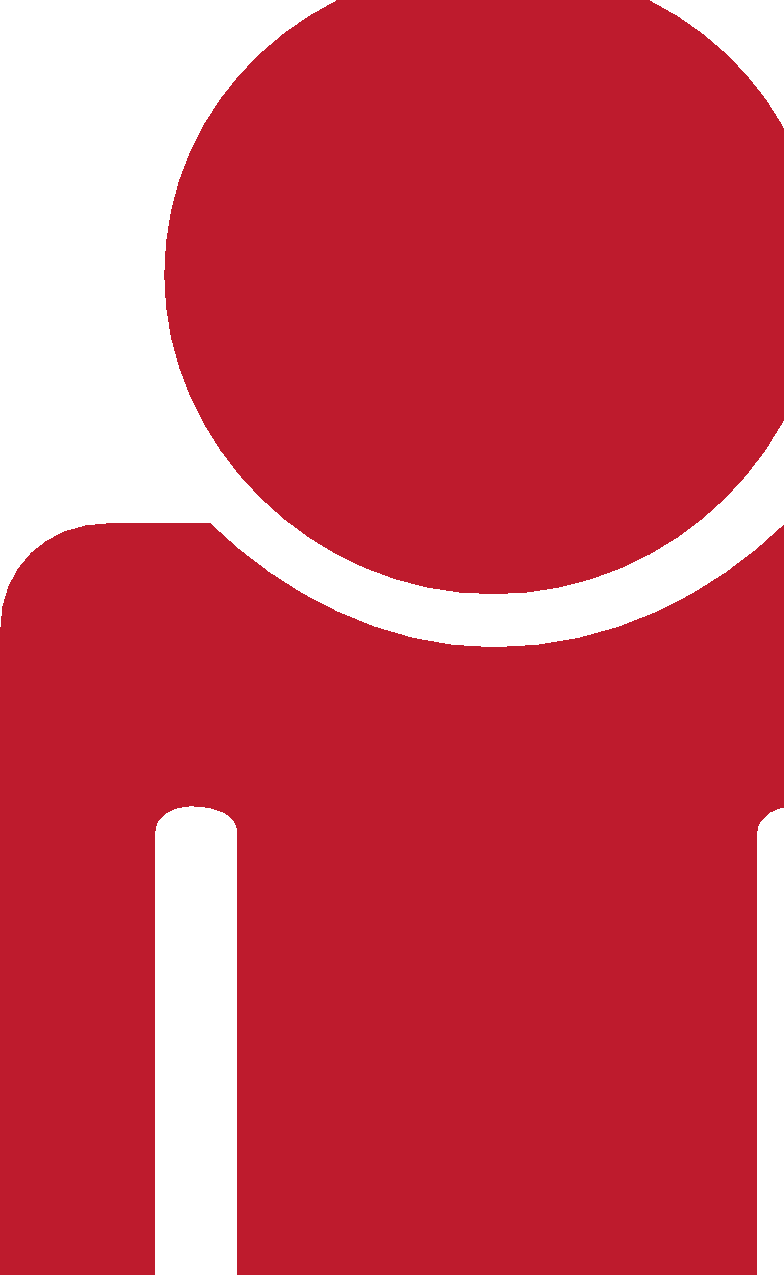 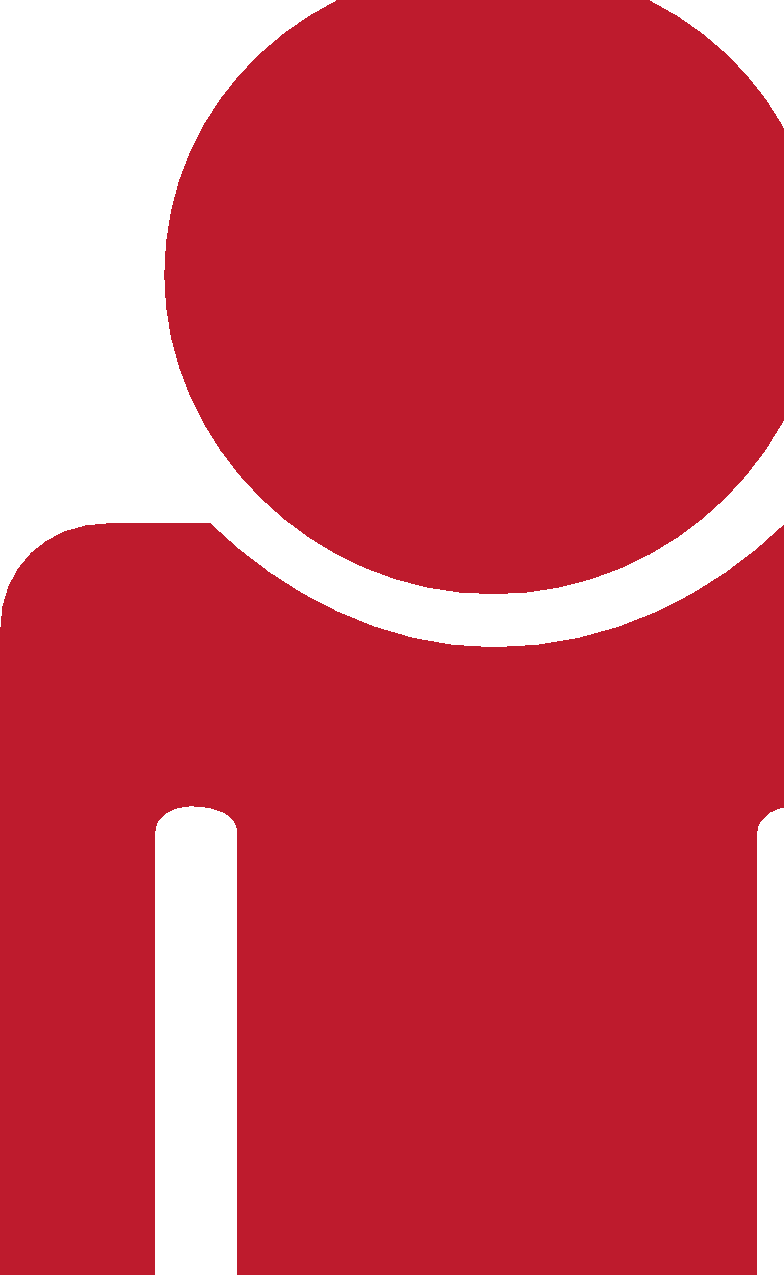 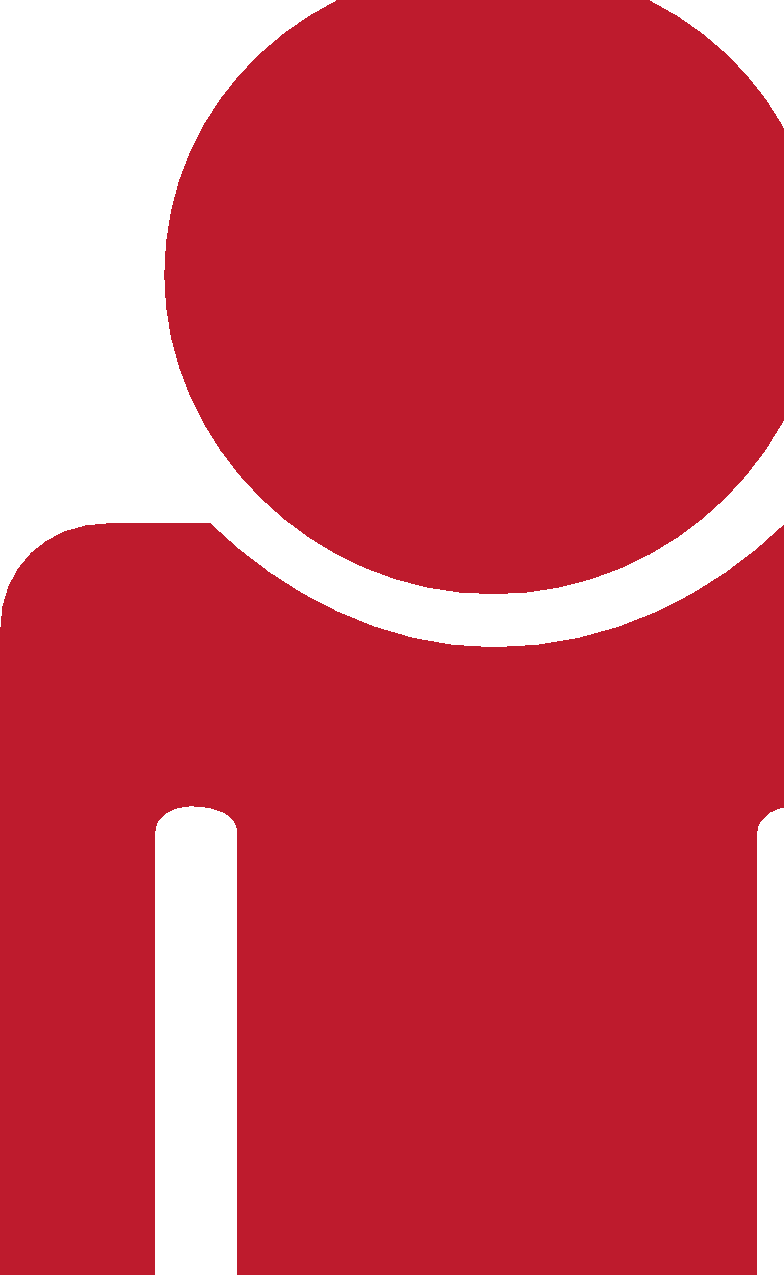 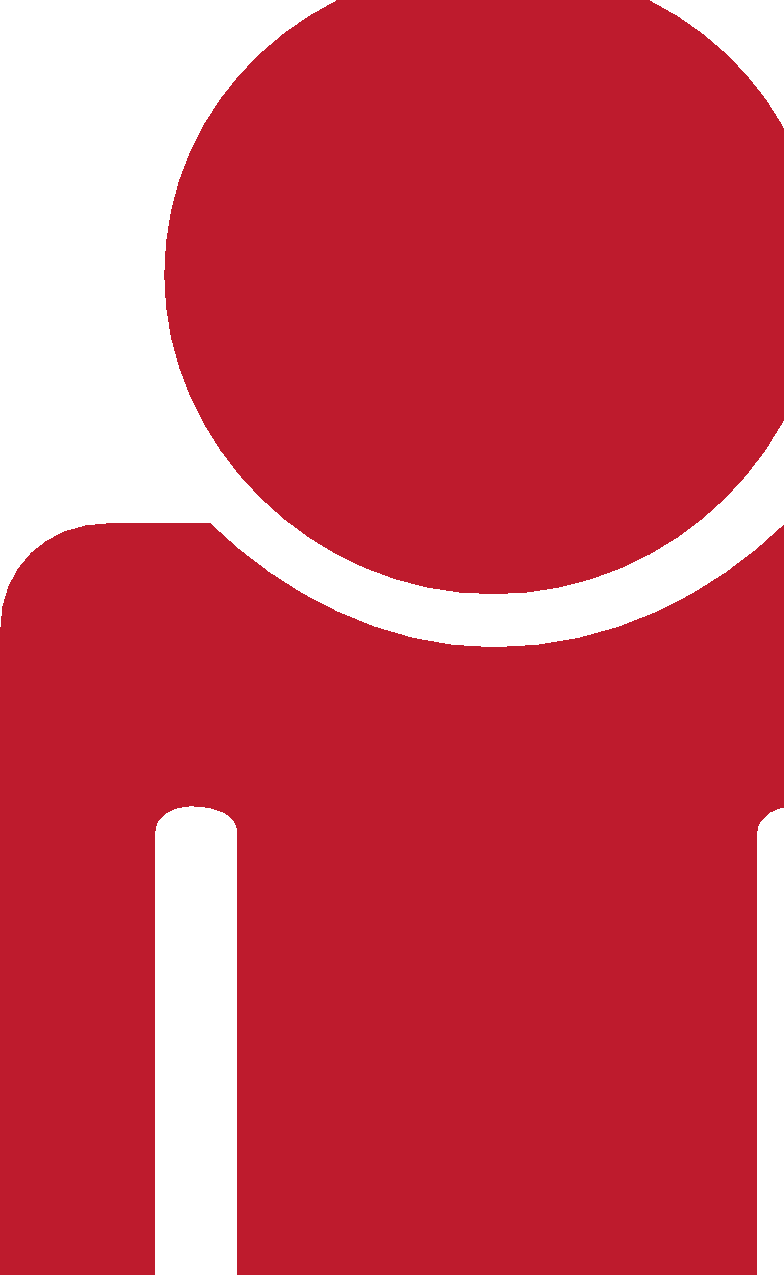 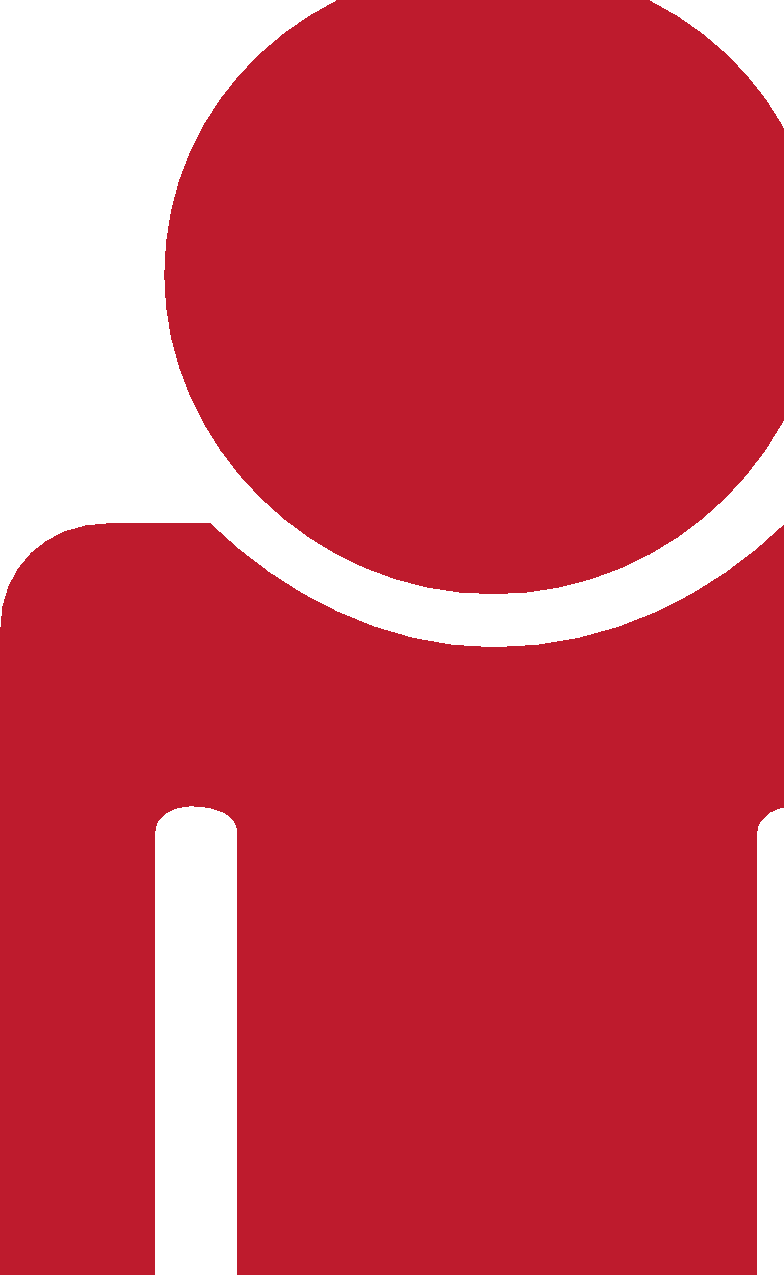 <<<3 M+ shoppers
JACK
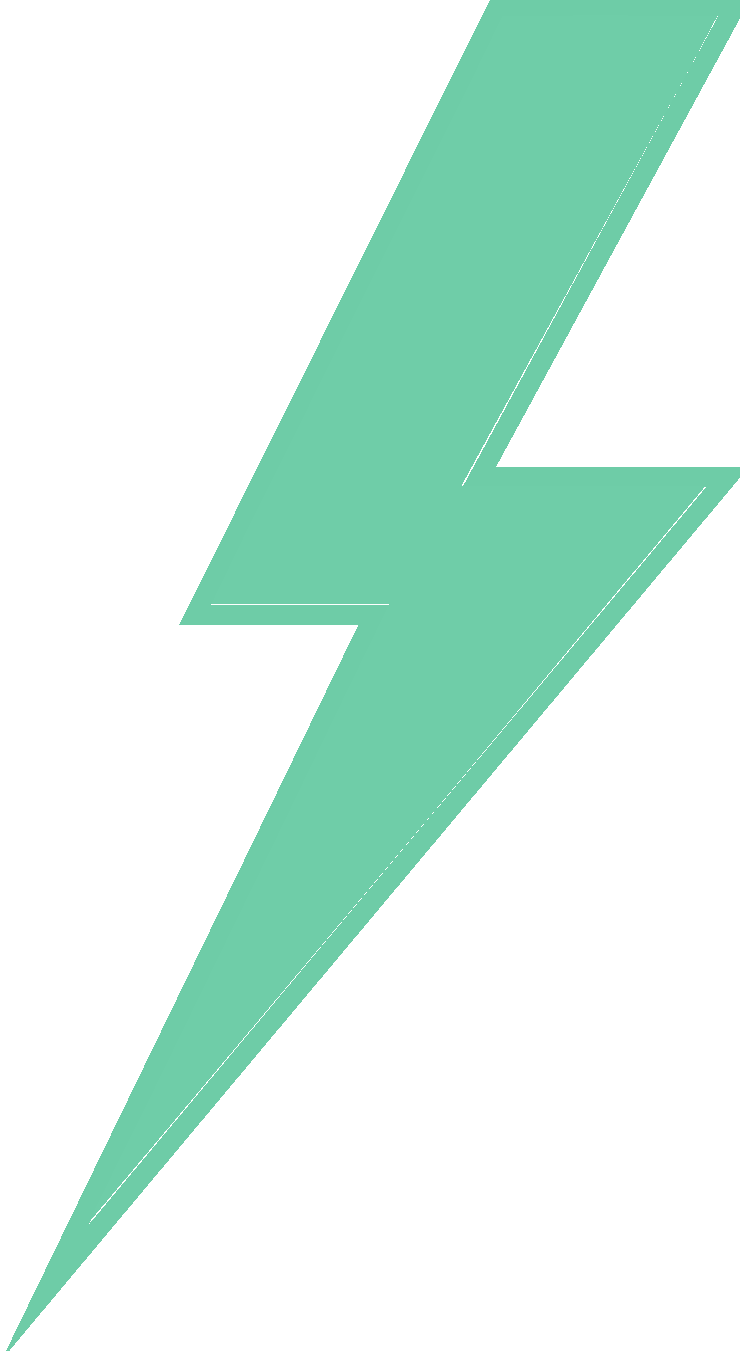 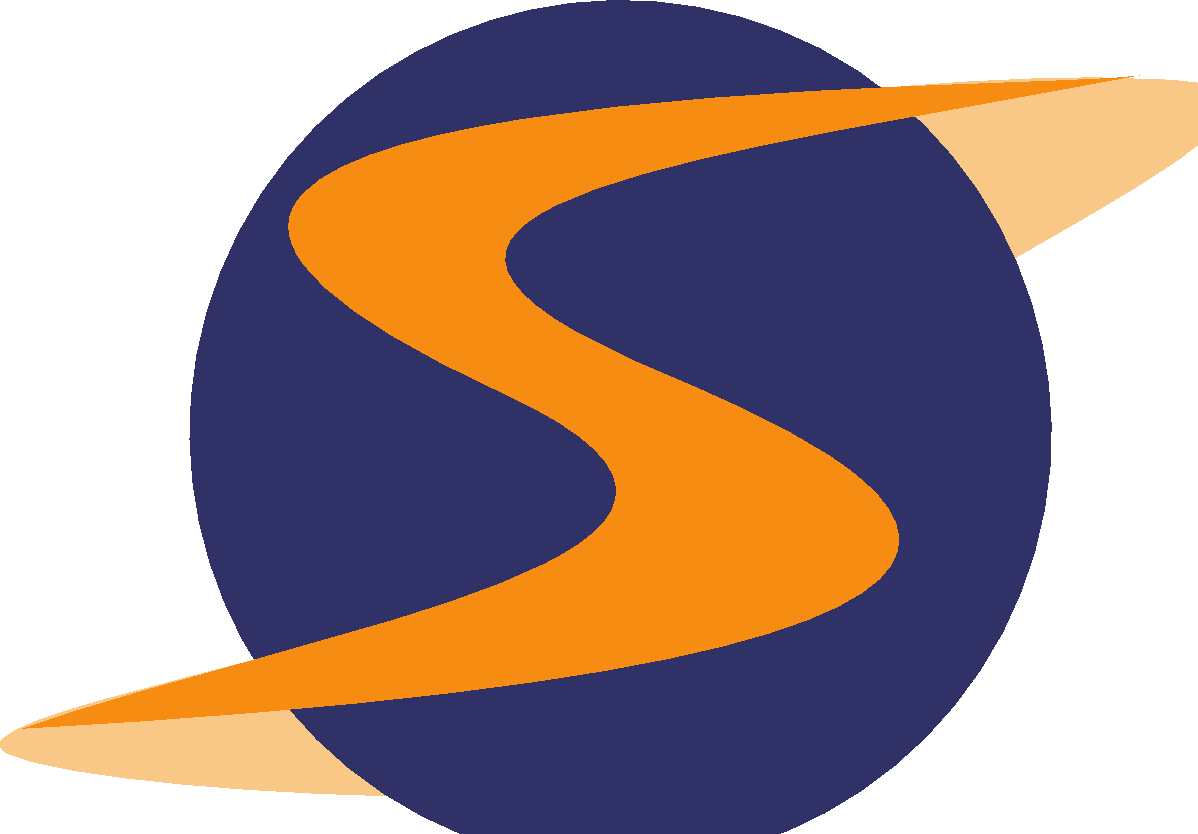 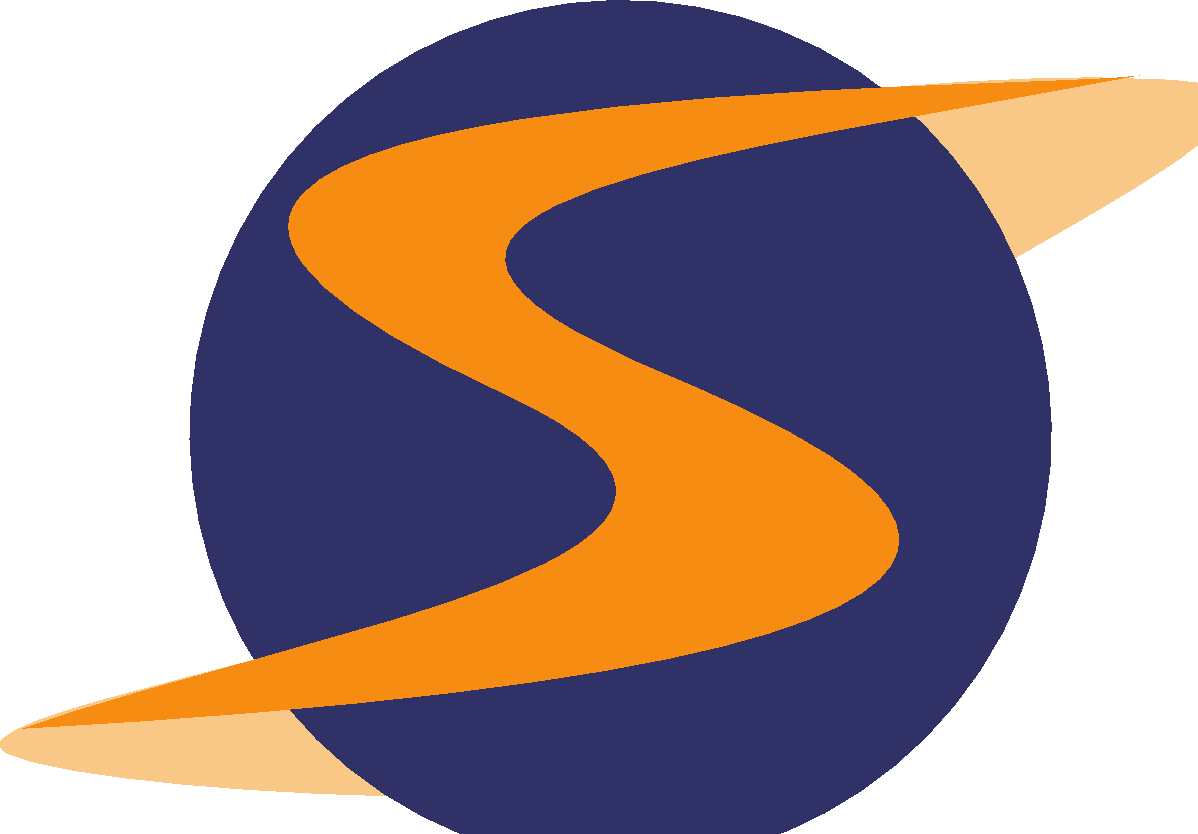 “HOV”
.
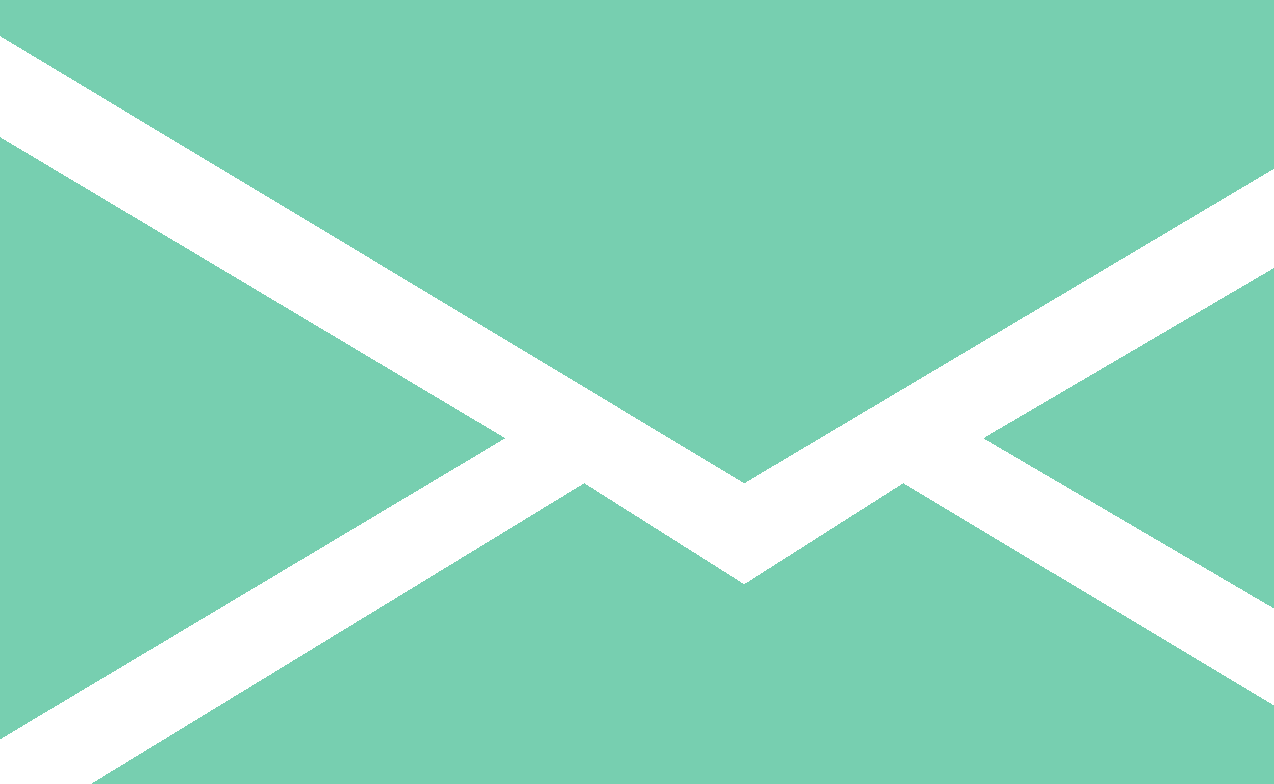 SEND EMAIL
FASTER
YOU
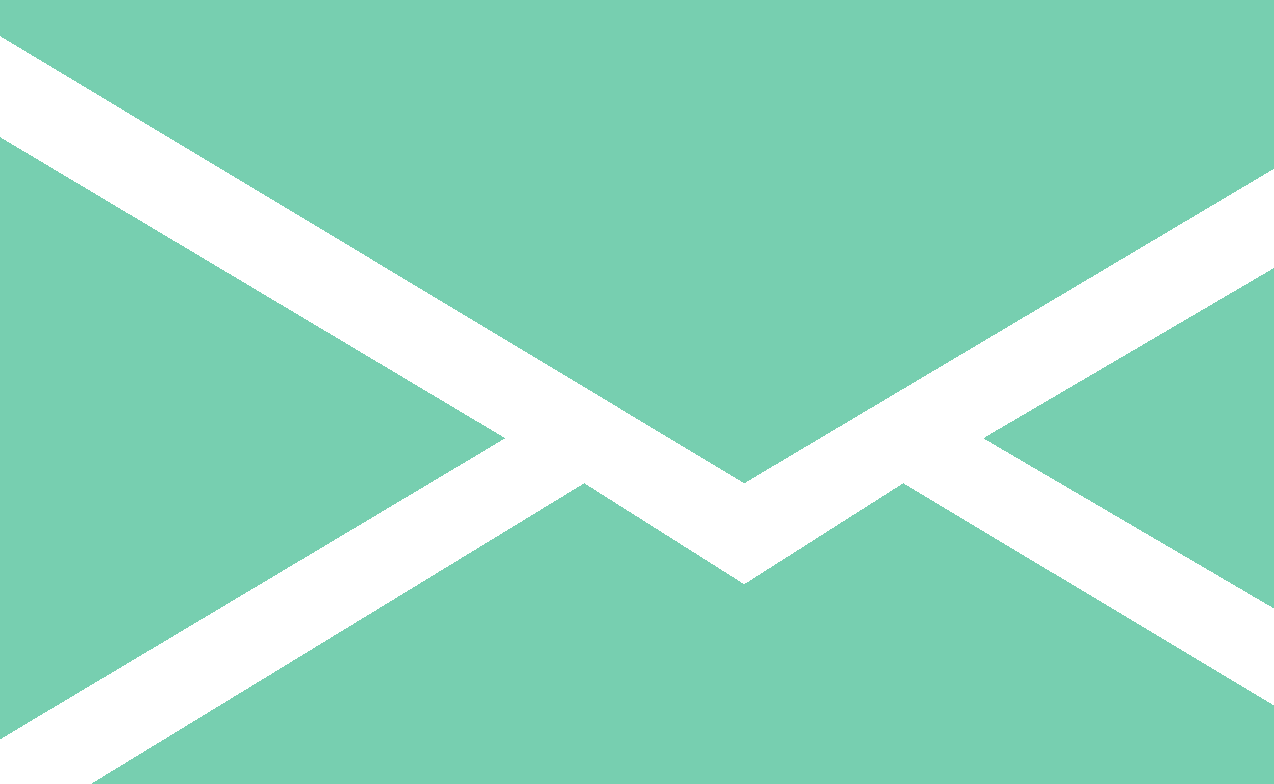 YOU
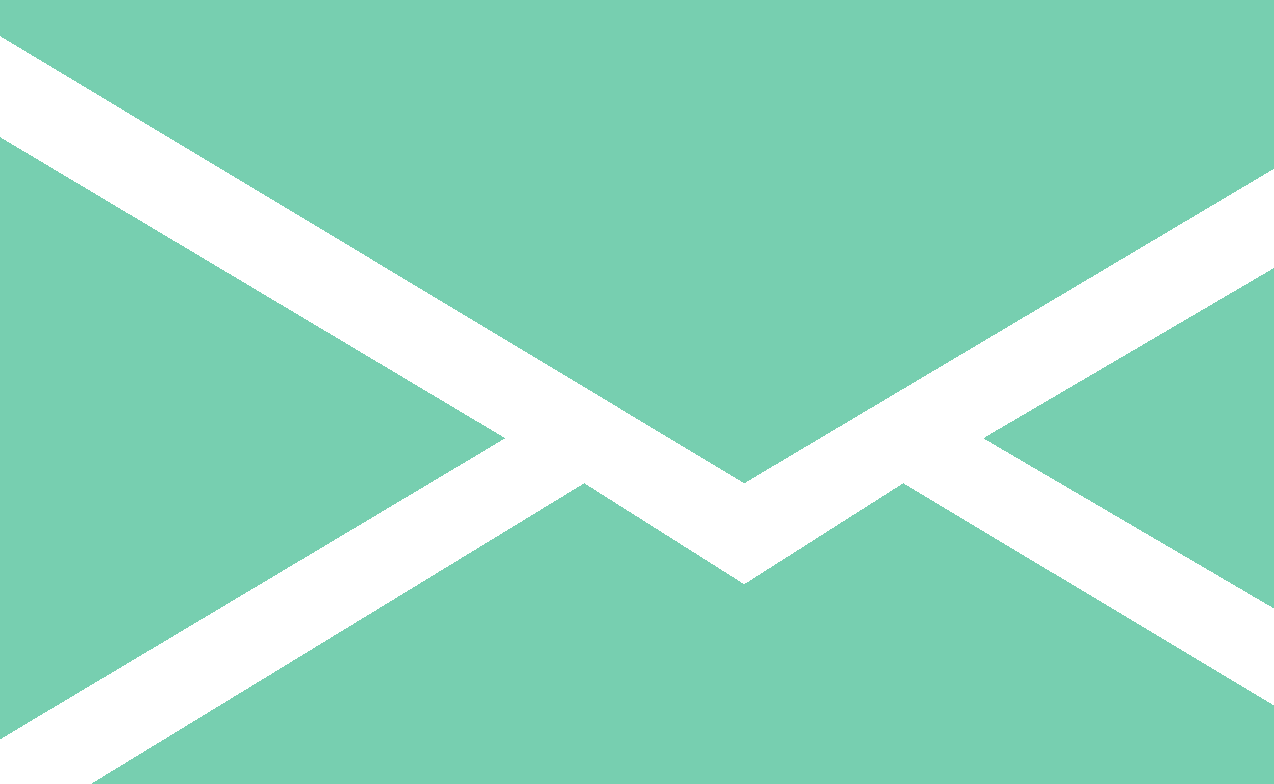 YOU
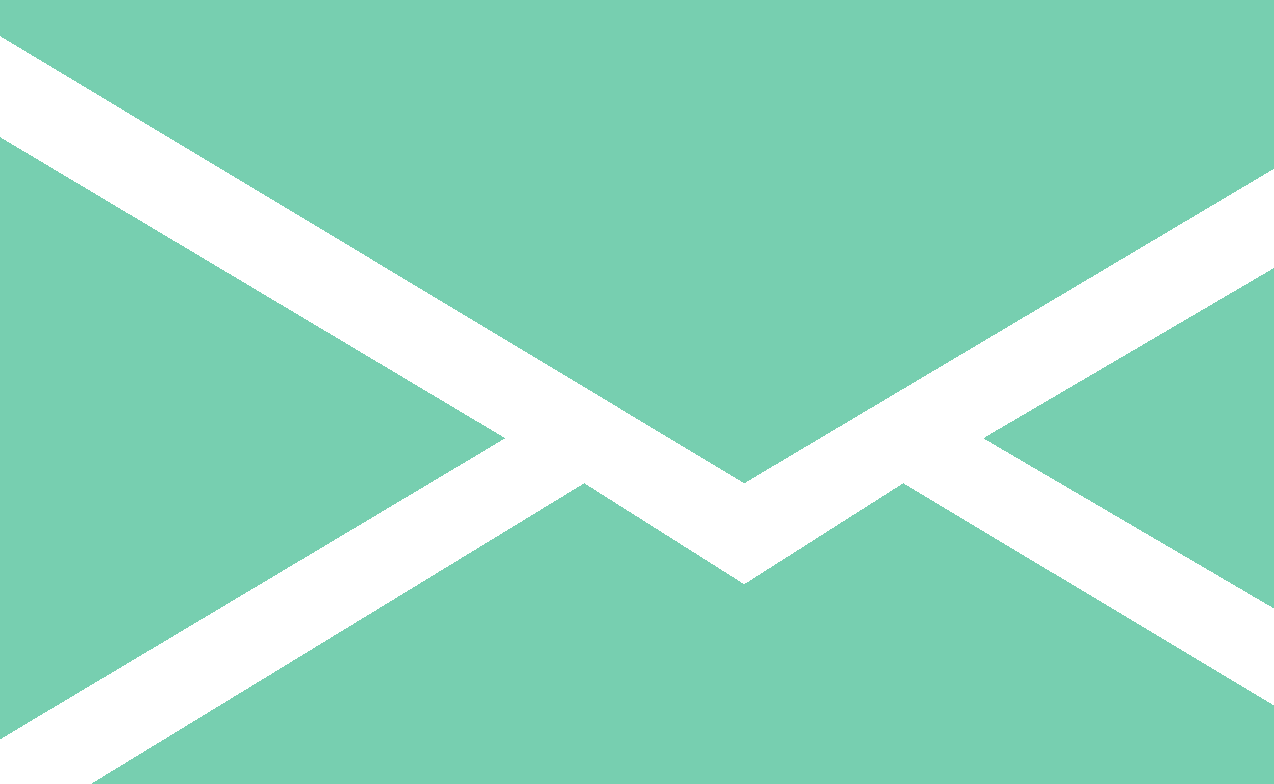 YOU
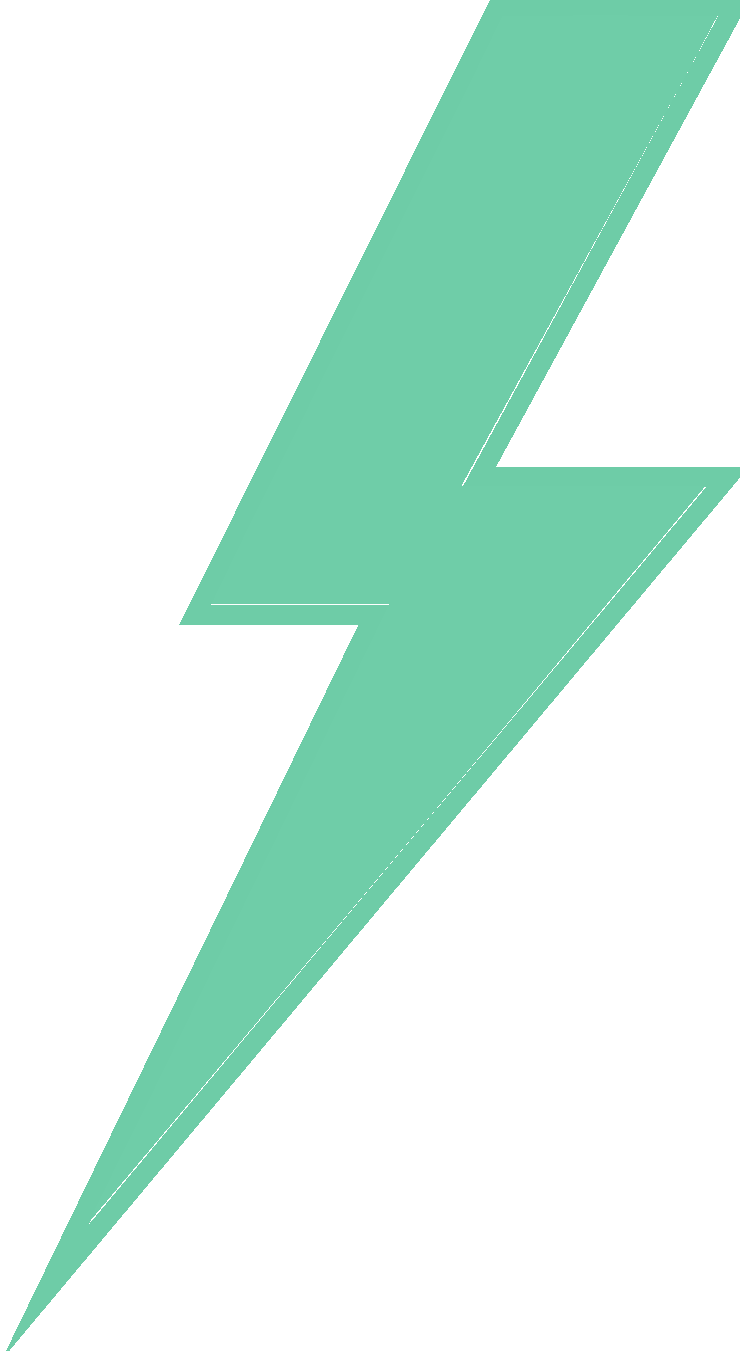 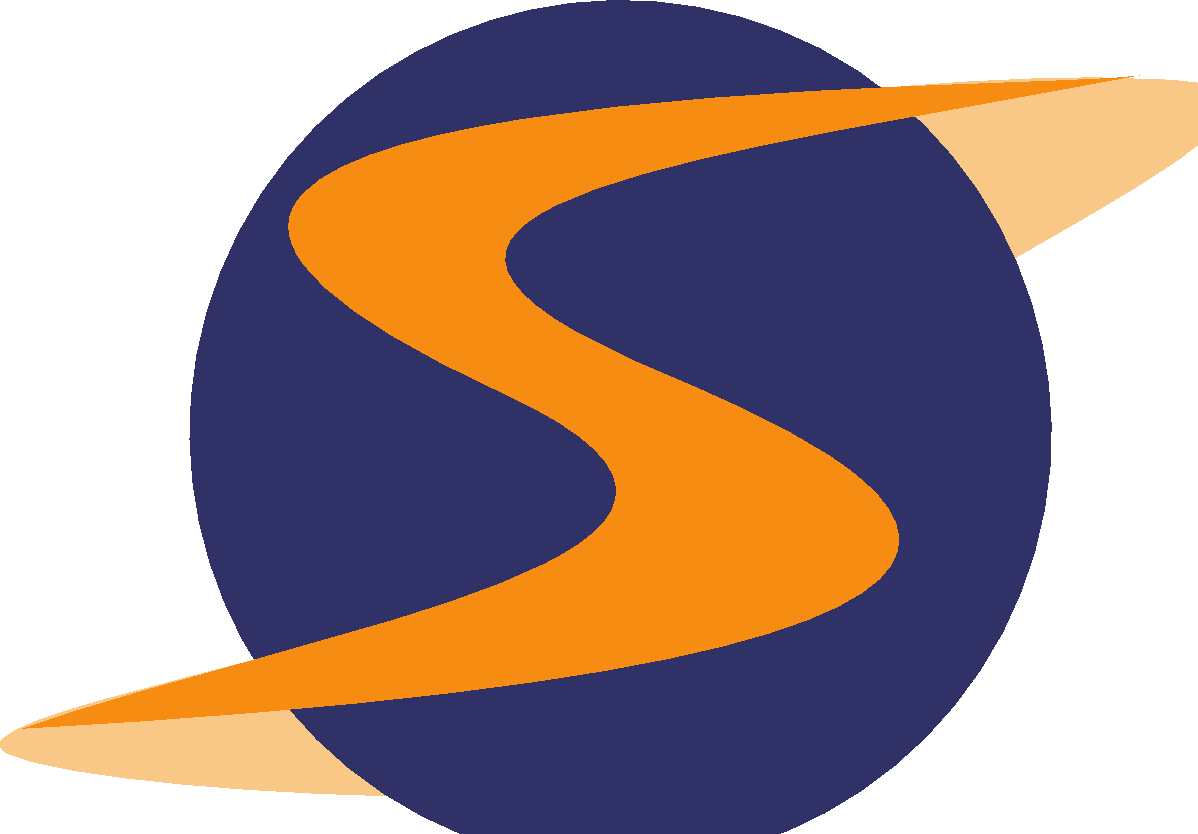 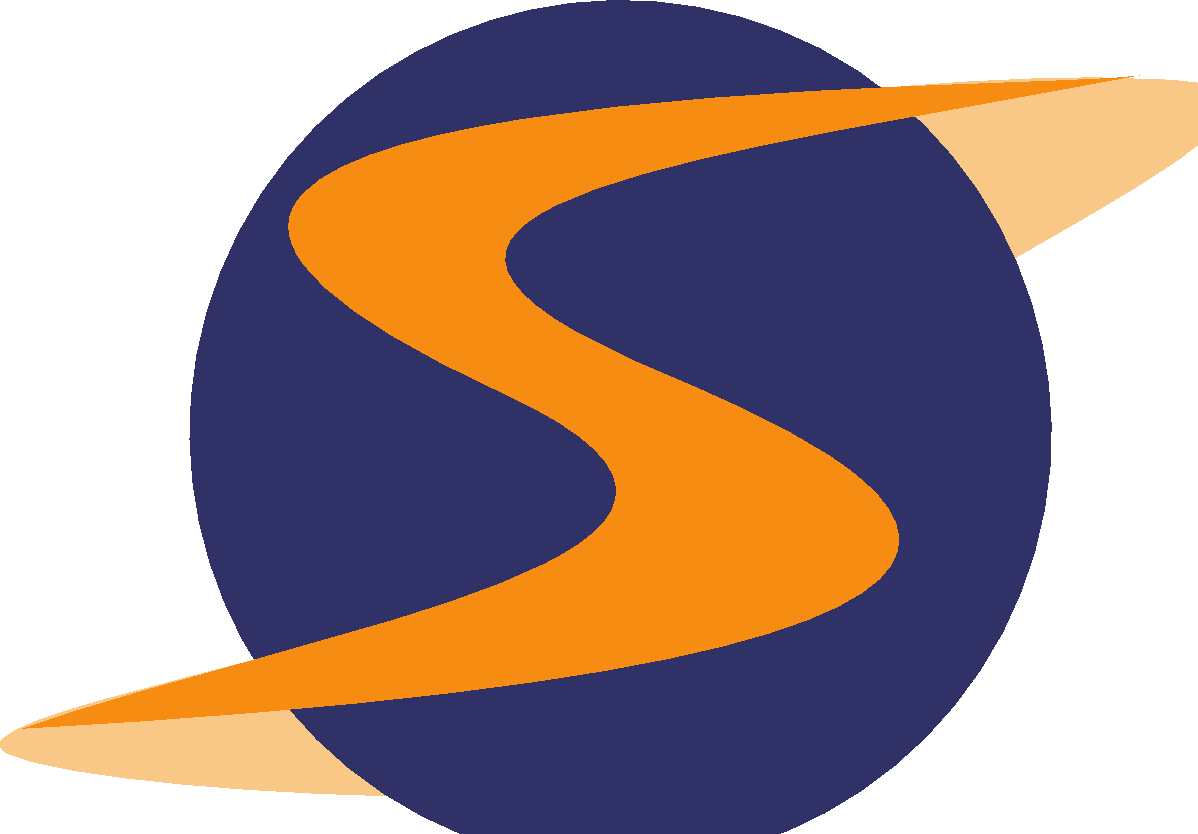 “HOV”
.
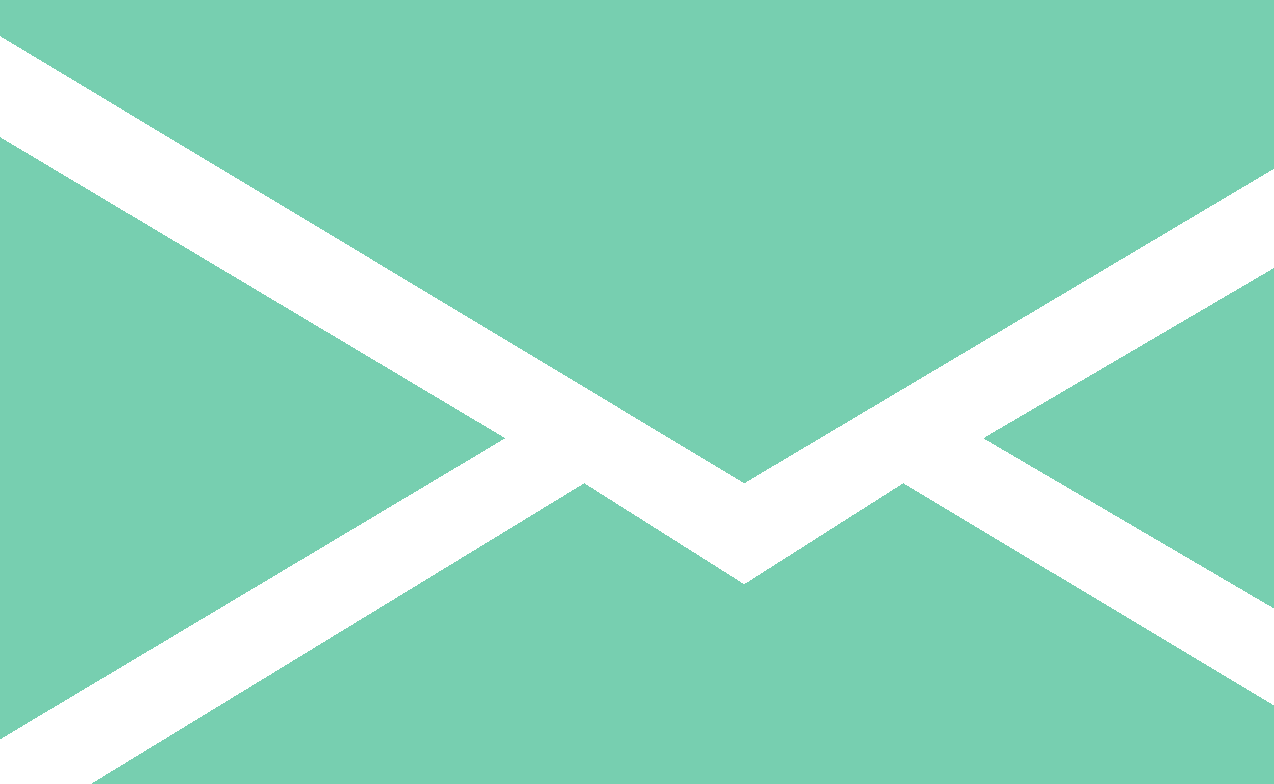 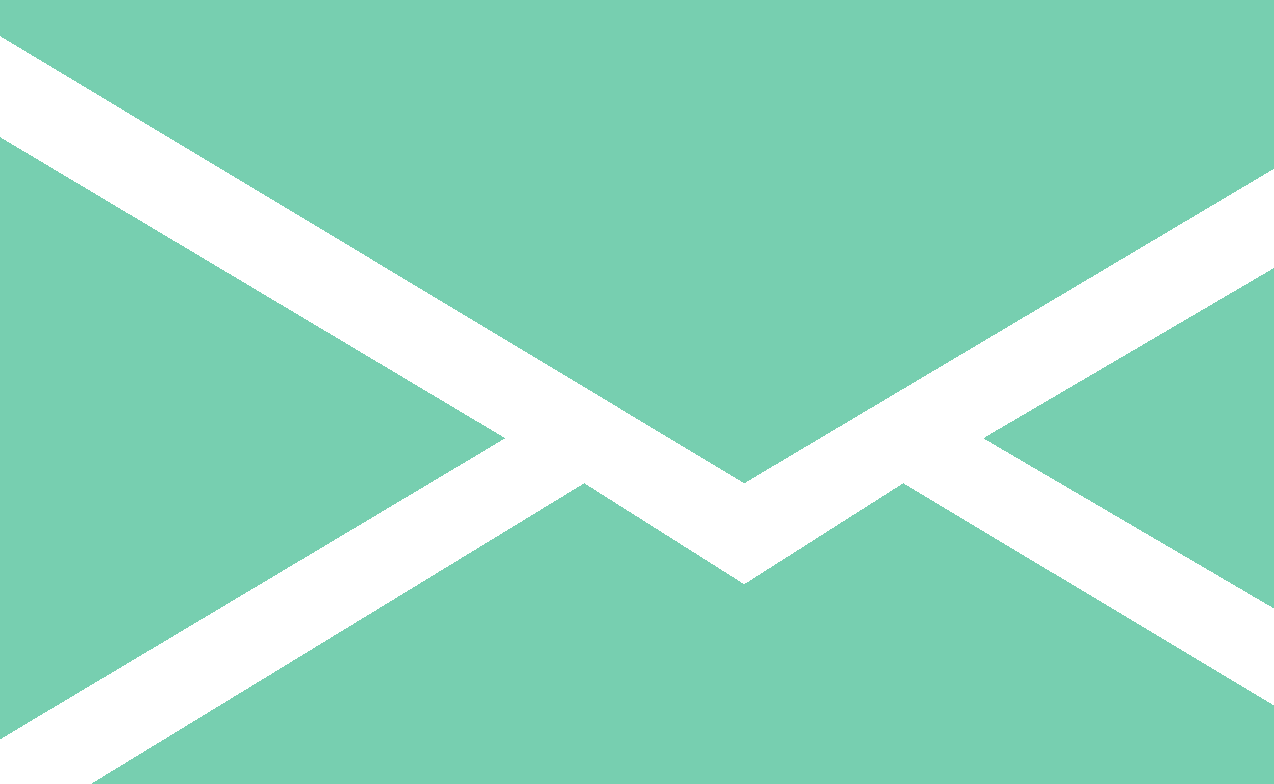 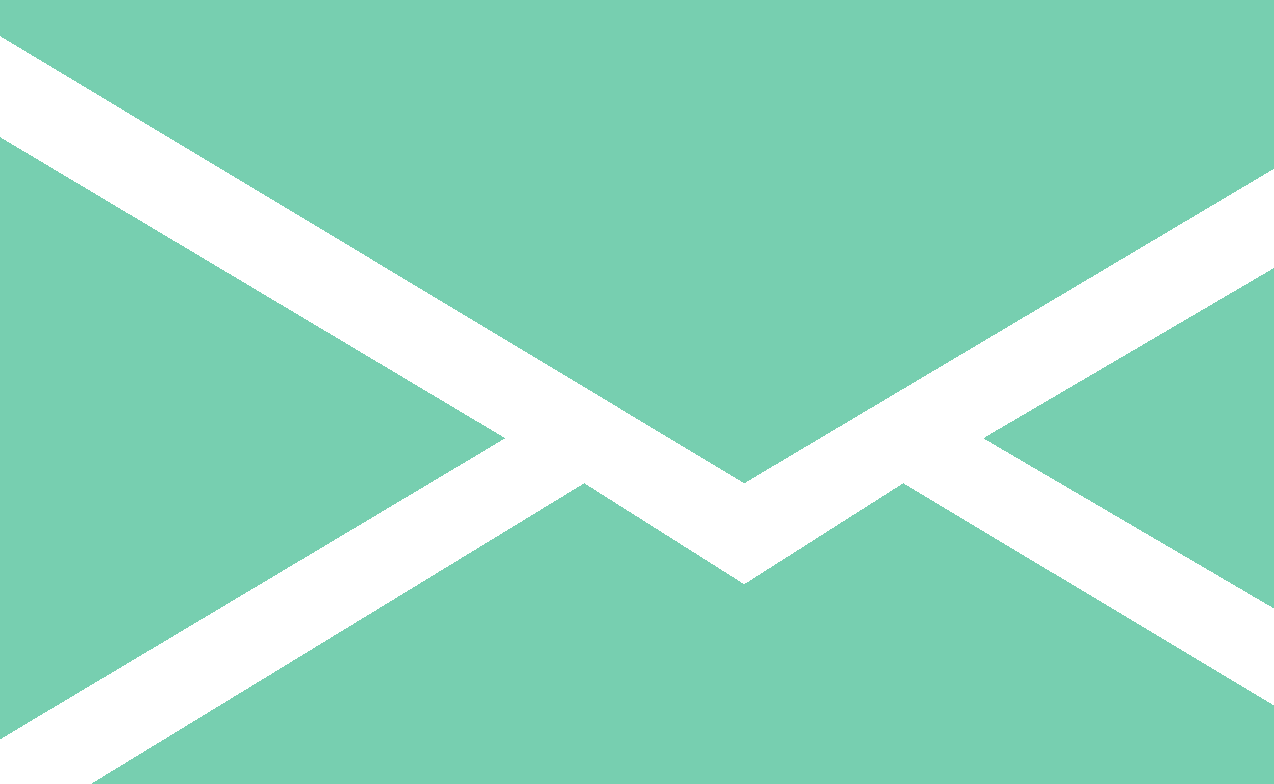 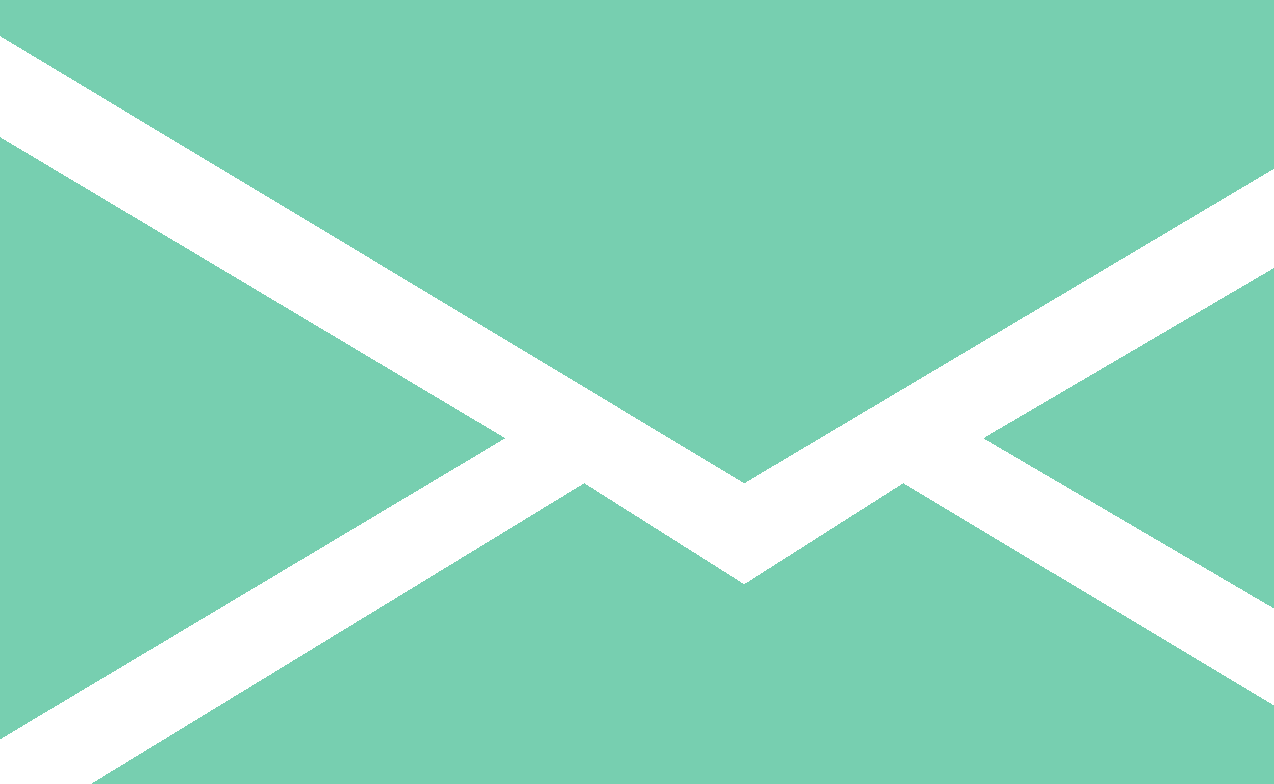 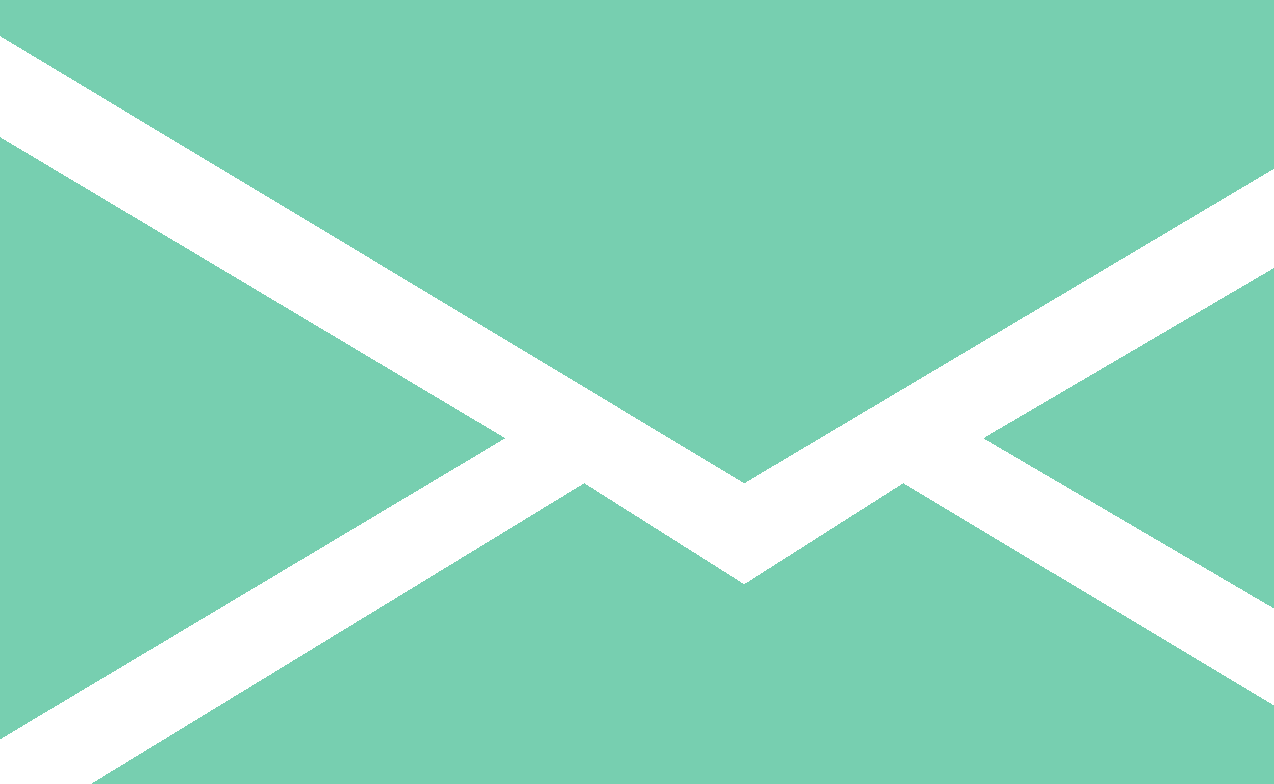 SEND EMAIL
FASTER
YOU
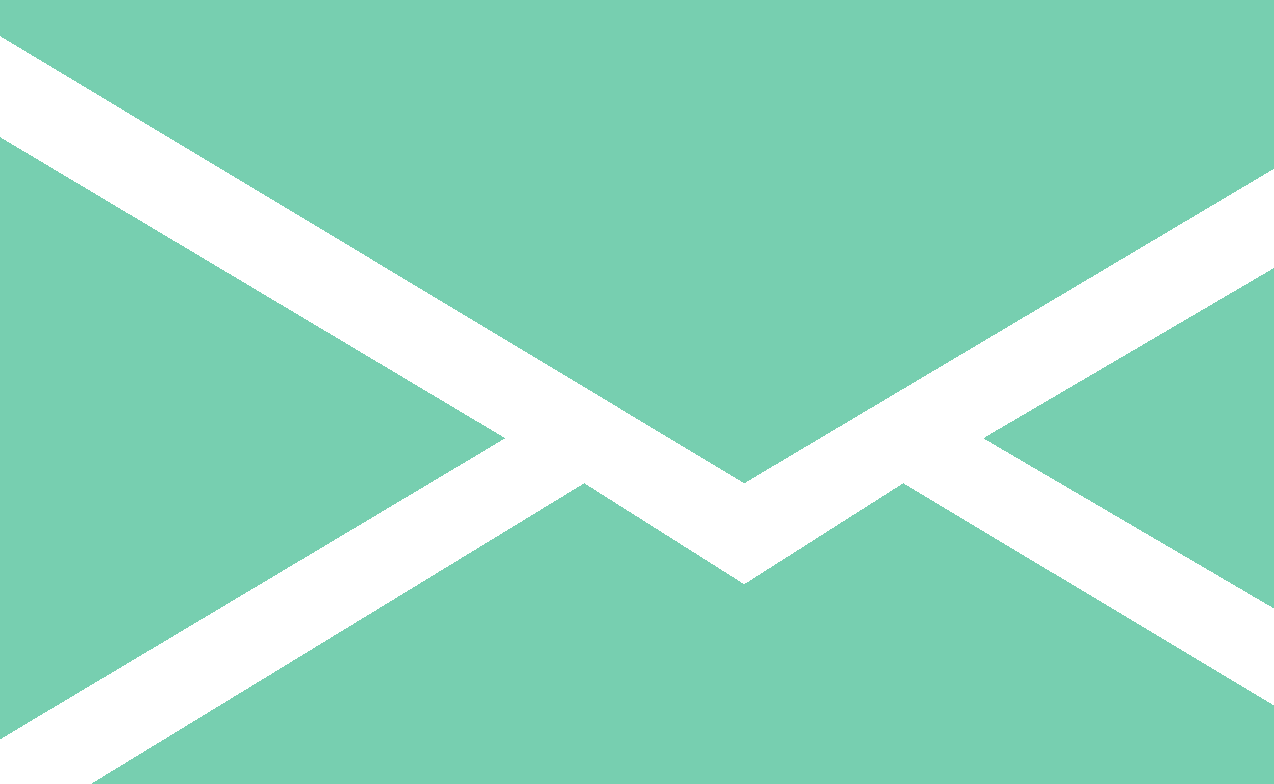 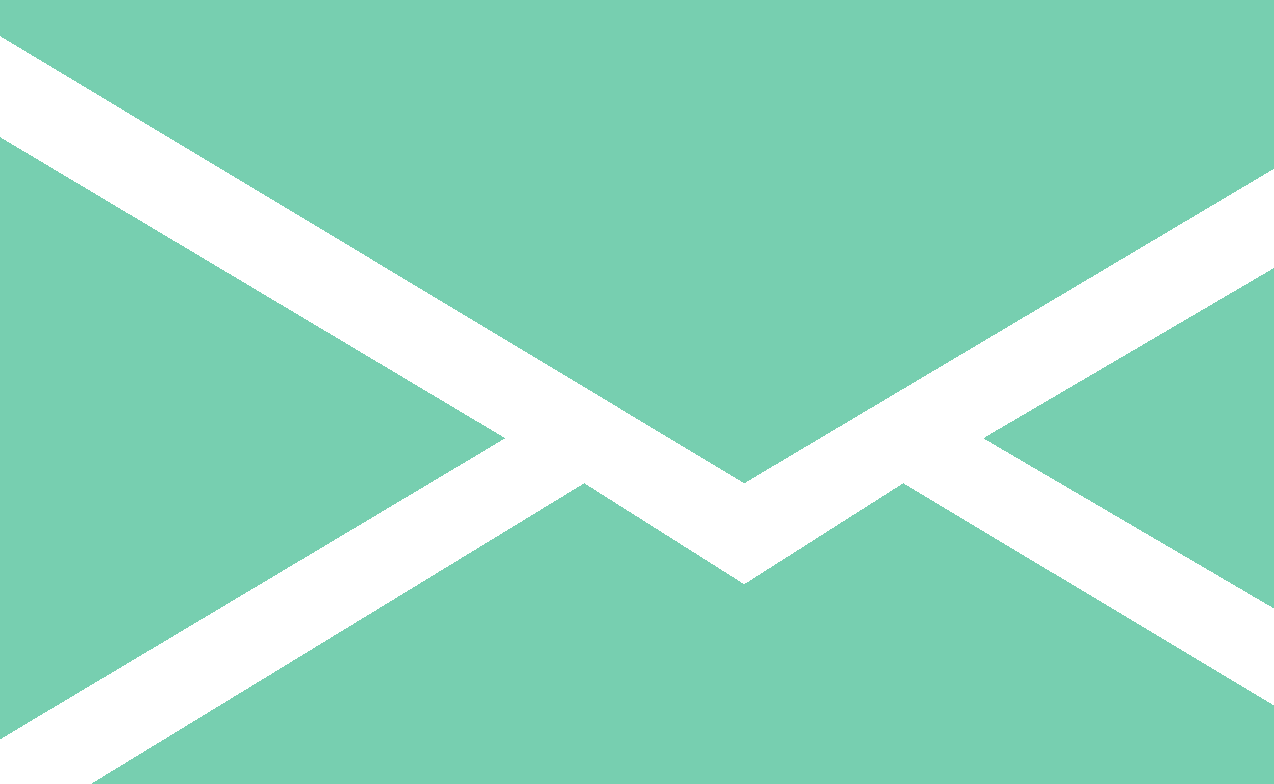 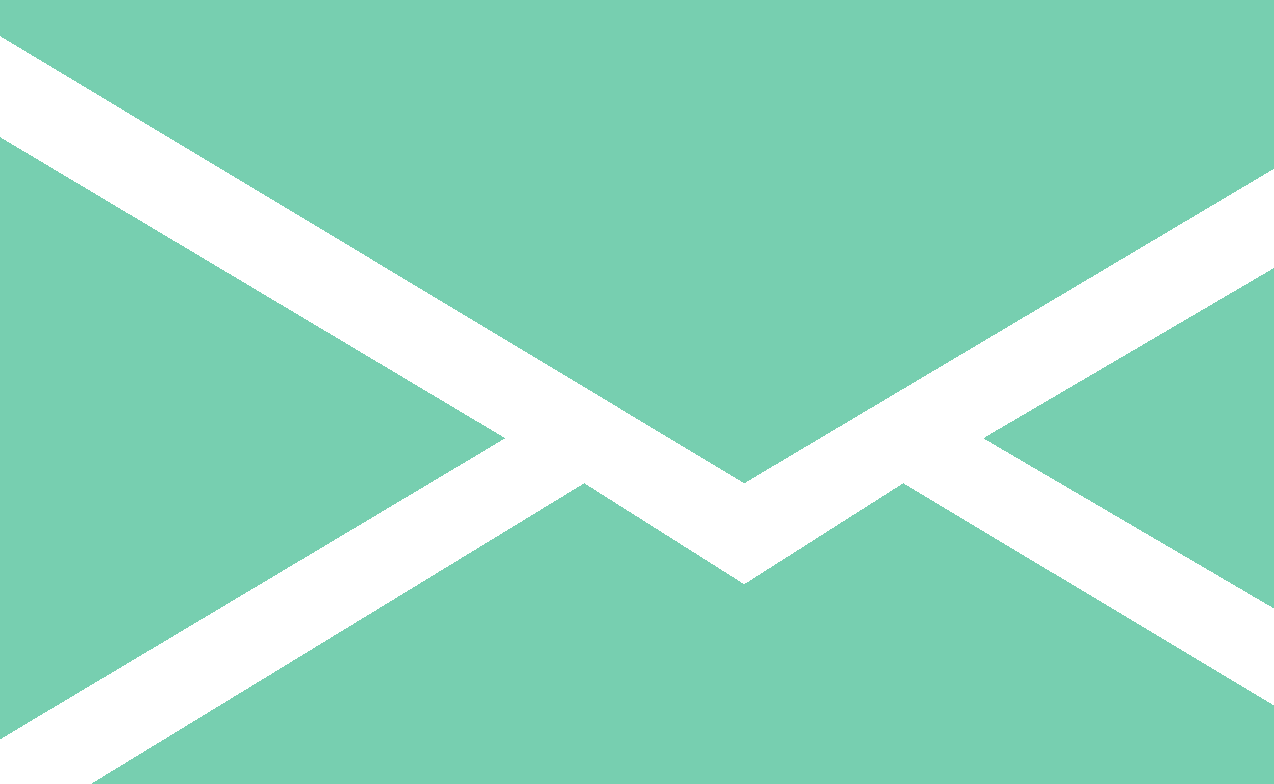 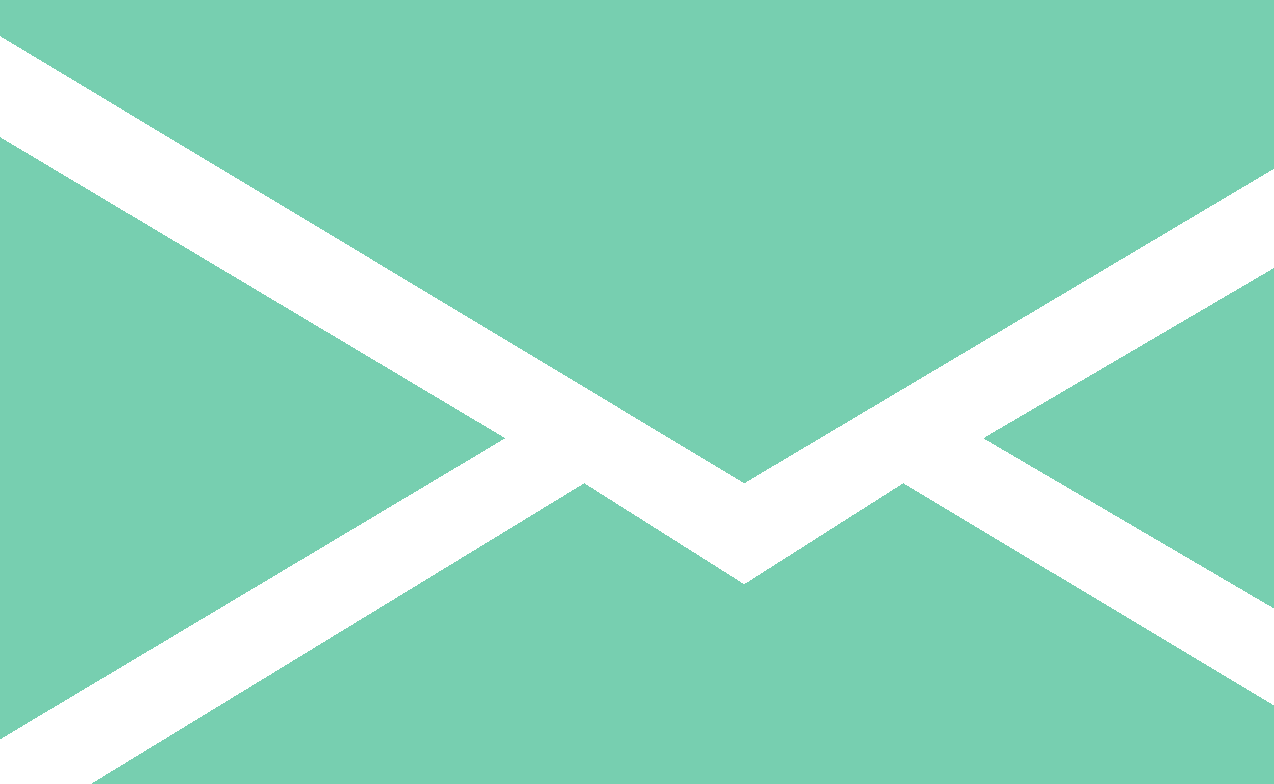 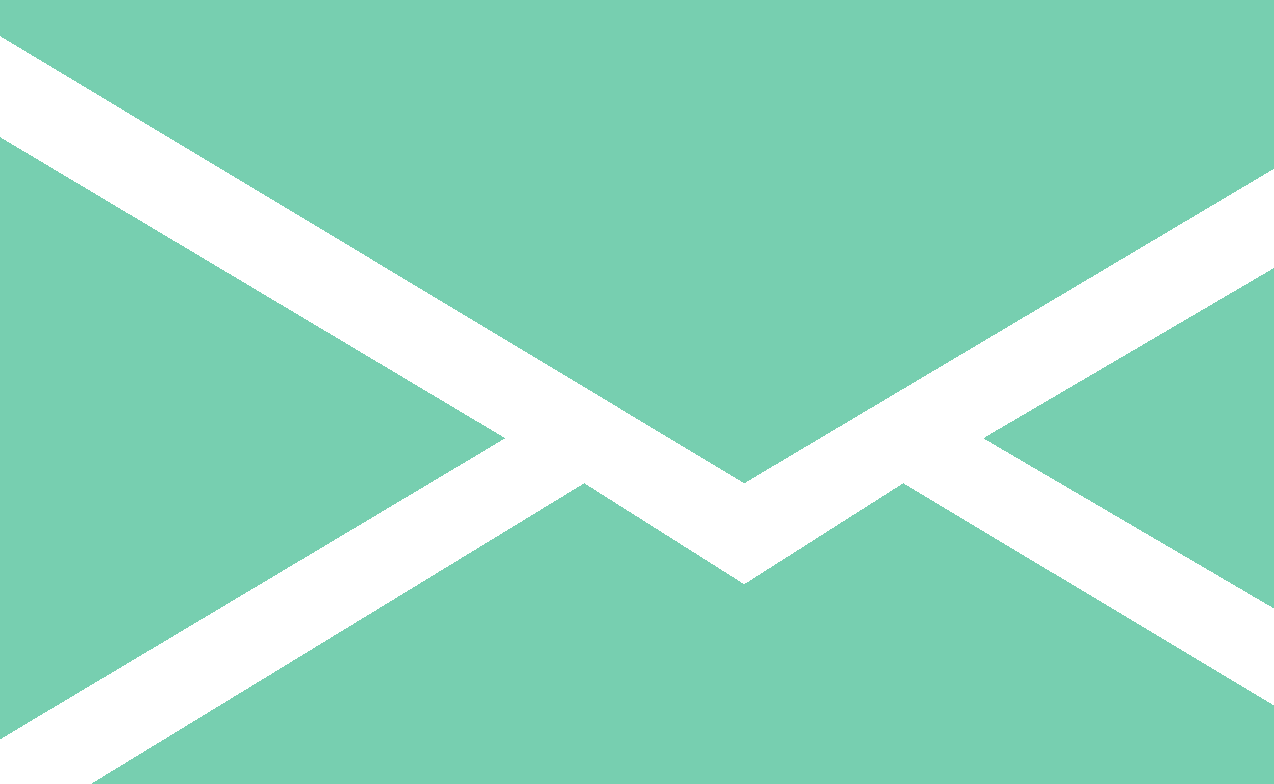 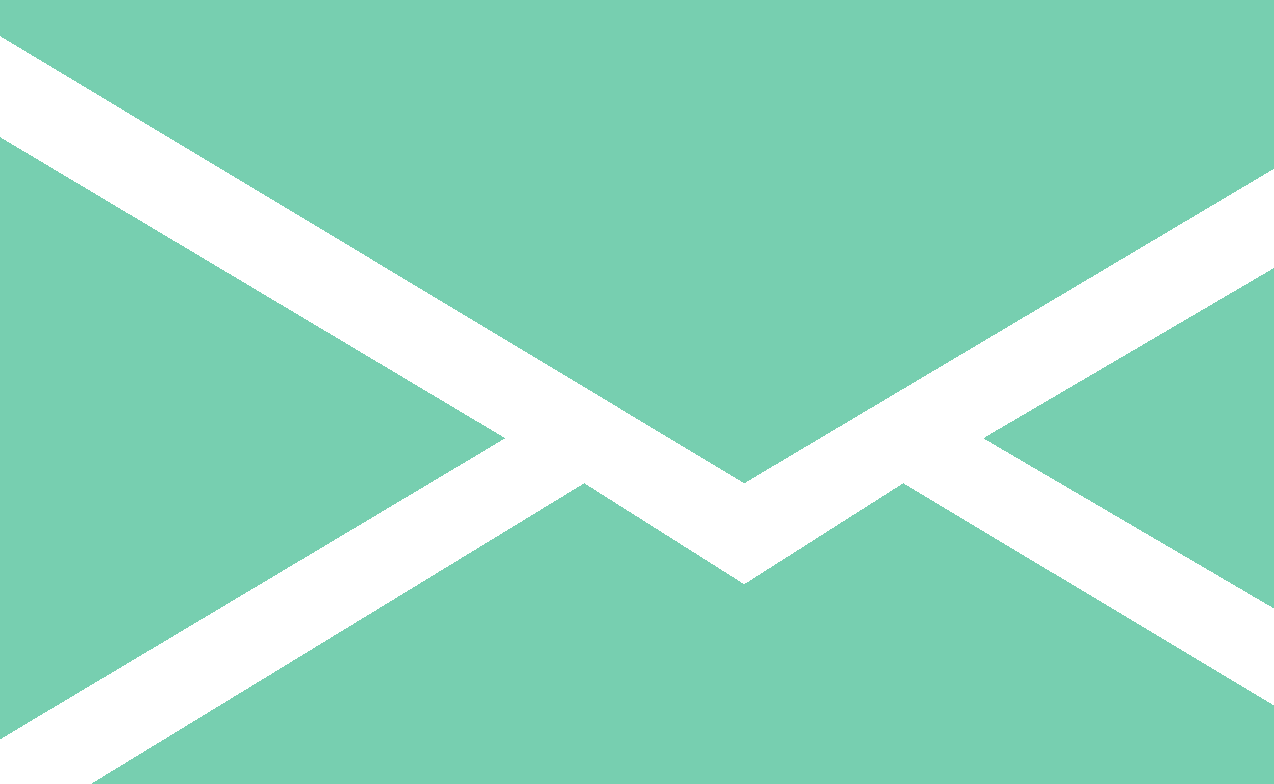 YOU
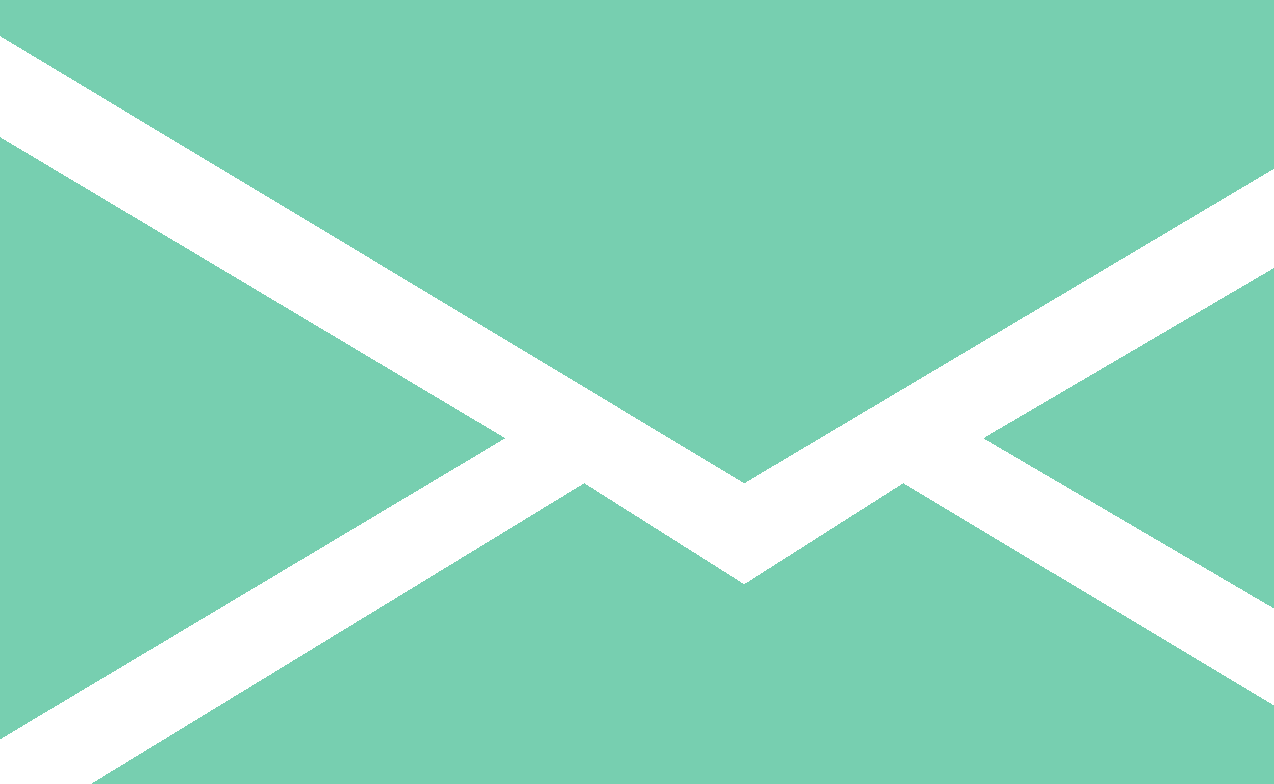 %@^&#%!!!!
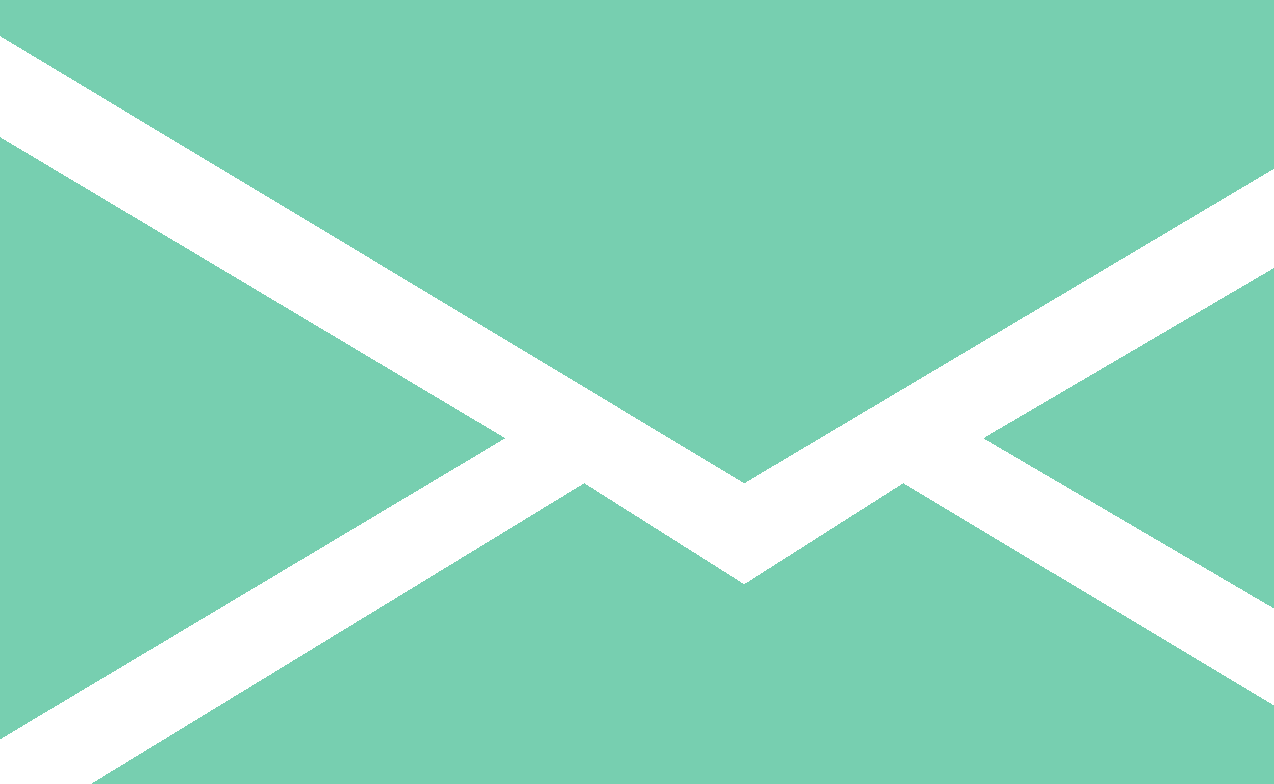 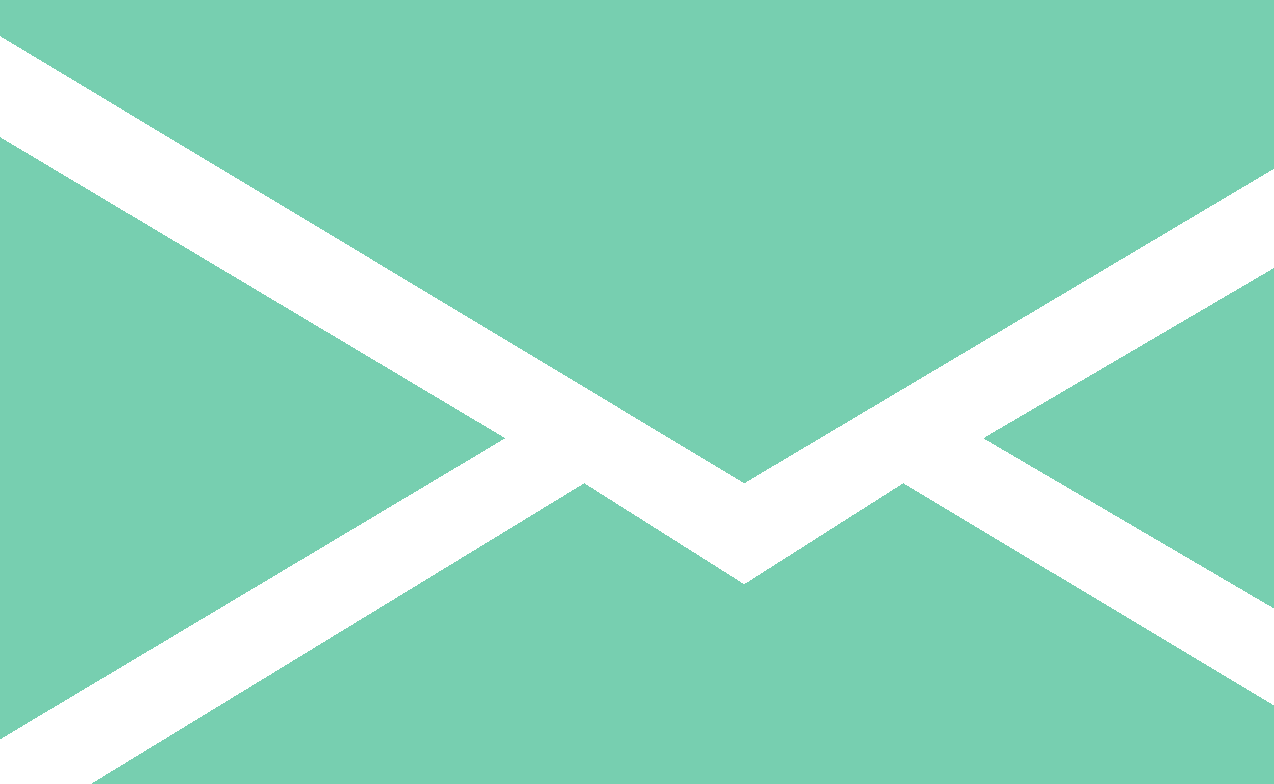 YOU
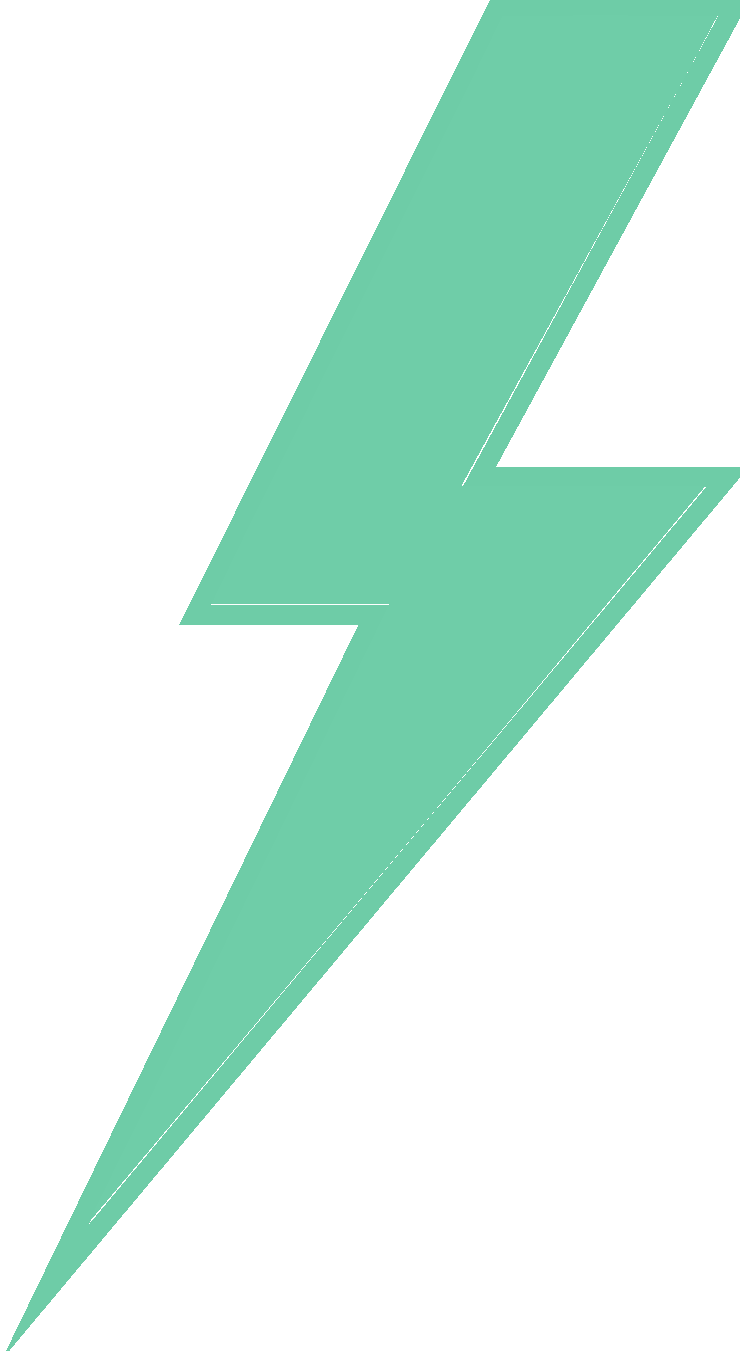 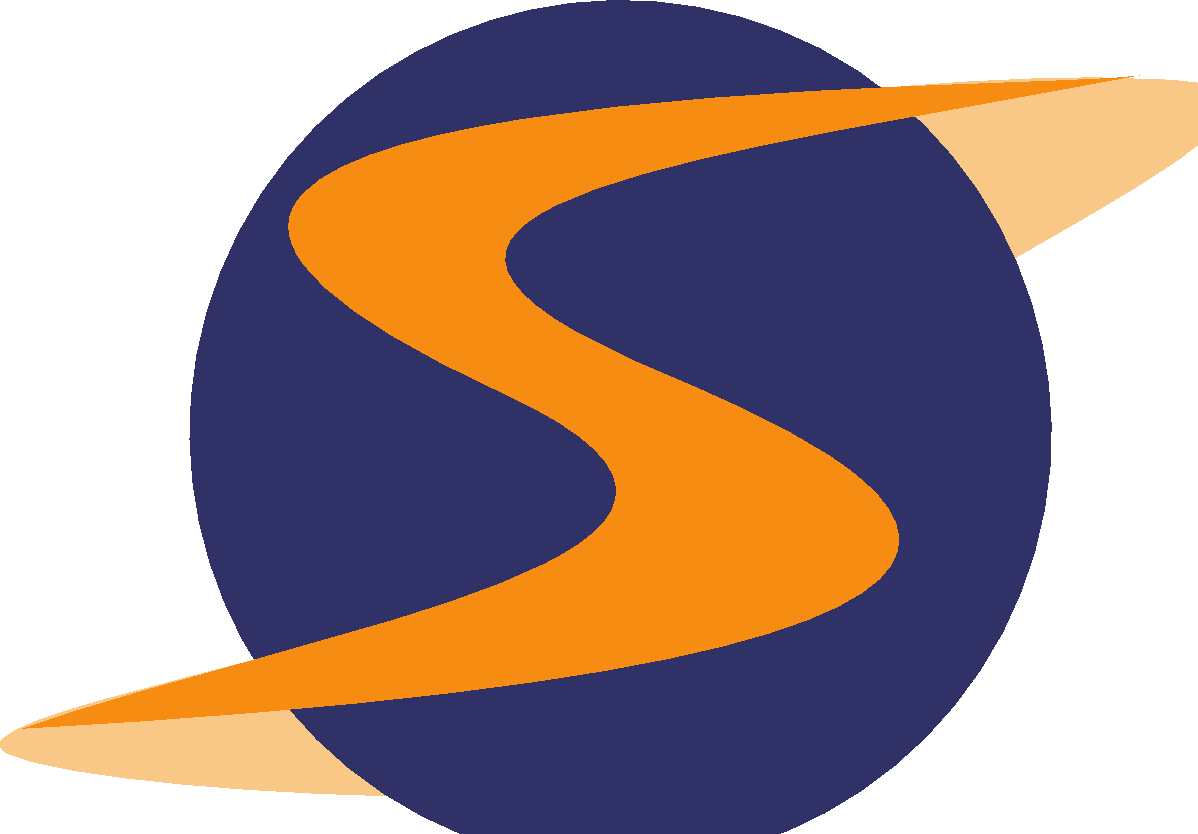 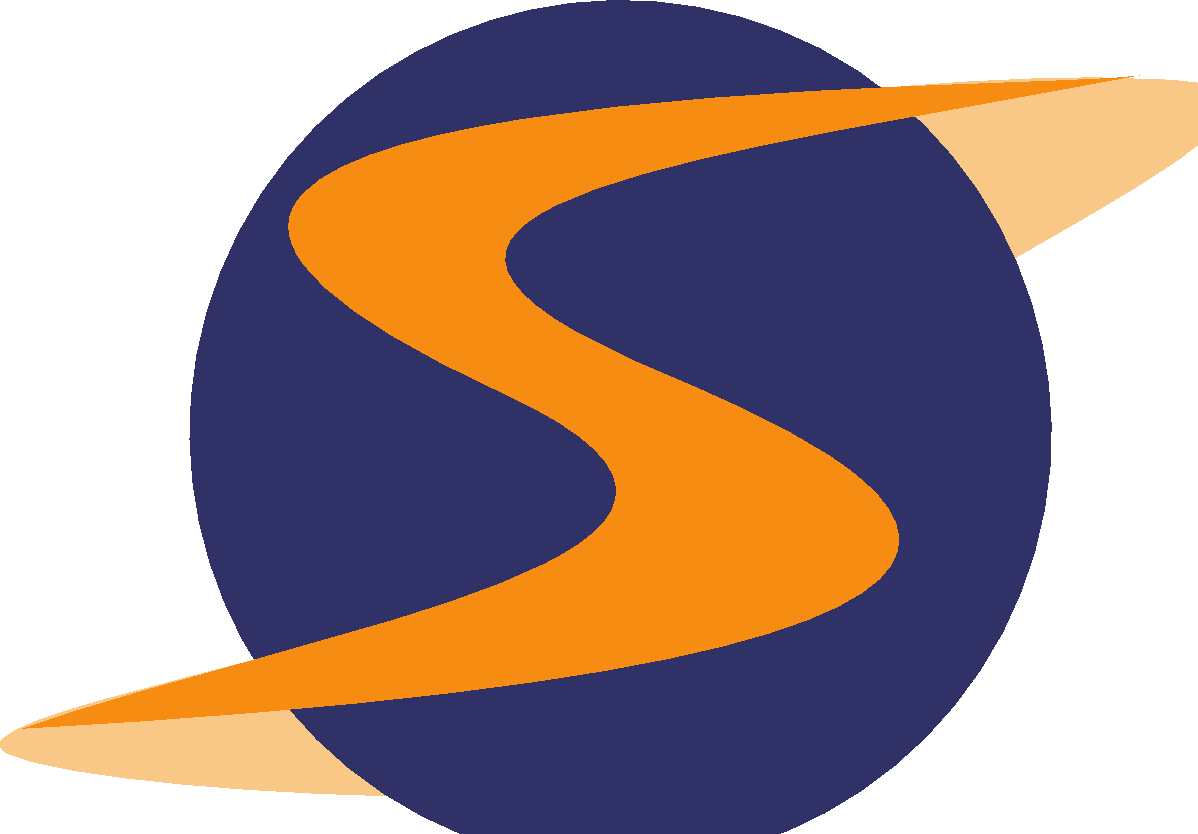 “HOV”
.
SASSIE BLASTER
Your Private Email Server
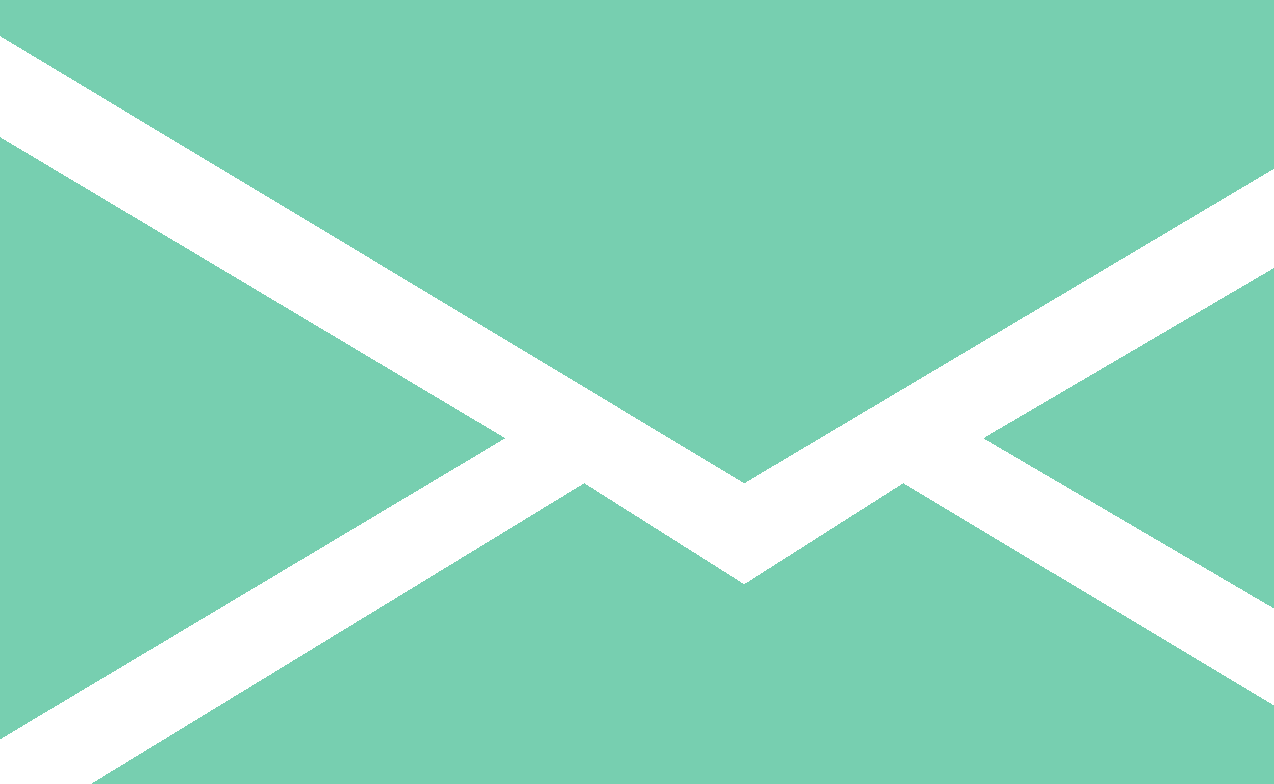 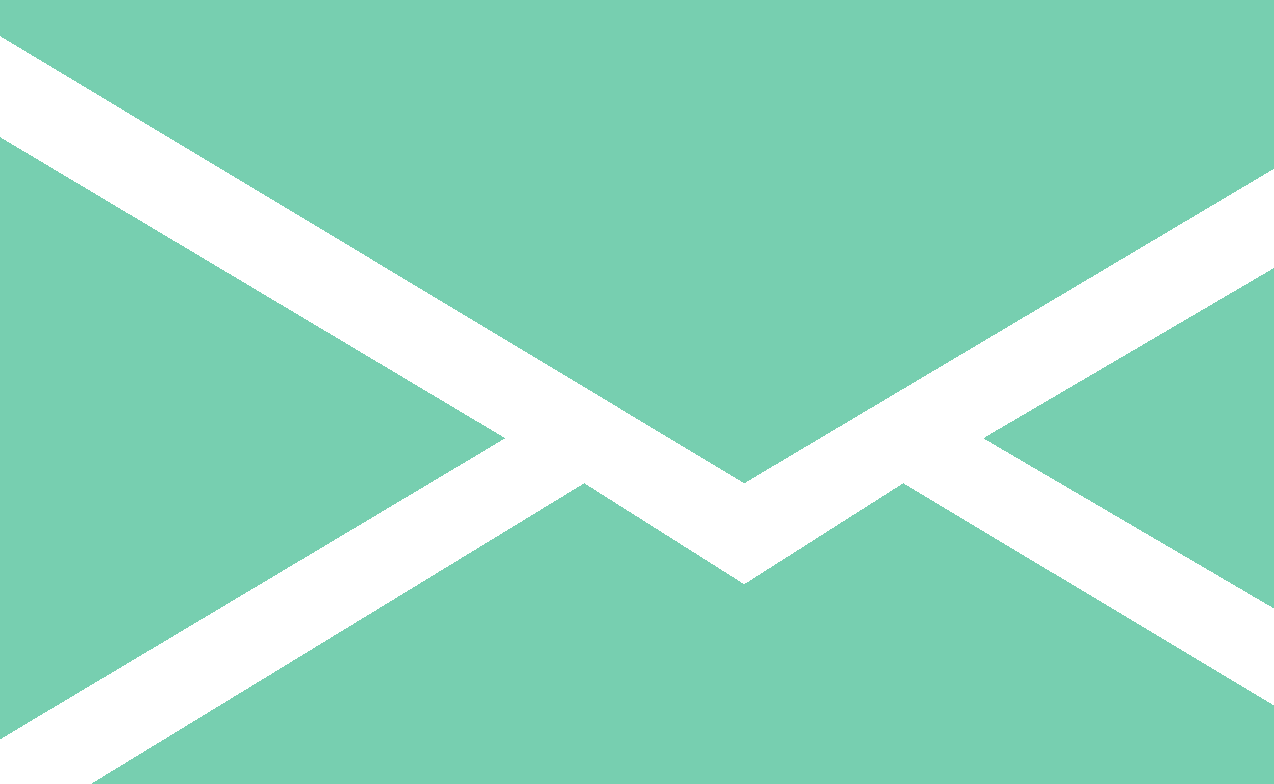 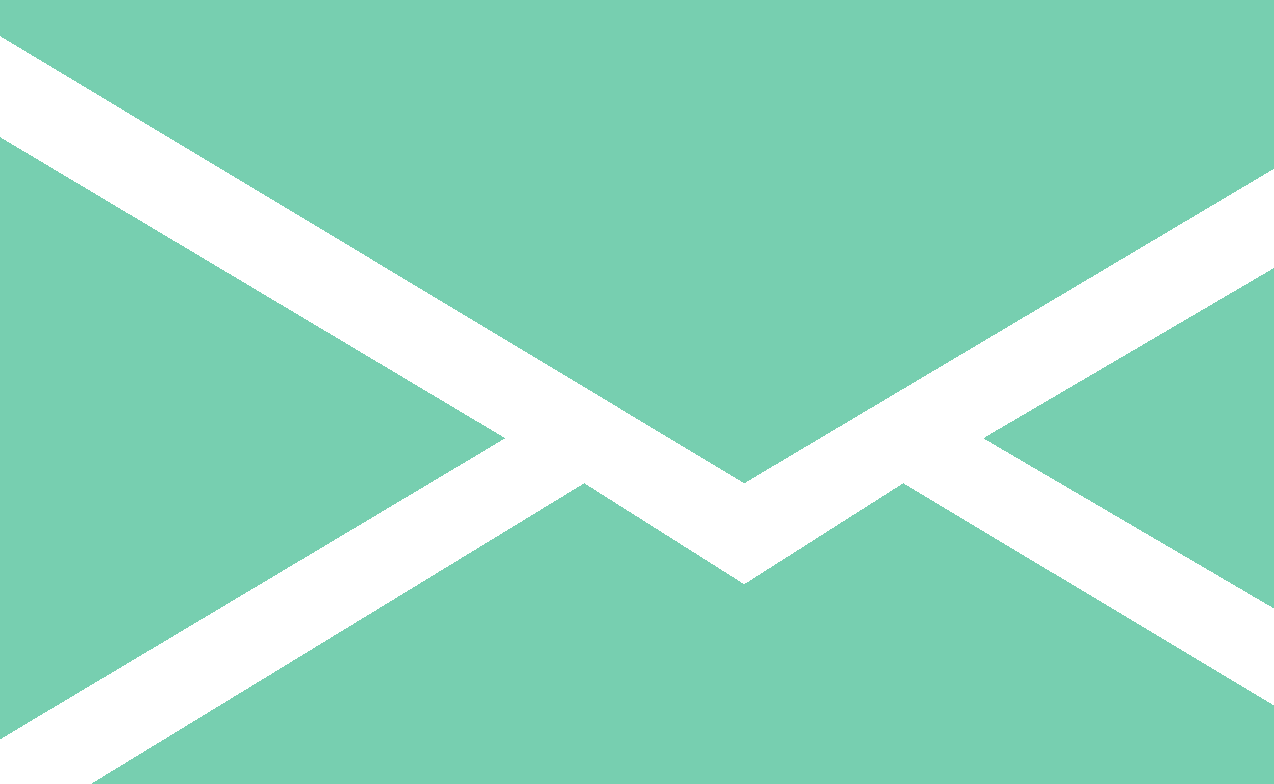 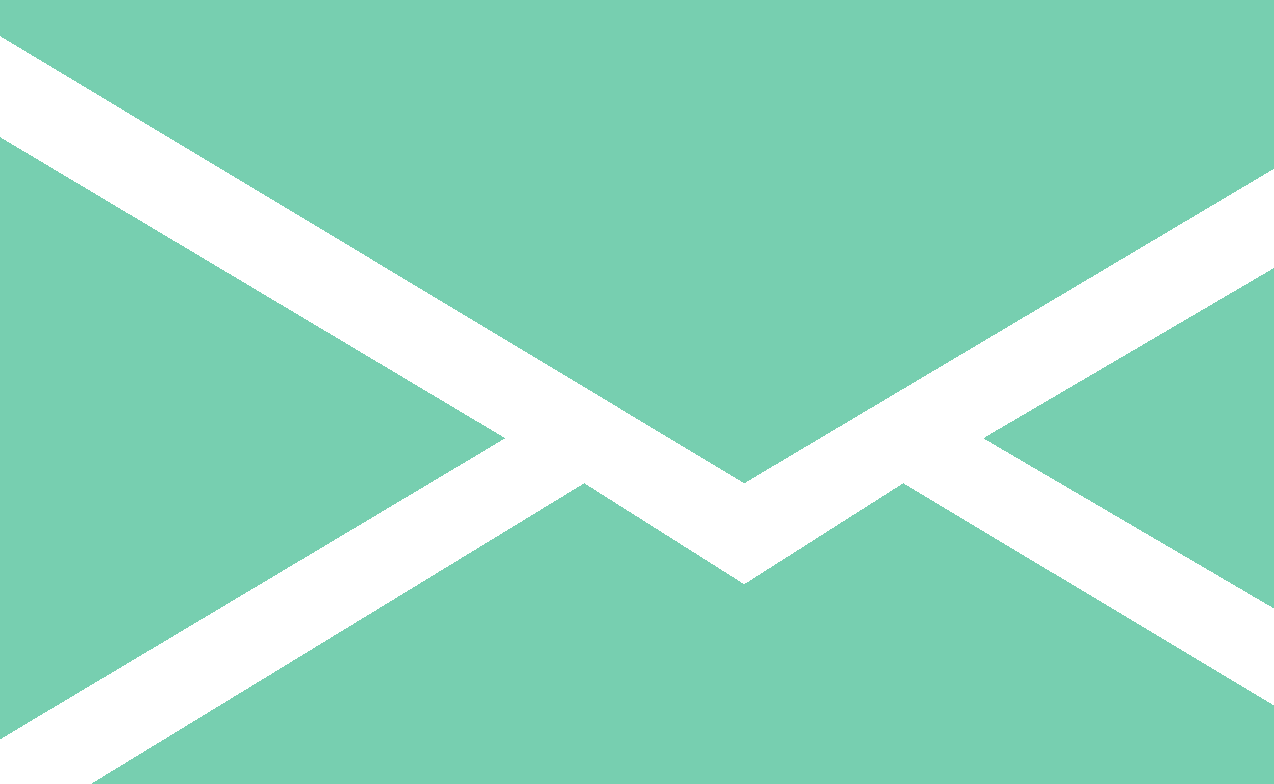 SEND EMAIL
FASTER
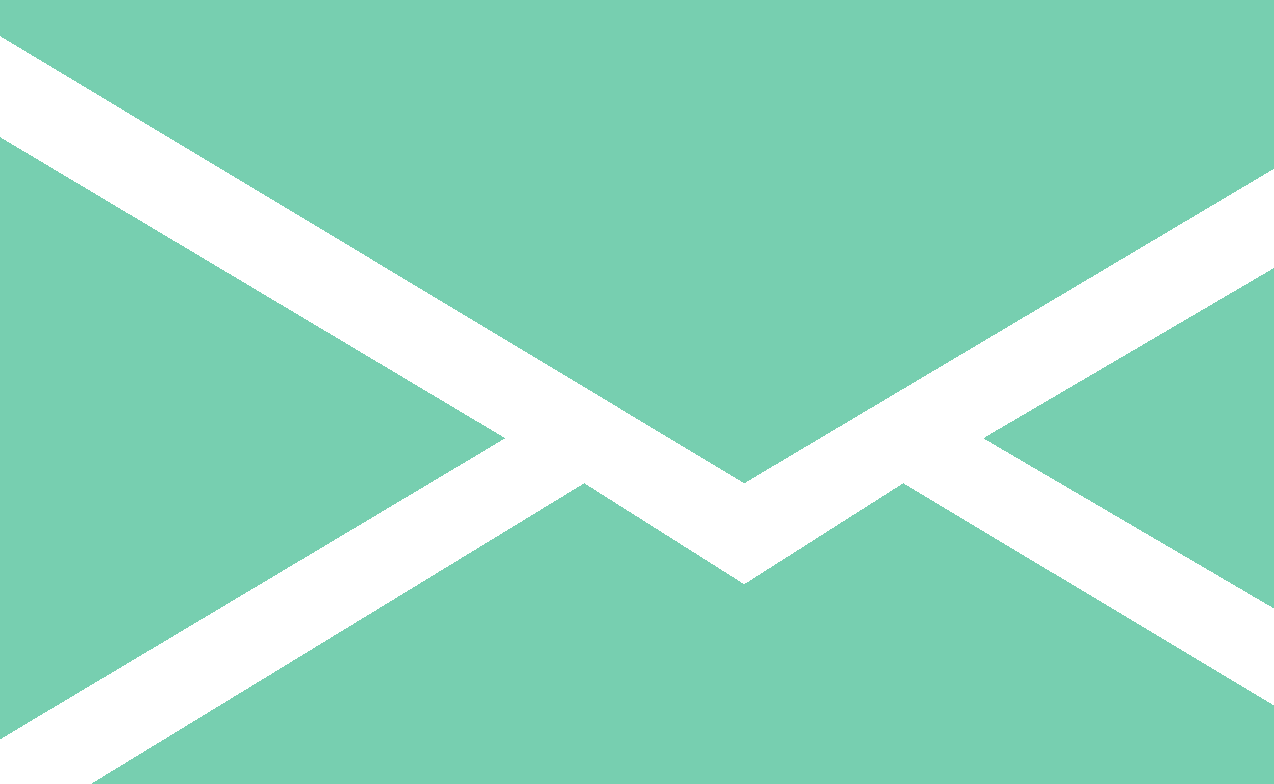 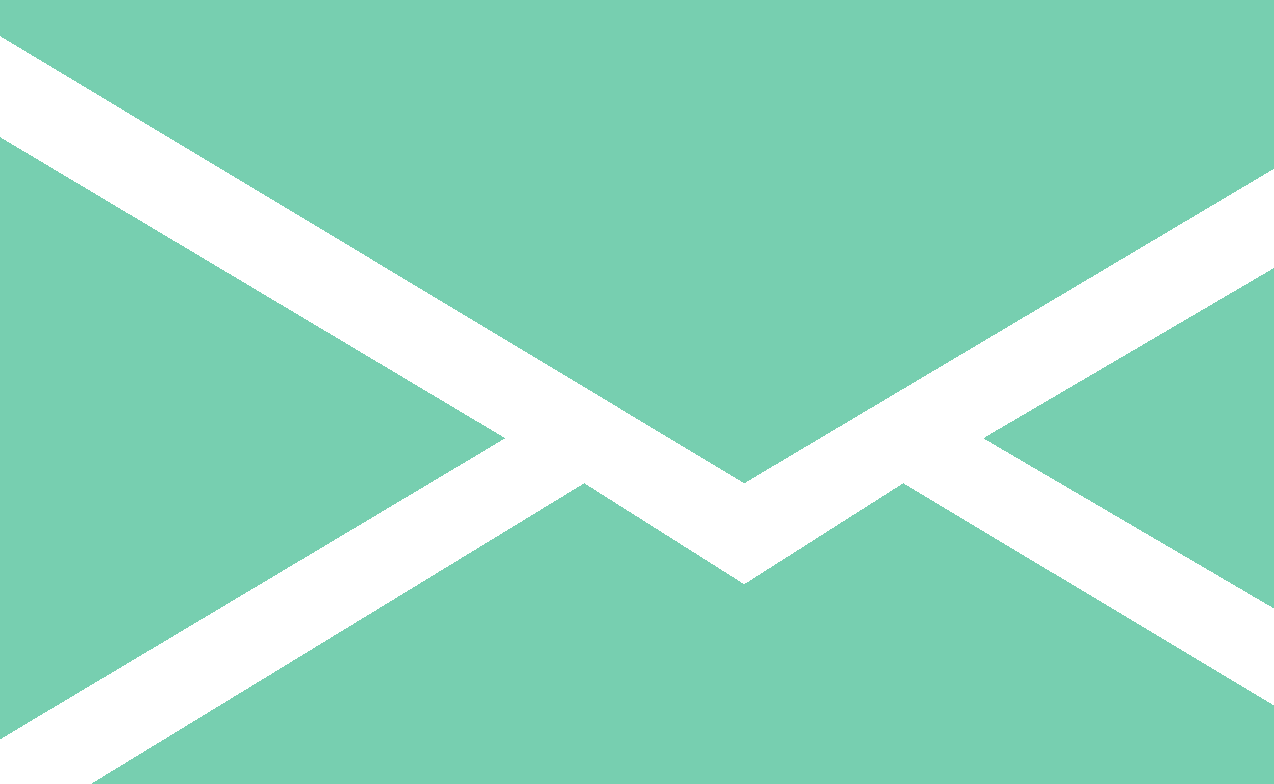 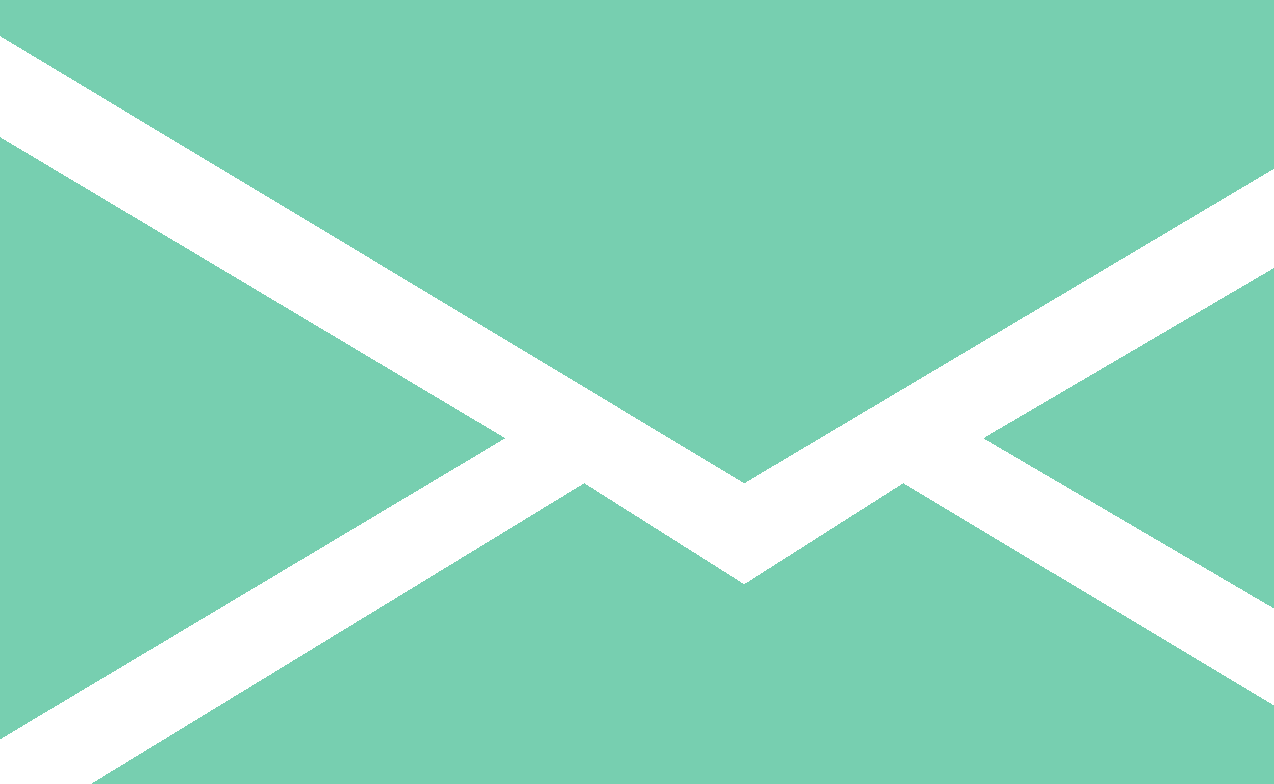 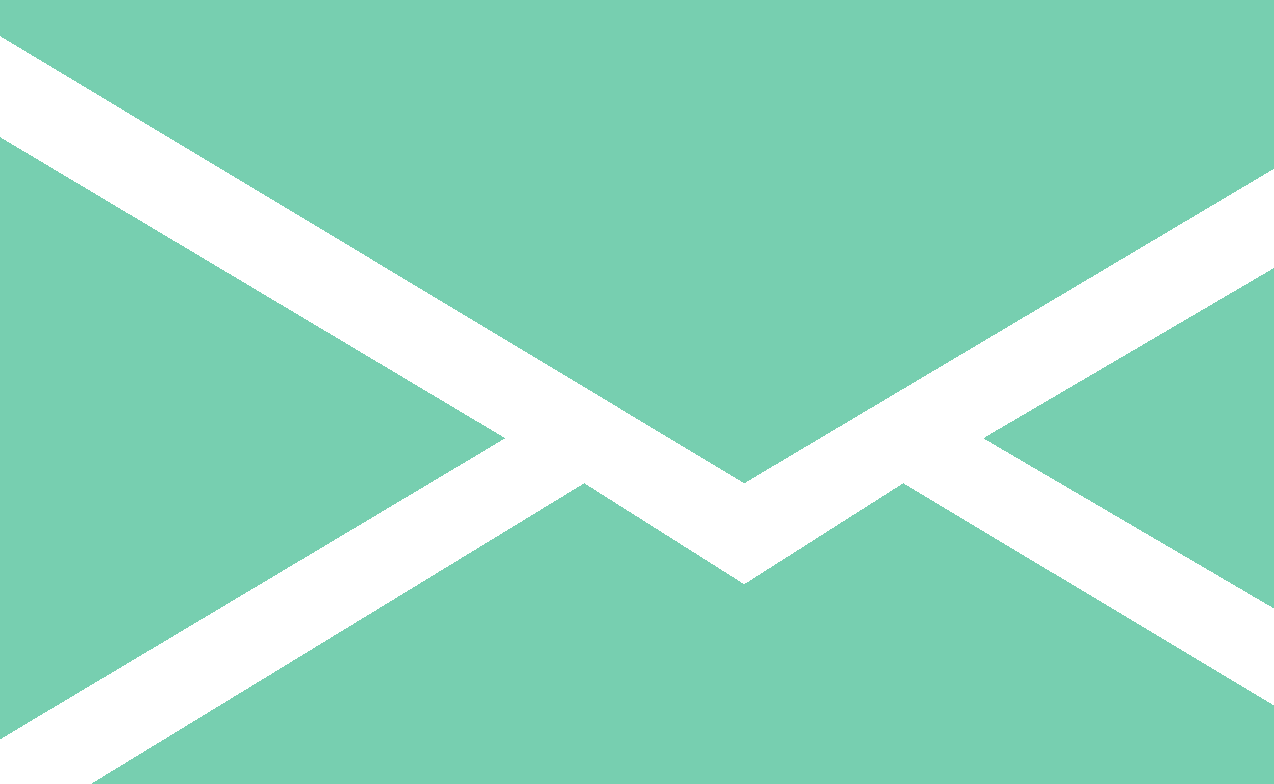 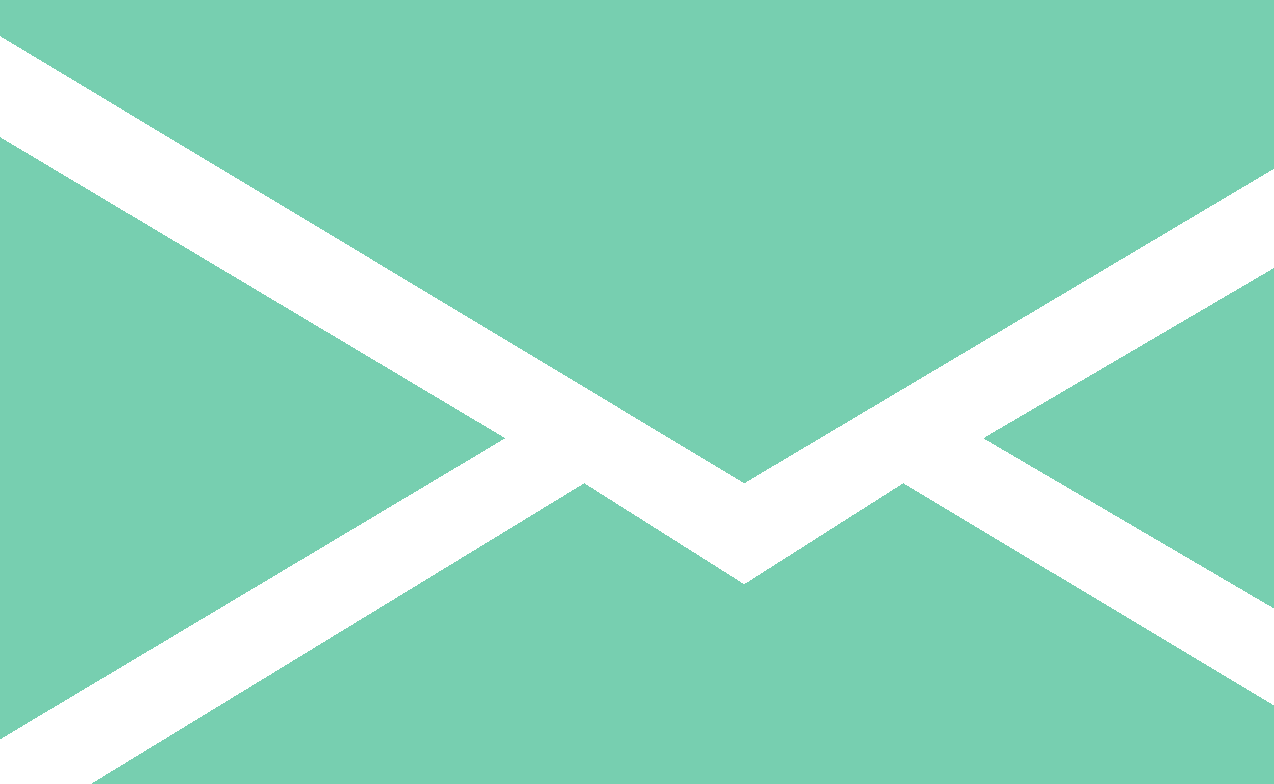 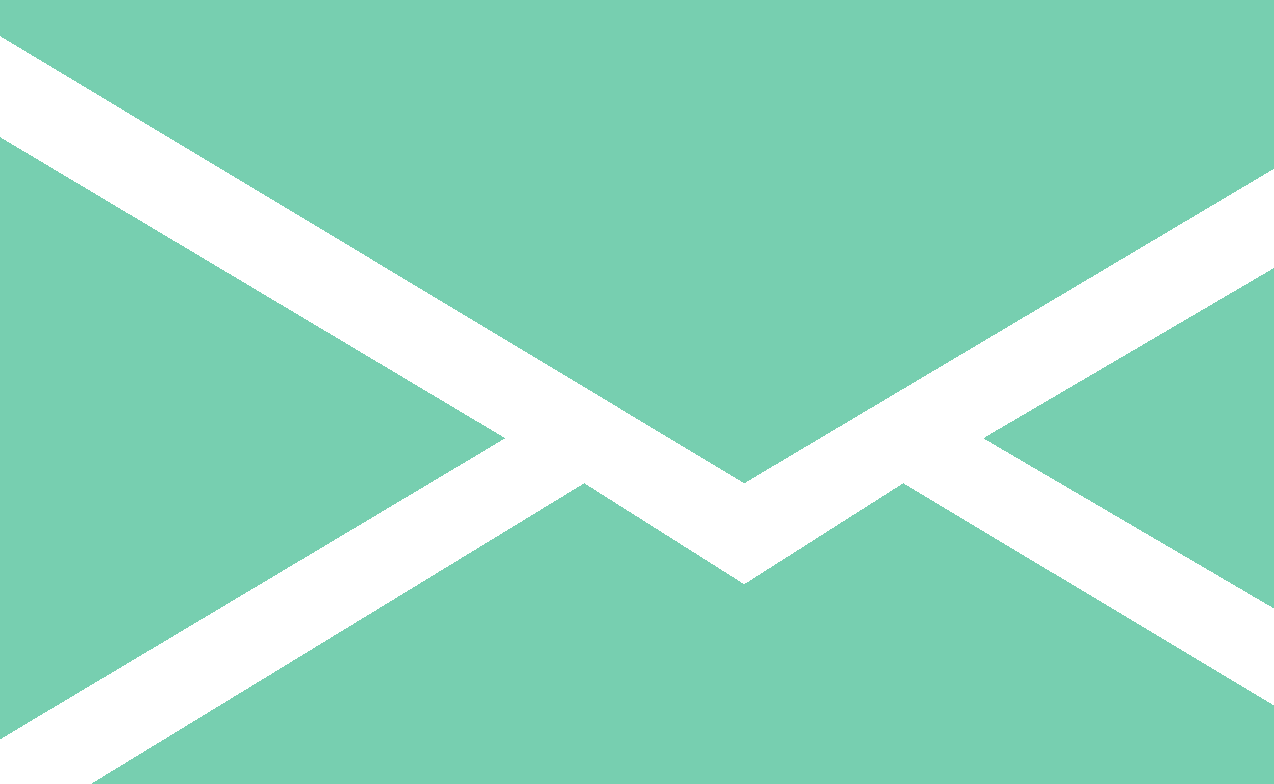 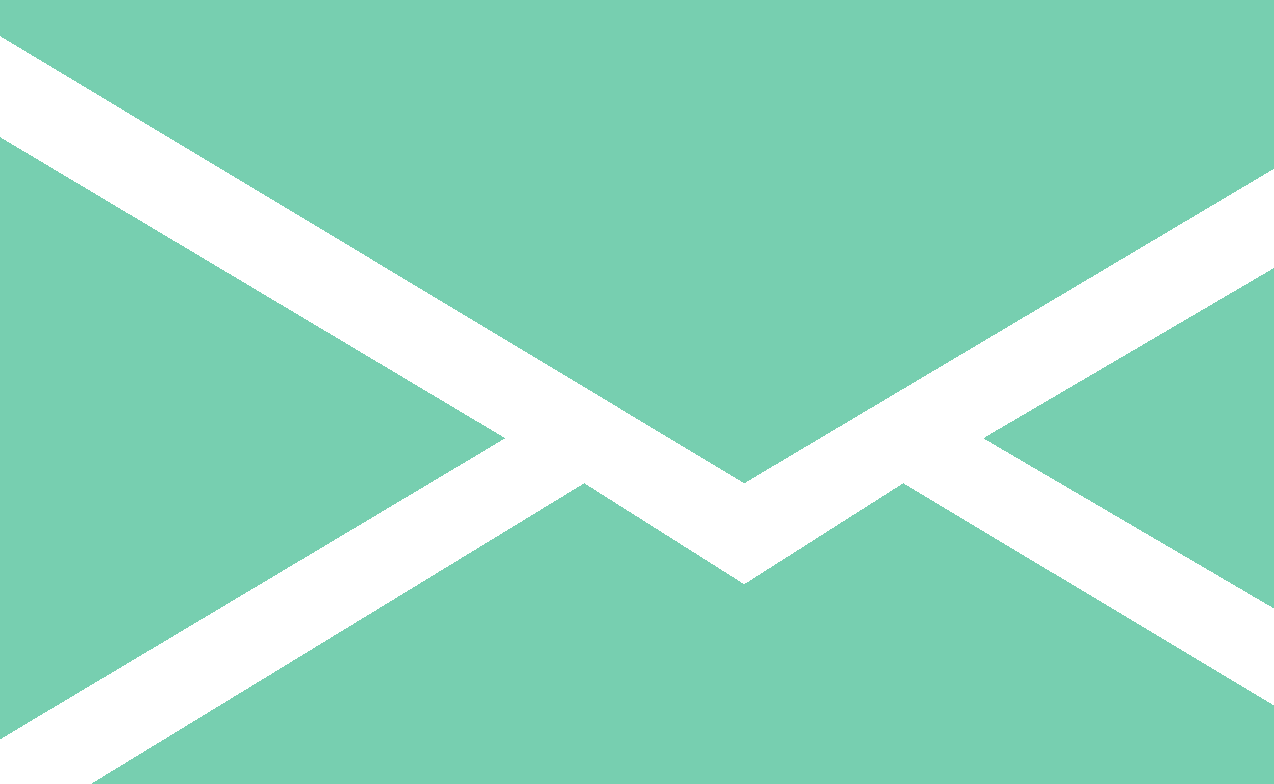 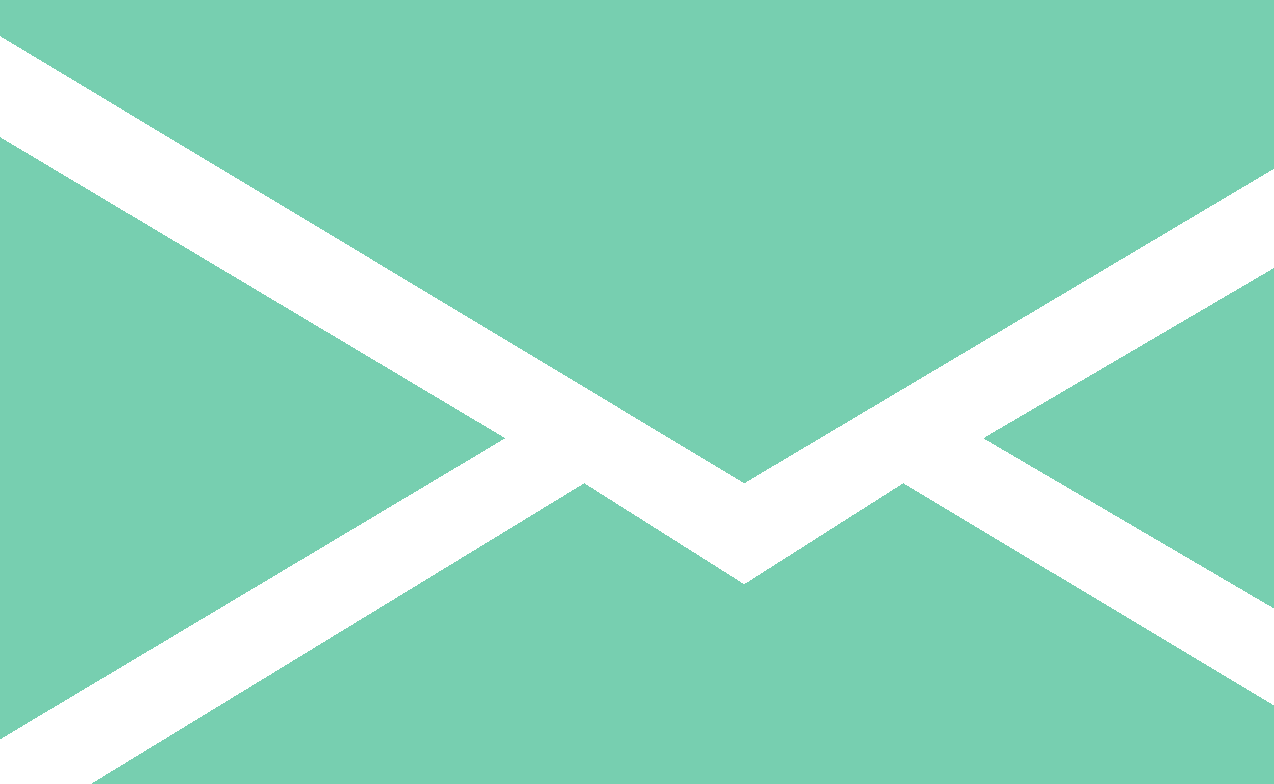 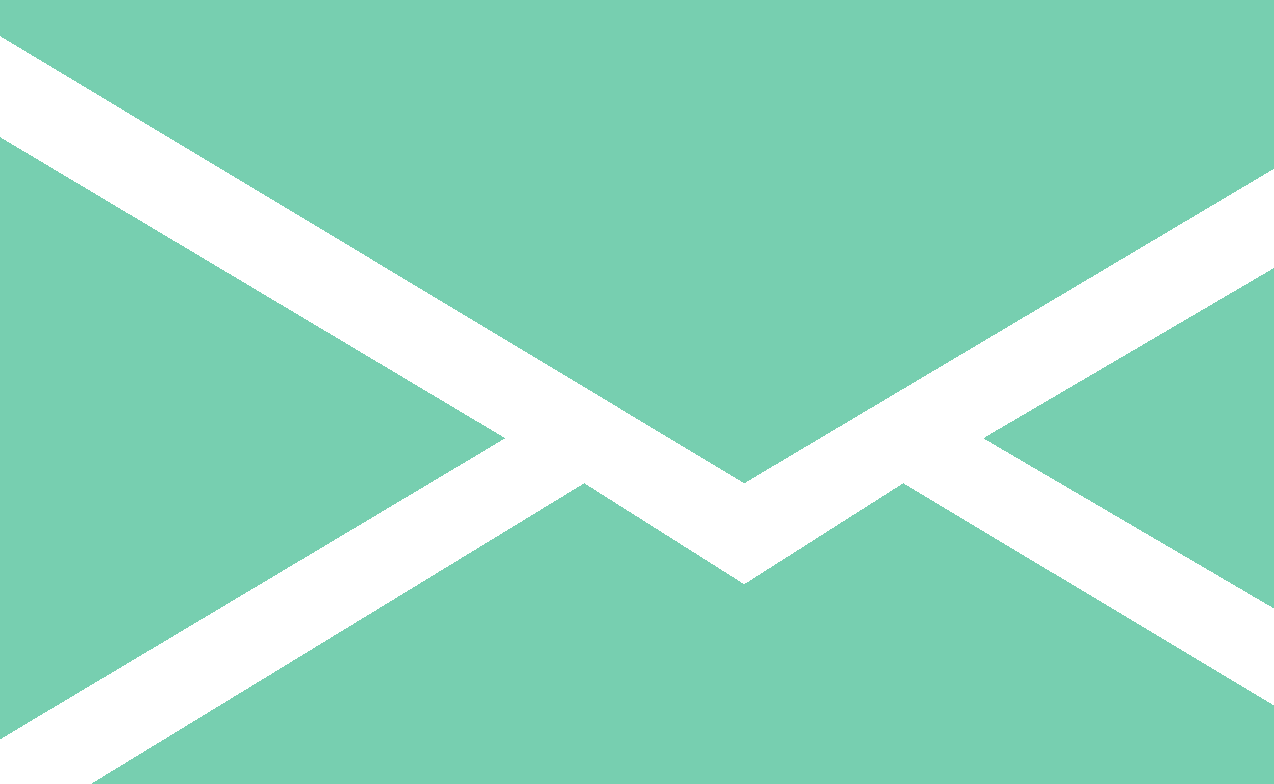 YOU
SASSIE BLASTER PRICING:
$500 setup
~$300-600/month
COMPARISON
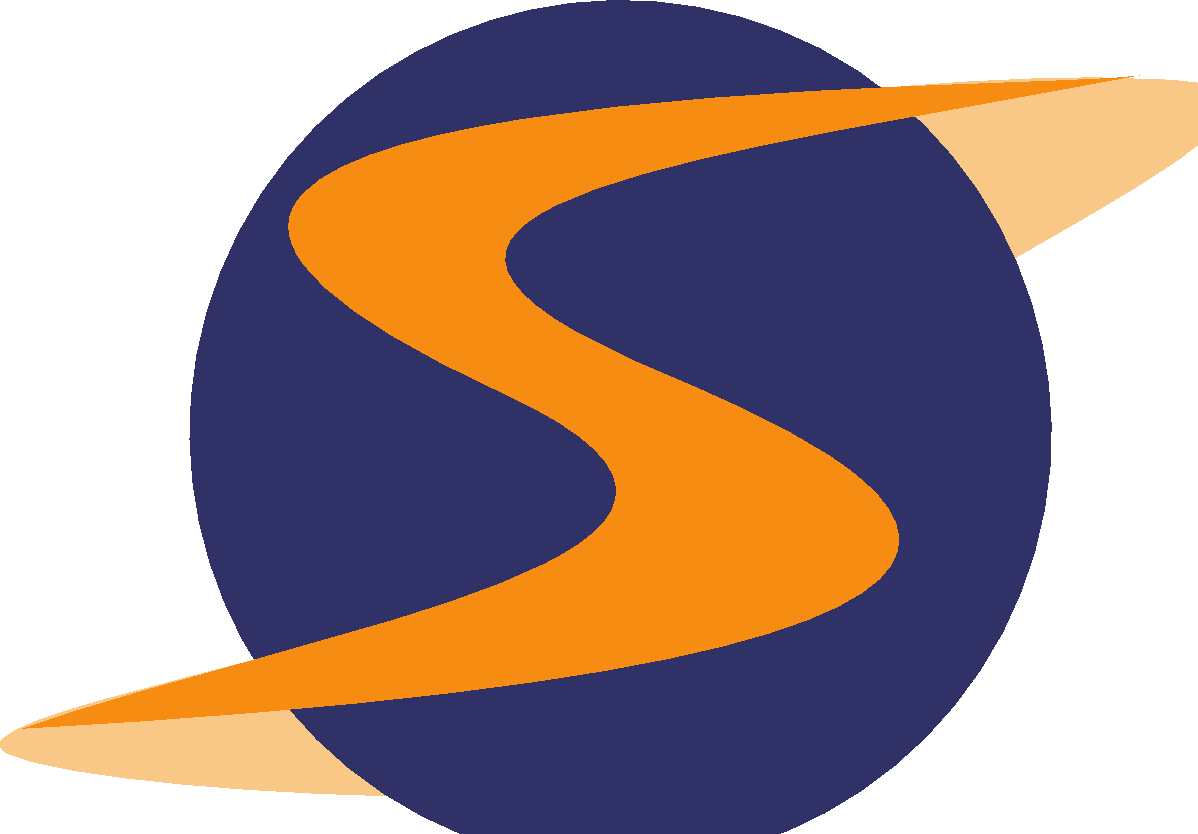 Emails/month
MailGun
MailChimp
Constant Contact / iContact
1 M

10 M

20 M
$300

$450

$600
$422

$1699

$2699
$425

$3500

$7000
DON’T

WANNA

KNOW
Works withautoscheduler?
Of Course
LOL
ROTFL
WUT’S AN“AUTOSCHEDULER”?
BUT WAIT …
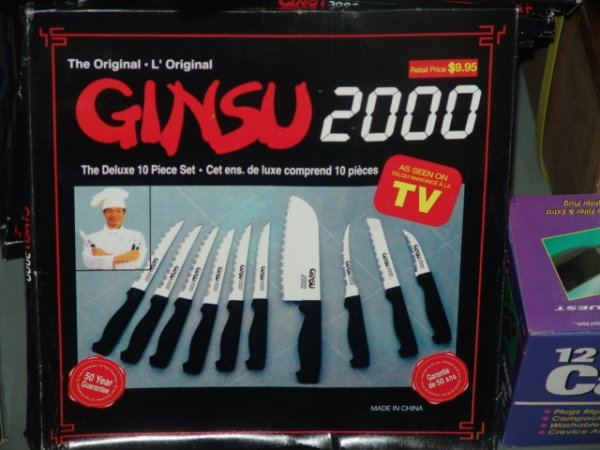 THAT’S NOT ALL!
YOU ALSO GET
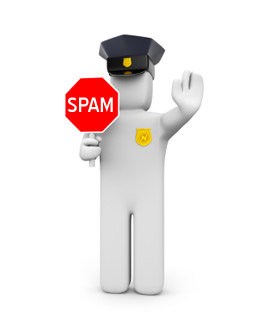 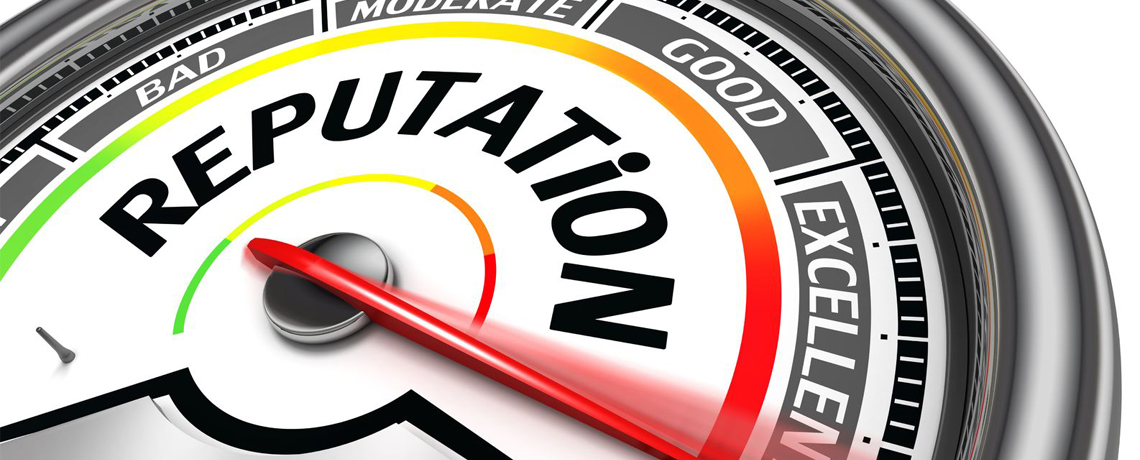 IP REPUTATION MANAGEMENT
( i.e. keeping off spam lists )
YOU ALSO GET
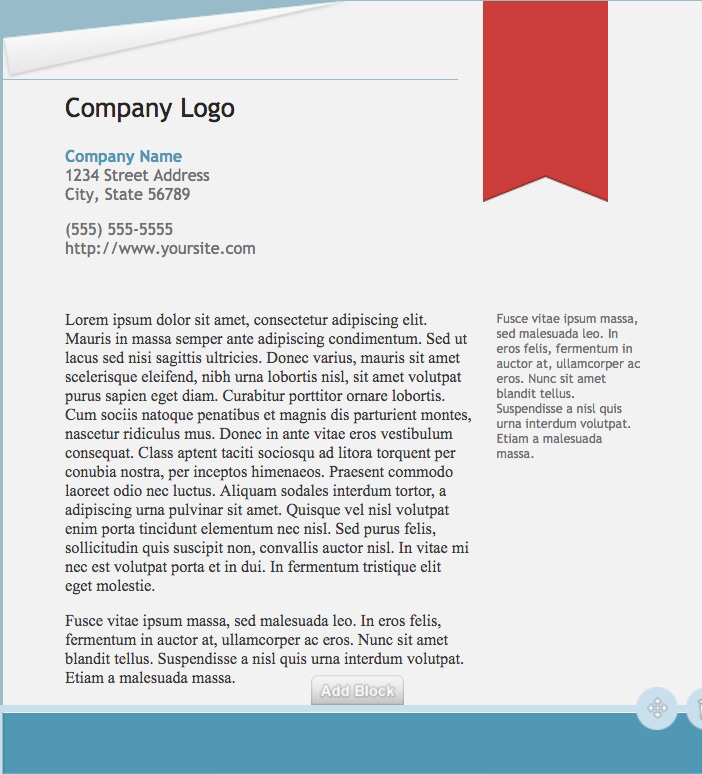 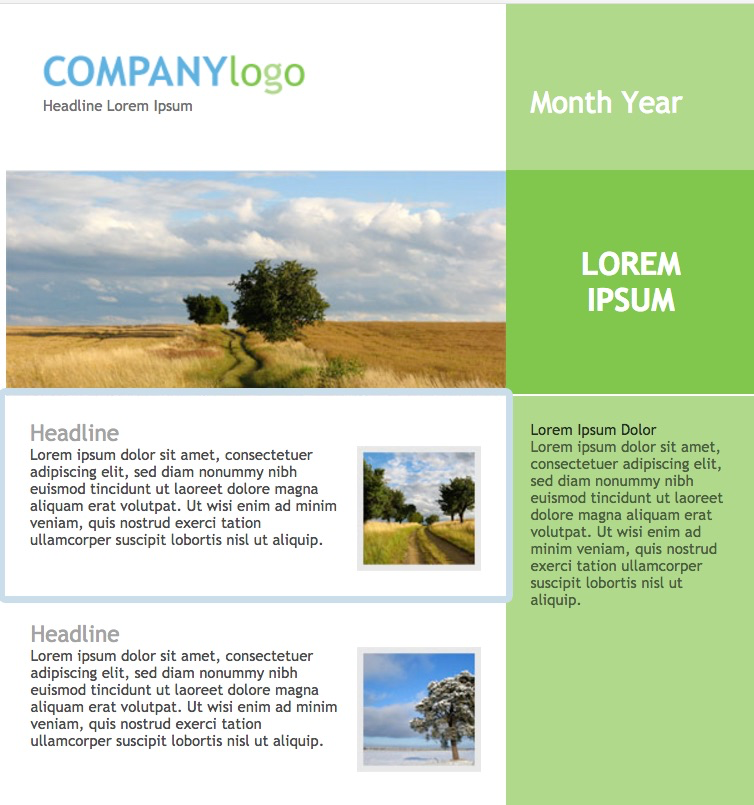 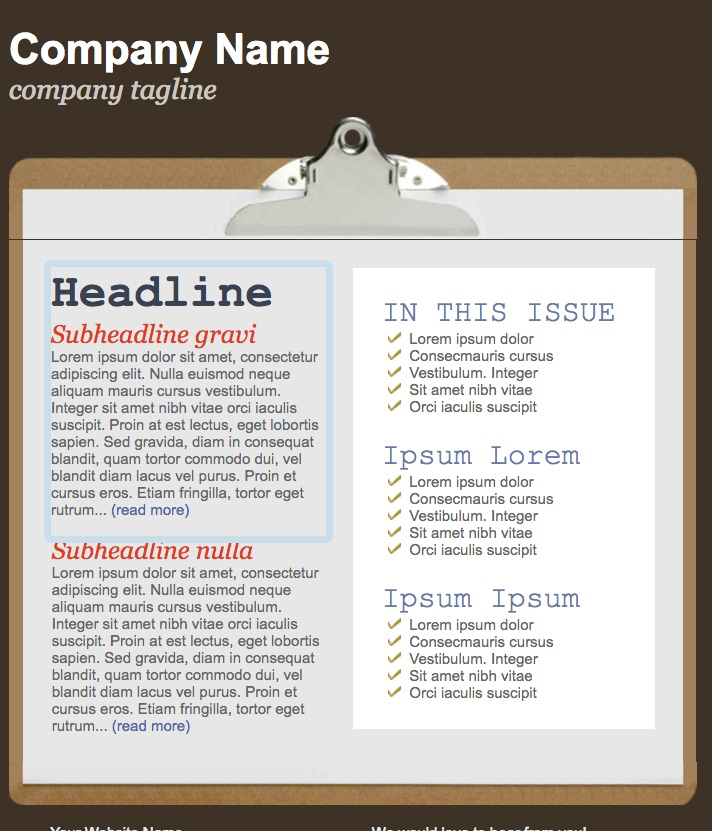 CUSTOM APPEARANCE
YOU ALSO GET
Dear [SHOPPER NAME],

Welcome from Service Universe!
Here are some shops near you guaranteed to
TO APPLY FOR A SHOP: Find your state/region/country among the "Available Shops" and click on its link.

TO STOP RECEIVING SHOP OFFERS from Service Universe:
Please login at http://www.sassieshop.com/2serviceuniverse:

COMMENTS: *Alien Hunting Mystery Shop *

Mystery shoppers needed to hunt aliens from other galaxies in local retail stores.

The Pay for this shop and report is $25.00.

You must meet the following qualifications to apply for this shop:
* You must be of questionable soundness of mind
BLOW … YOUR .... MIND !!!
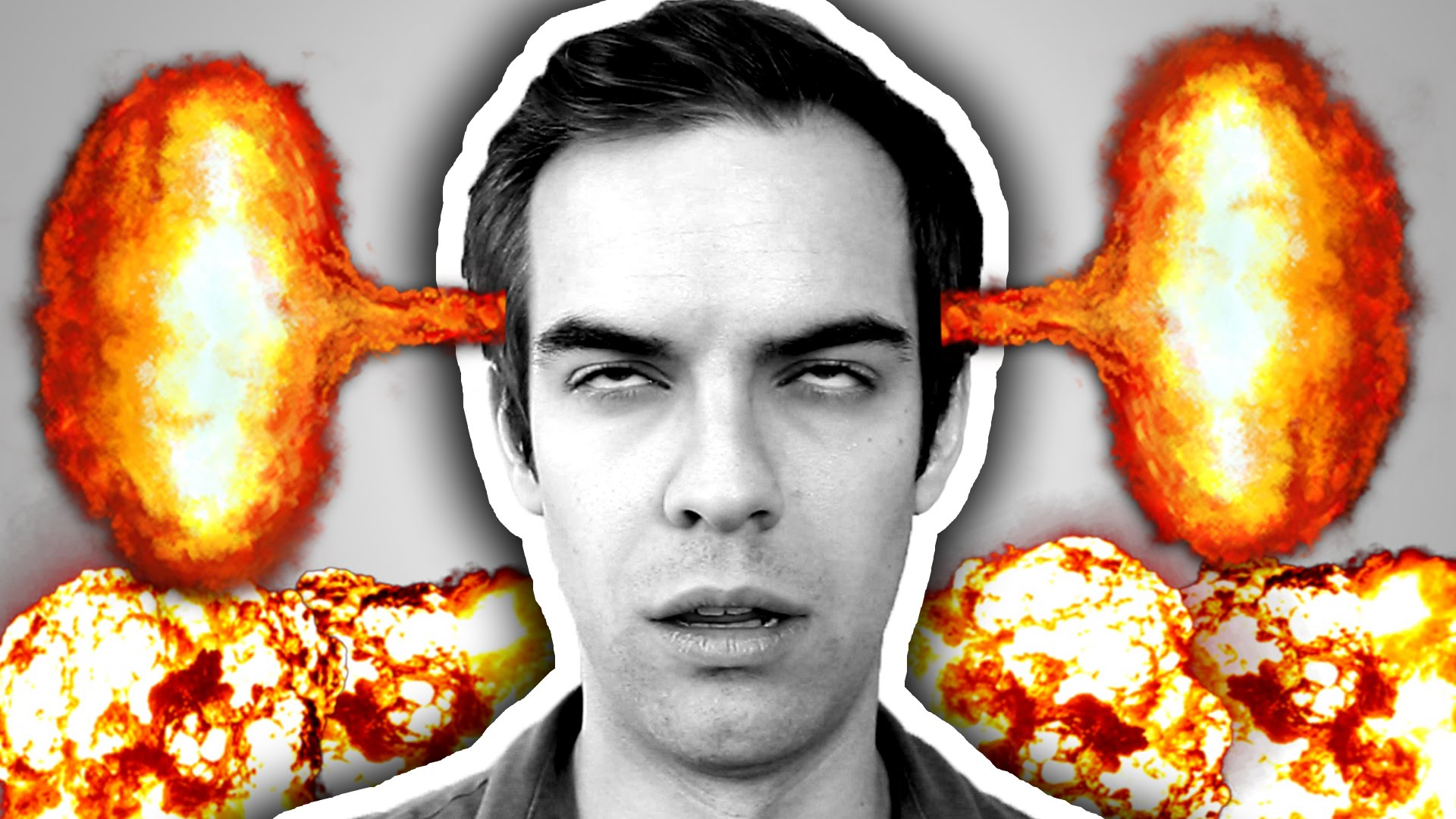 CUSTOM TEXT CONTENT
YOU ALSO GET
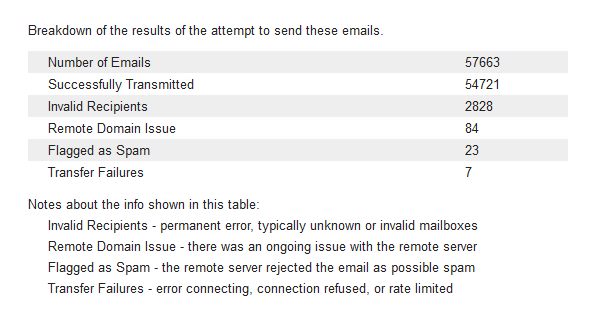 DELIVERABILITY EMAILS
YOU ALSO GET
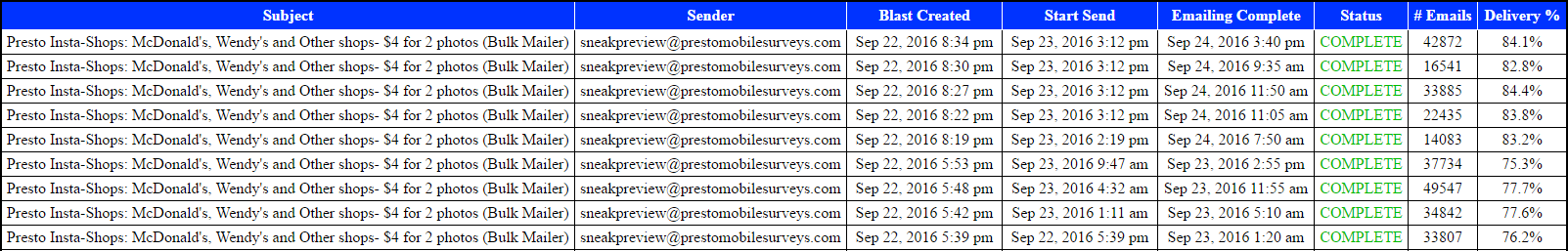 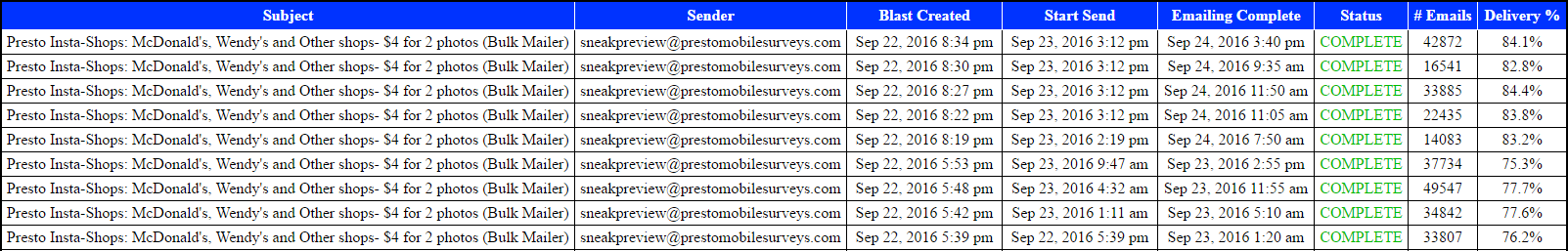 DELIVERABILITY REPORTS
YOU ALSO GET
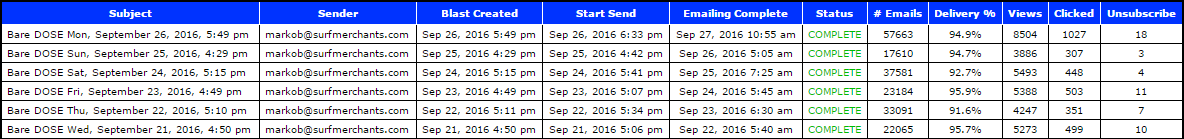 Campaign Tracking:
View – Click – Unsubscribe
YOU ALSO GET
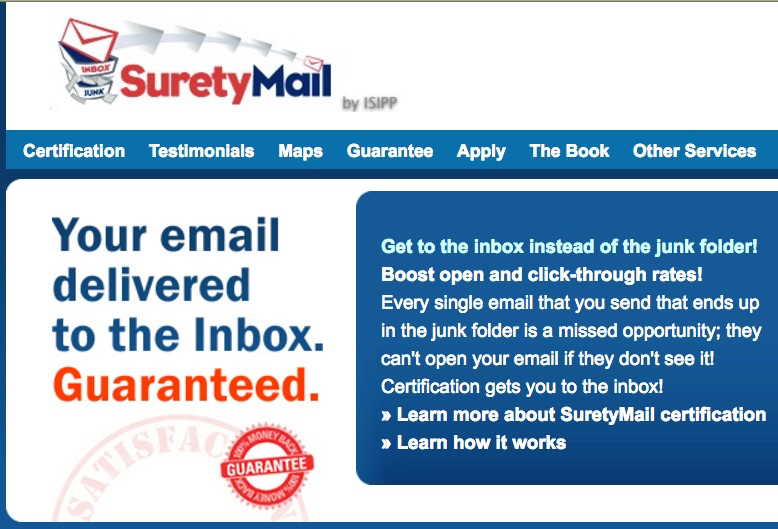 SURETYWHITELISTING SERVICE
BEHIND THE SCENES
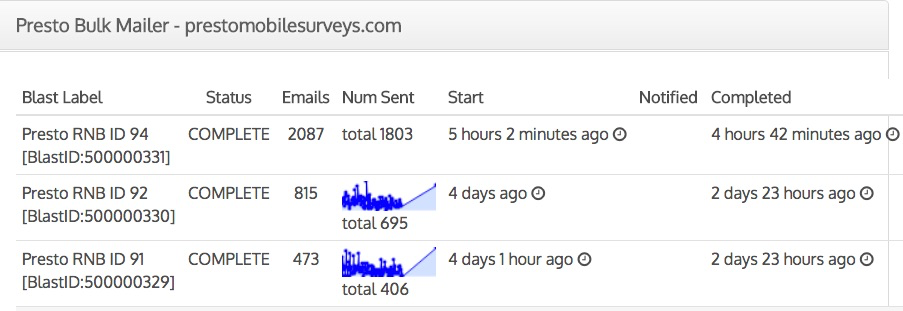 EFFICIENCY REPORTS
BEHIND THE SCENES
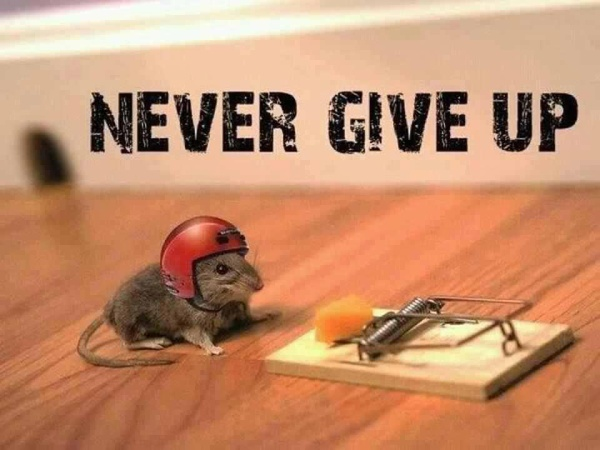 INTELLIGENT RETRIES
BEHIND THE SCENES
5000 emails /hr
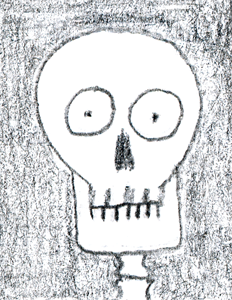 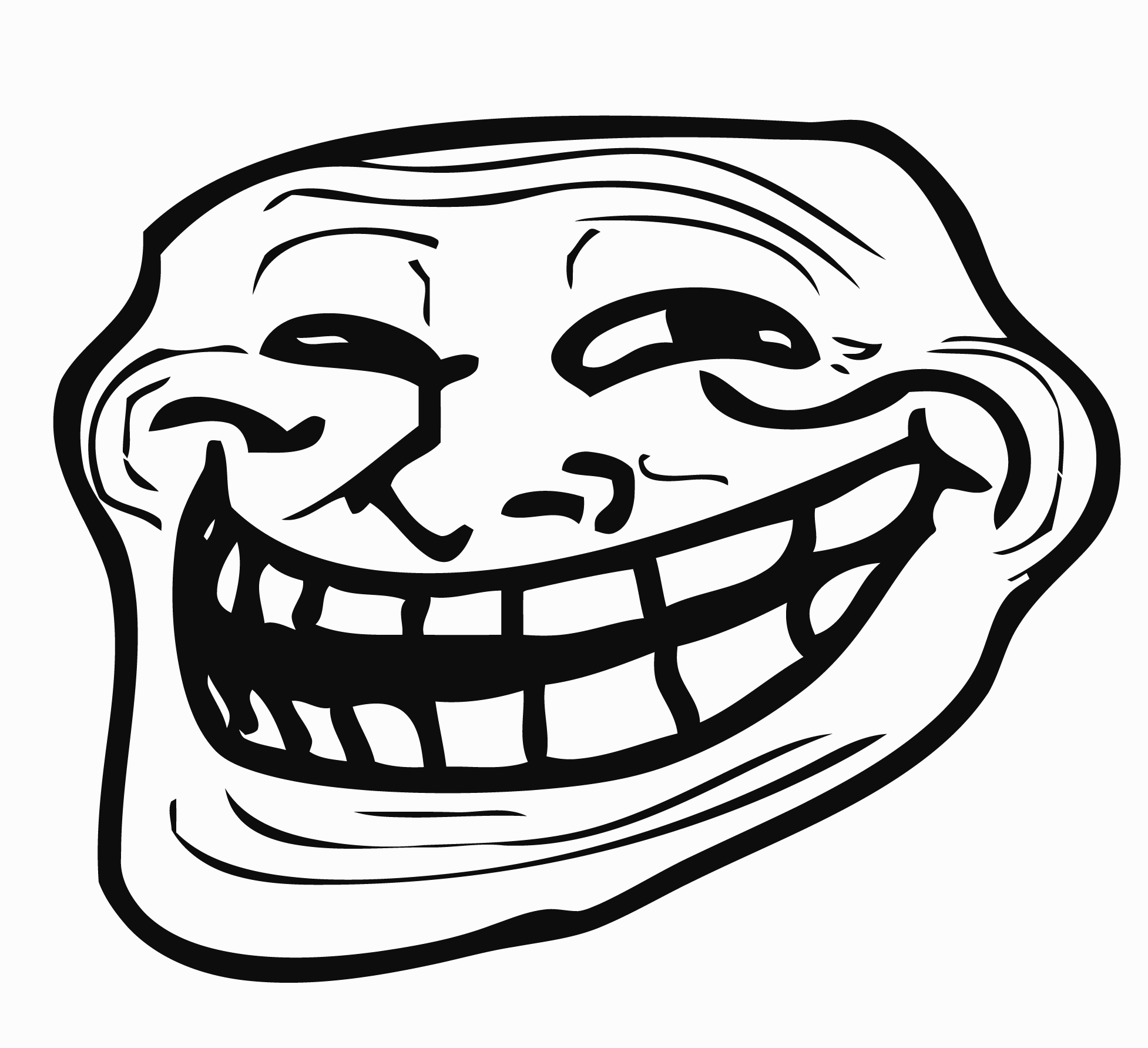 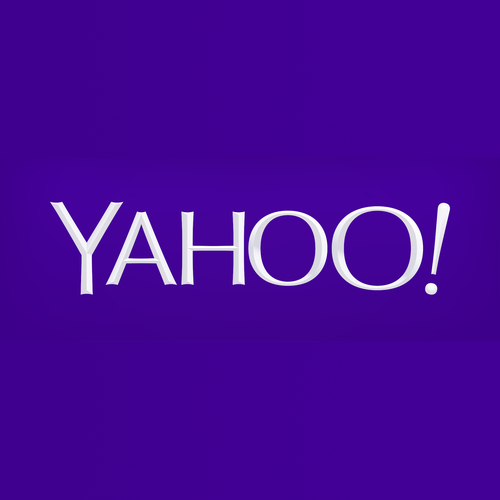 Dude,
get real
5000 emails /hr
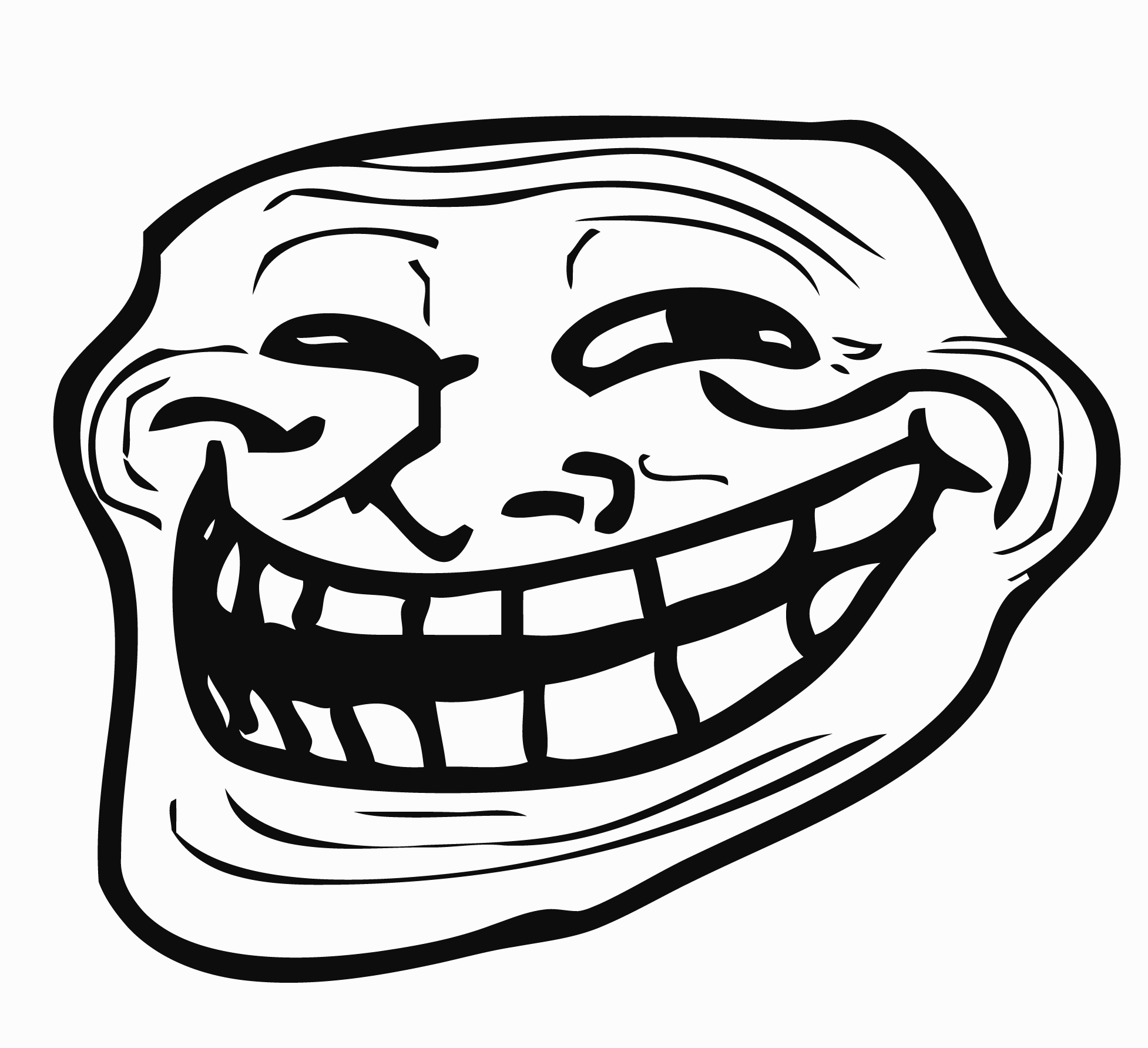 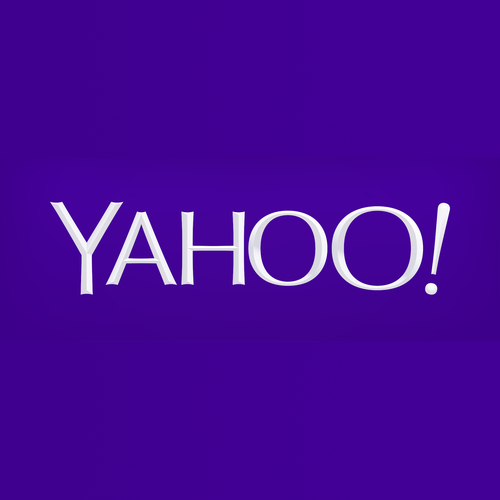 No,
Srsly.
5000 emails /hr
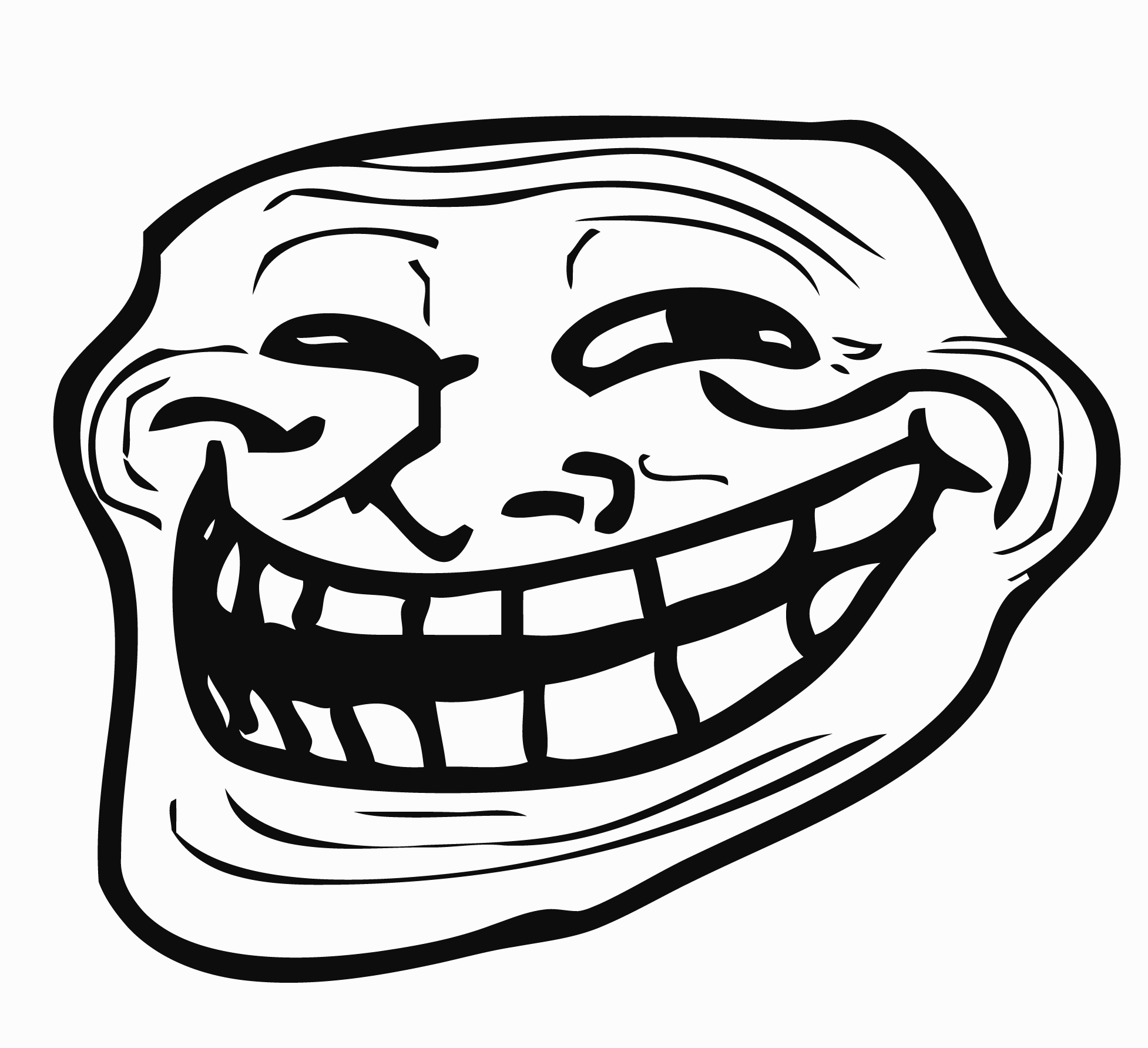 <sigh>
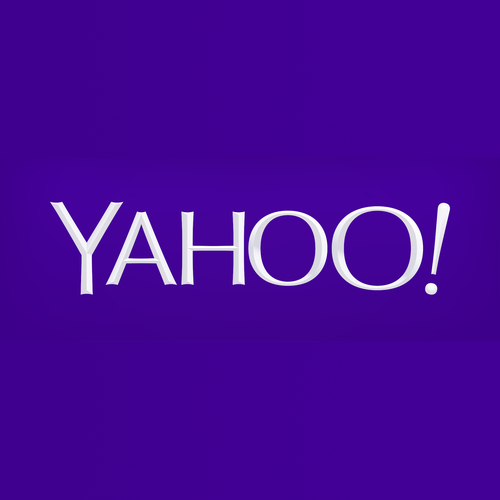 SPEED THROTTLING
BEHIND THE SCENES
5000 emails /hr
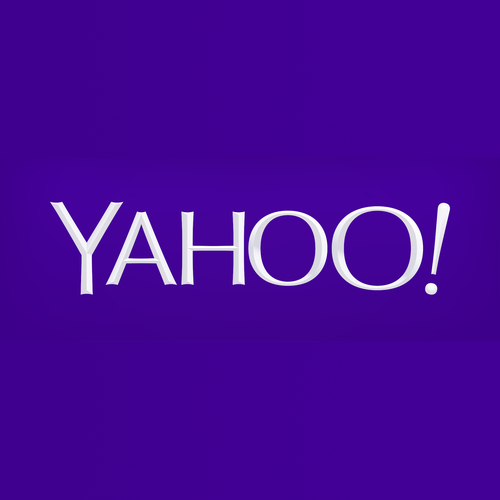 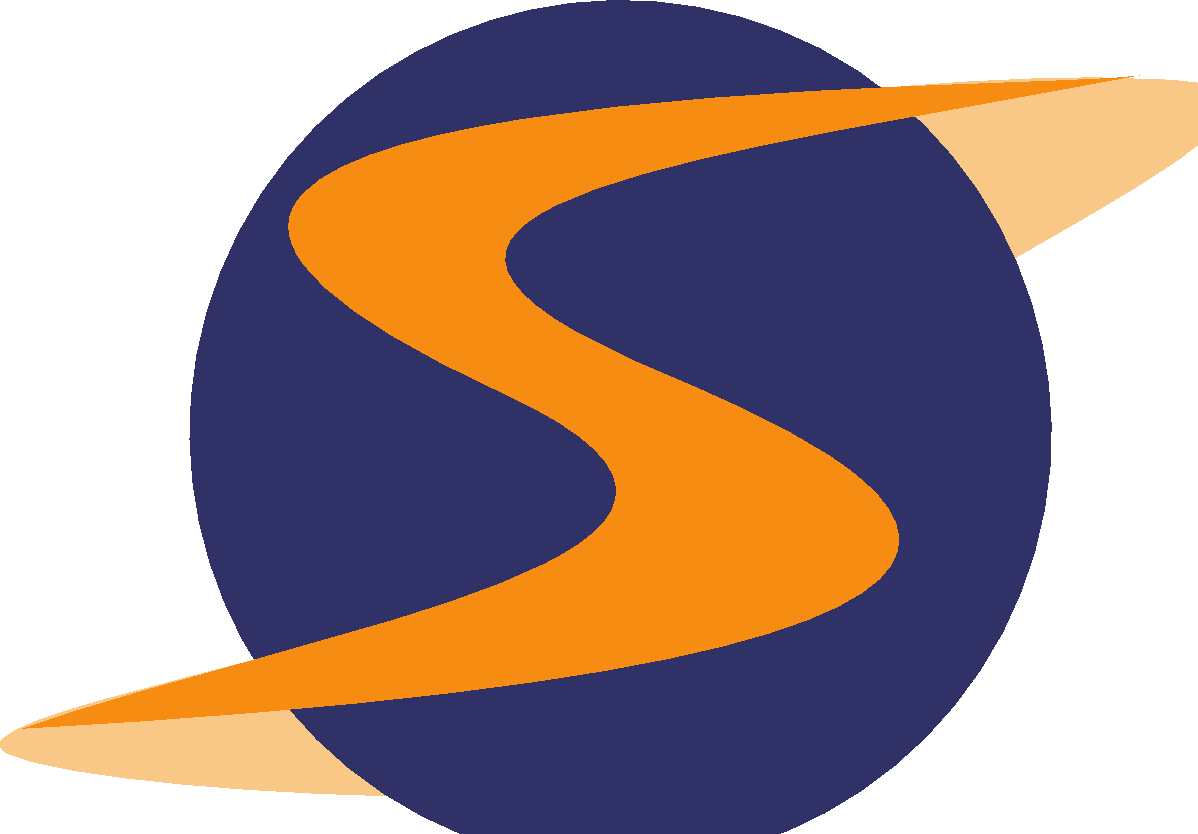 Dude,
get real
1000 emails /hr
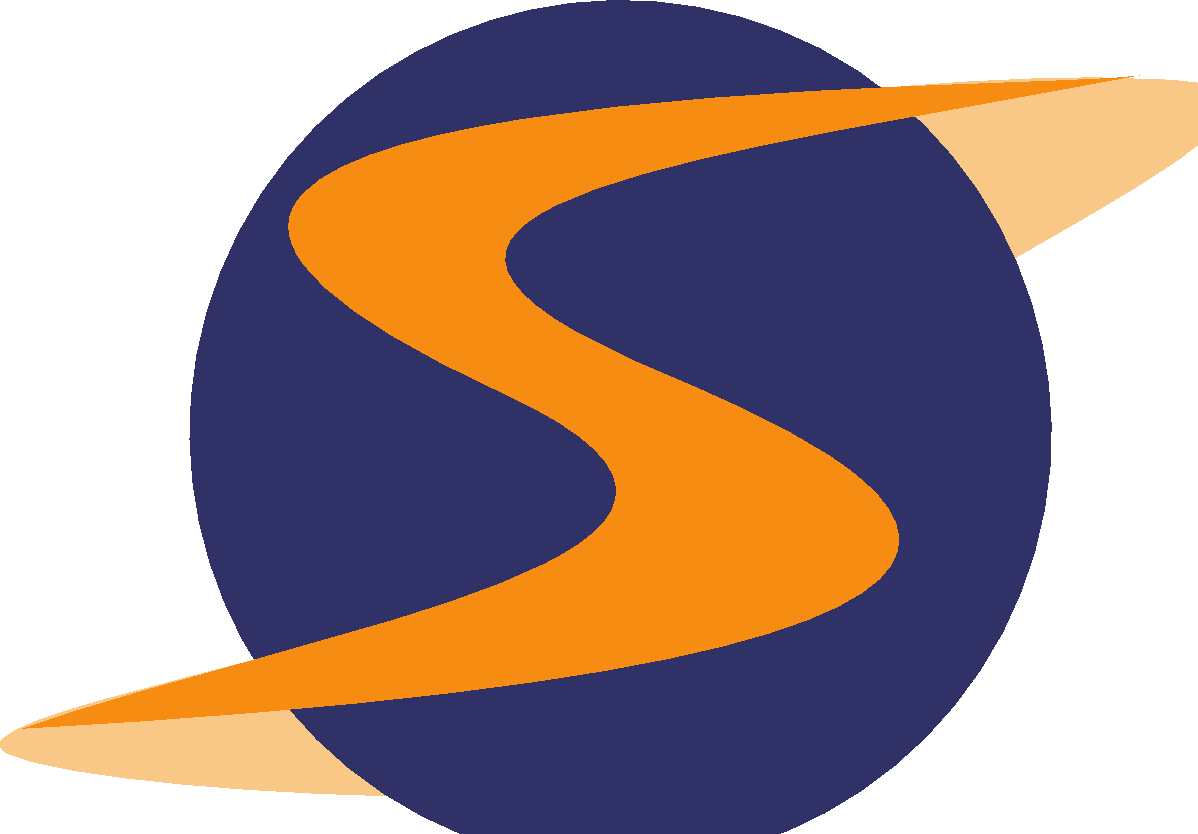 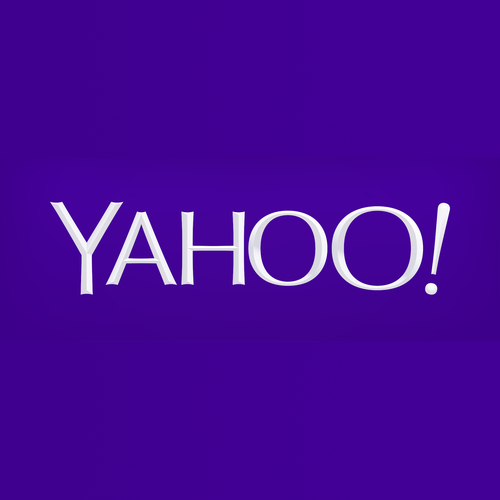 Easy,
Cowboy
350 emails /hr
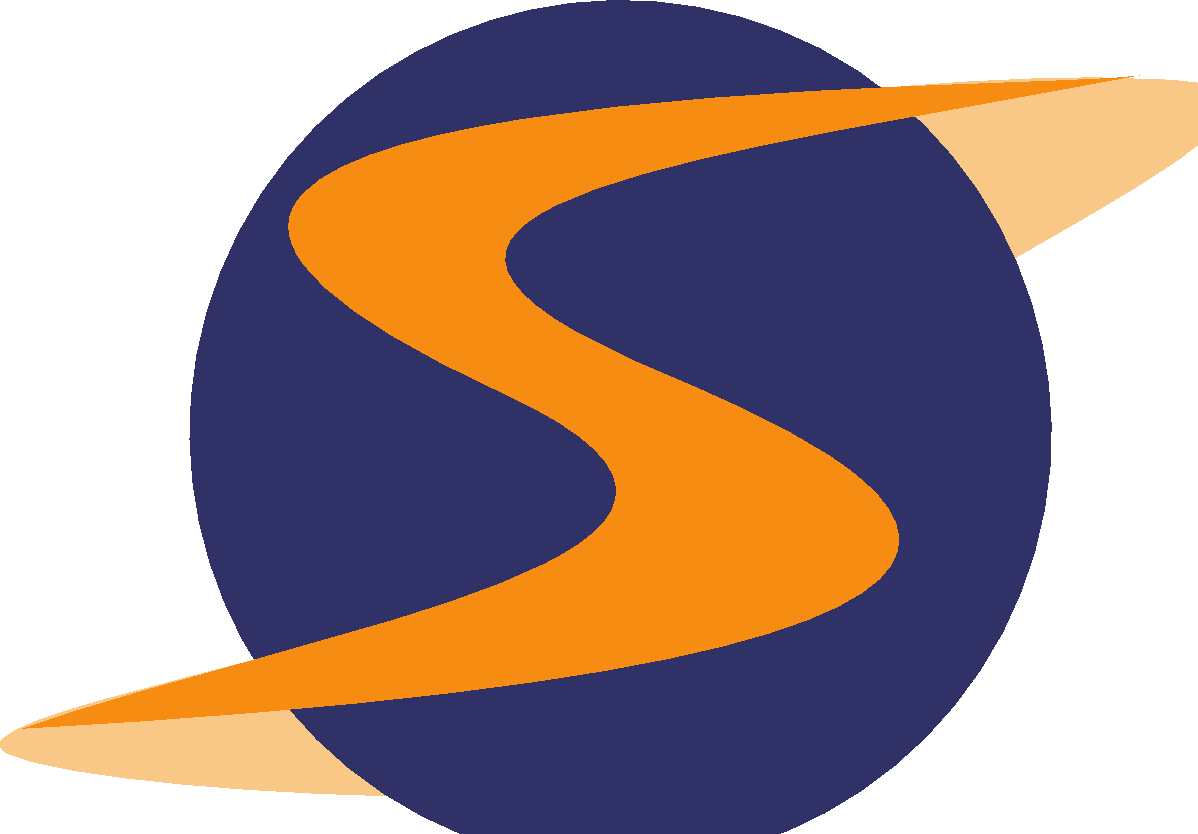 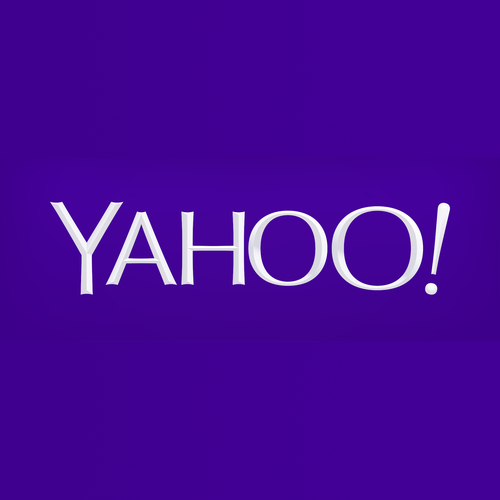 SPEED THROTTLING
SASSIE BLASTER
YOUR PRIVATE EMAIL SERVER